What can you think of that starts with an ‘a’?
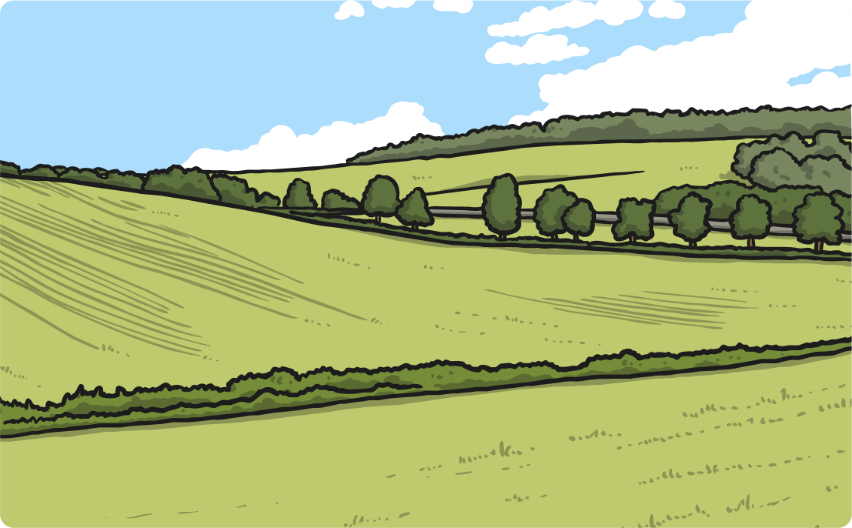 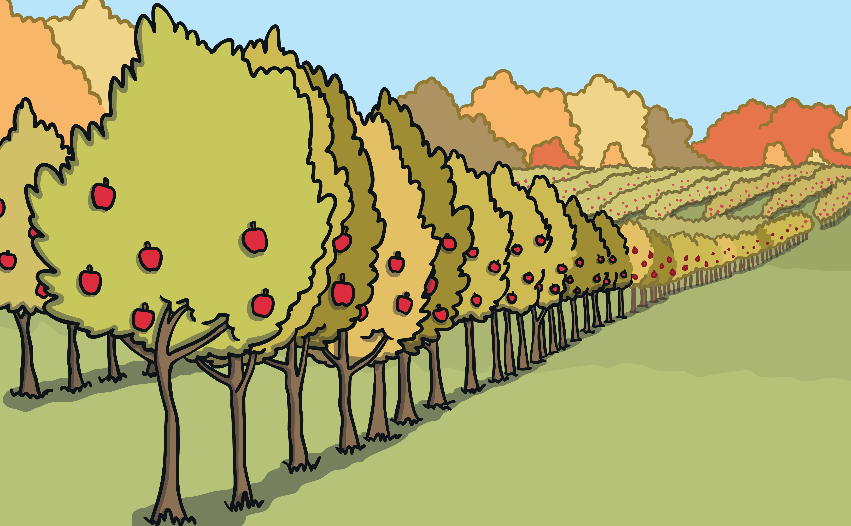 apple
animals
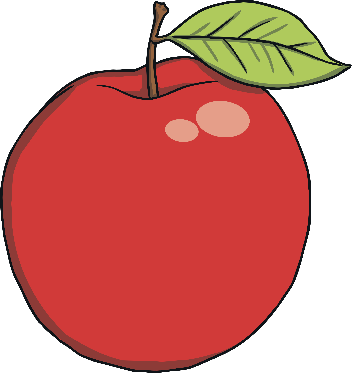 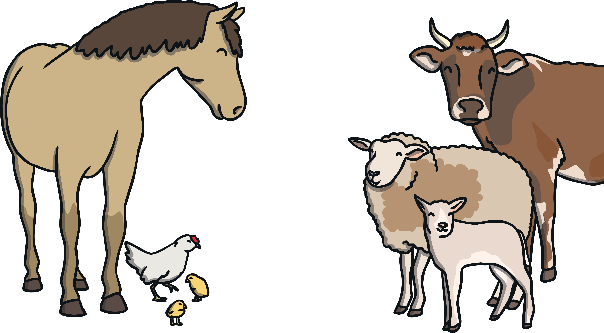 a
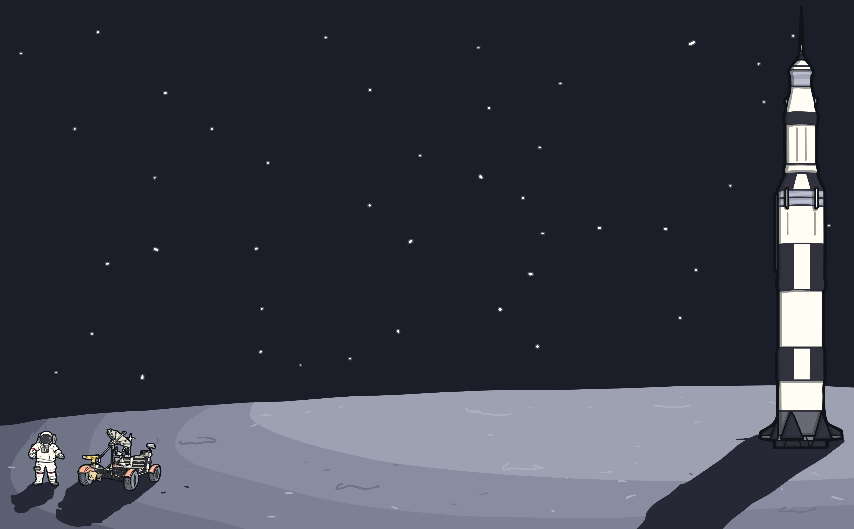 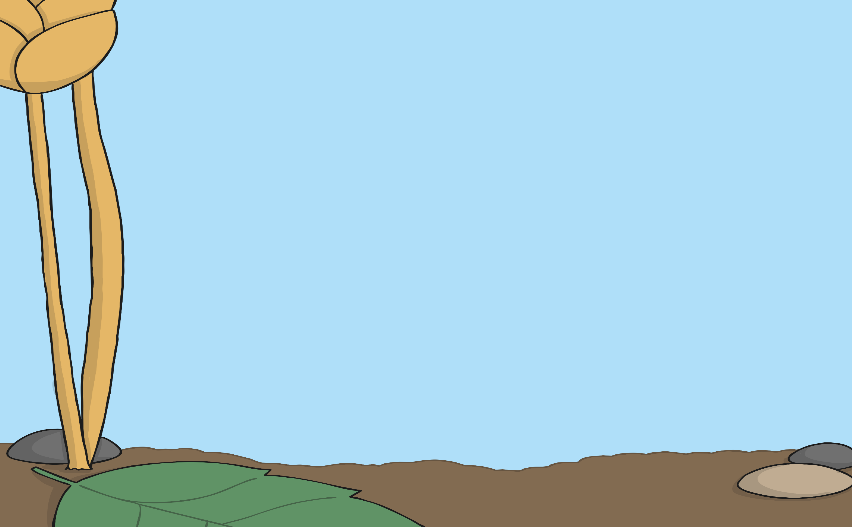 astronaut
ant
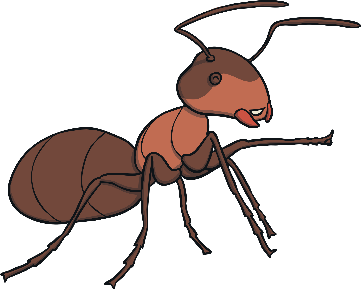 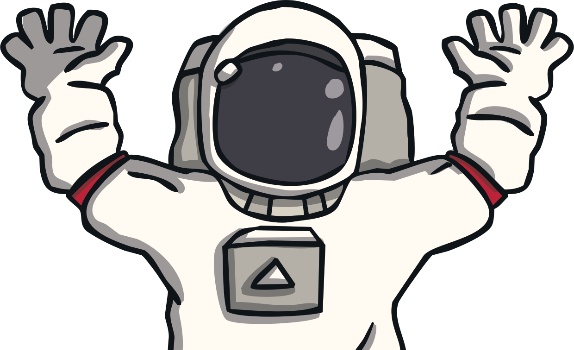 What can you think of that starts with a ‘b’?
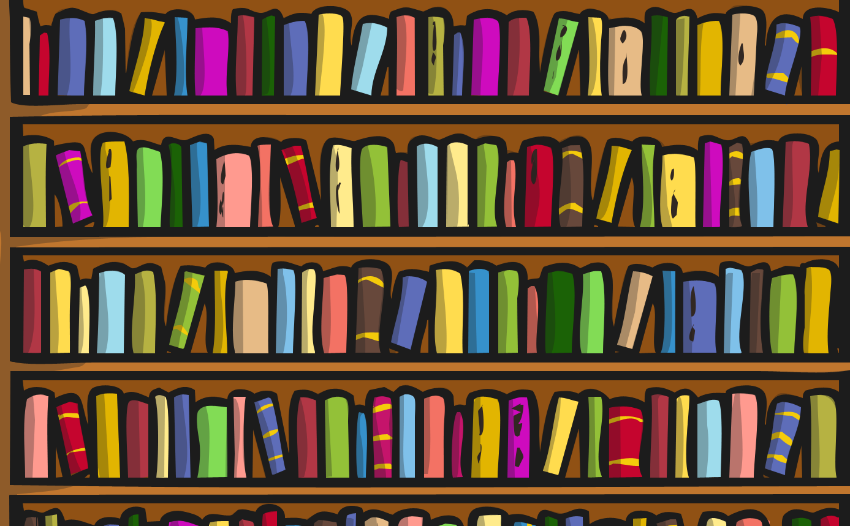 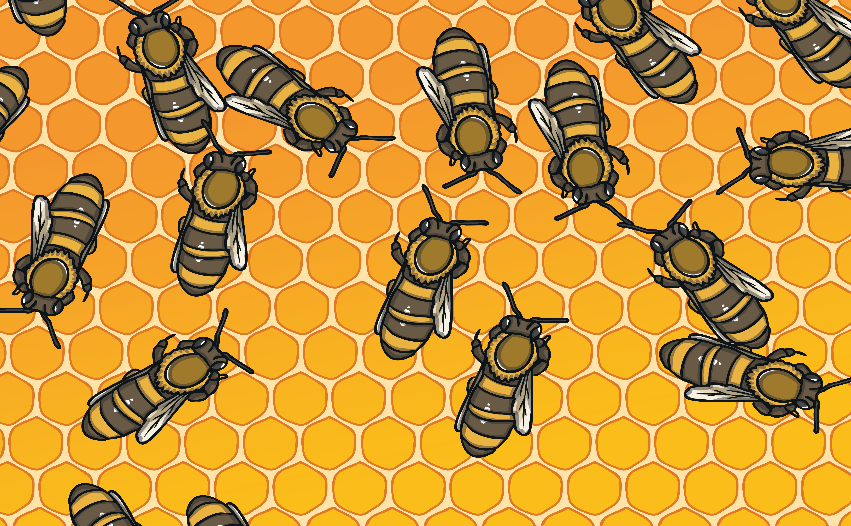 bee
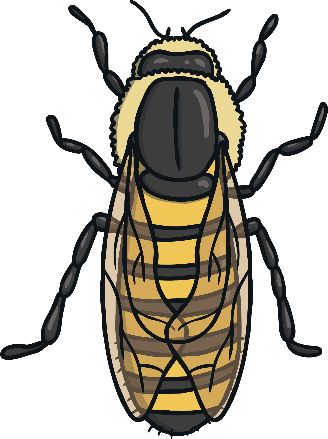 book
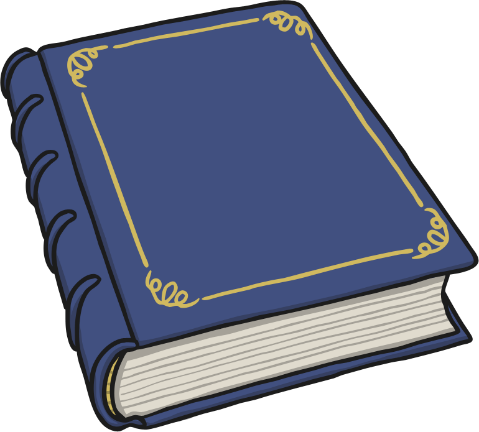 b
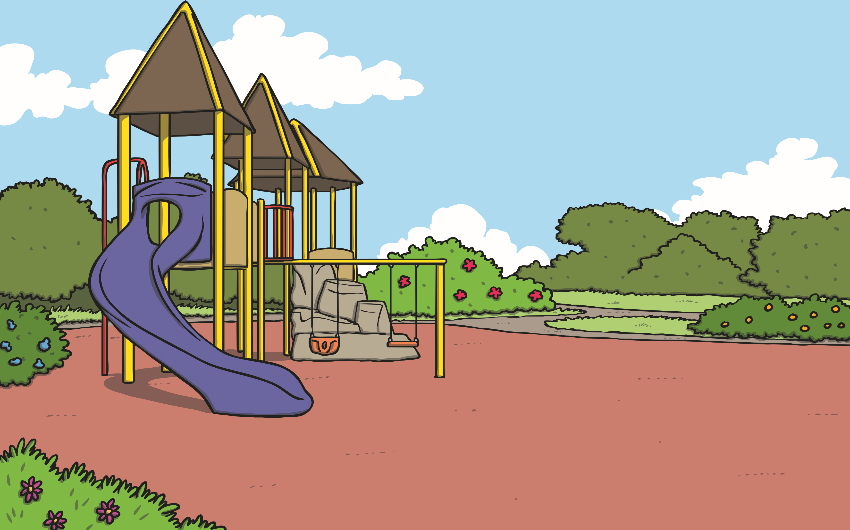 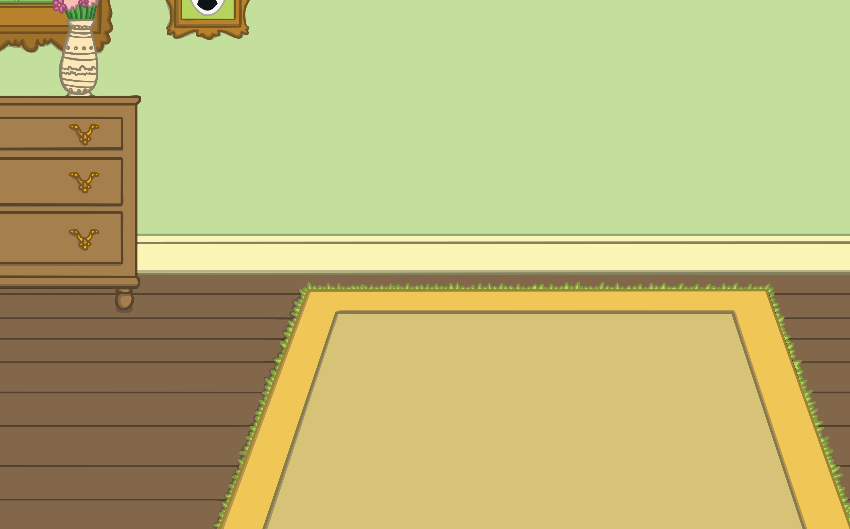 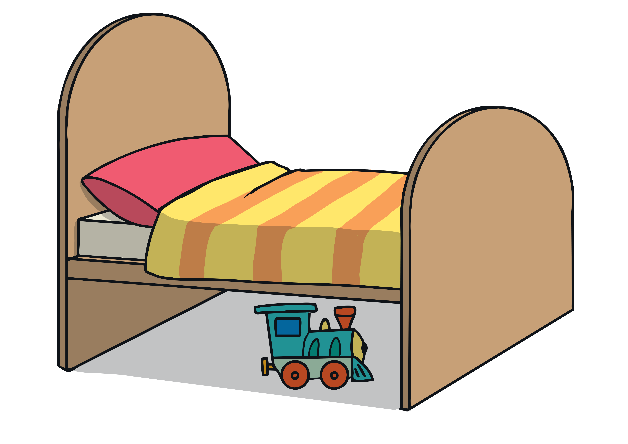 ball
bed
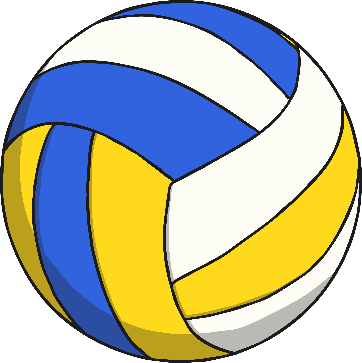 What can you think of that starts with a ‘c’?
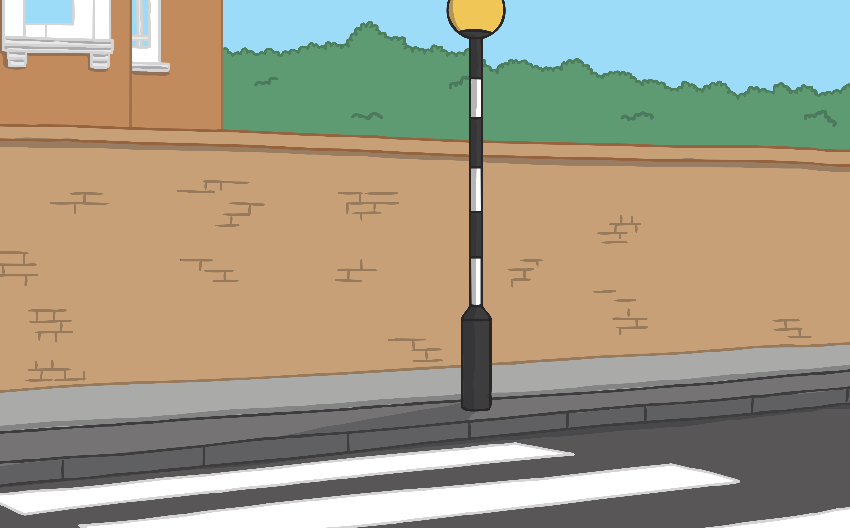 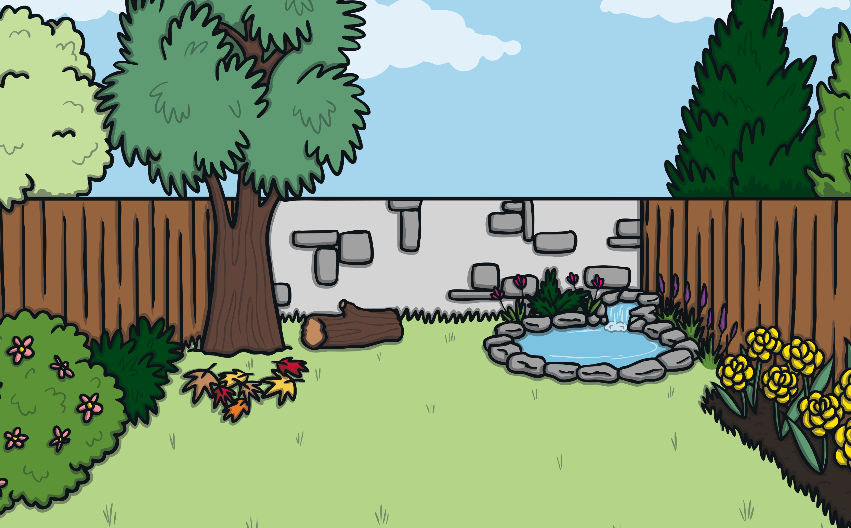 cat
car
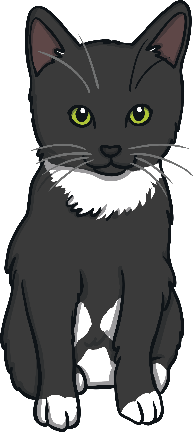 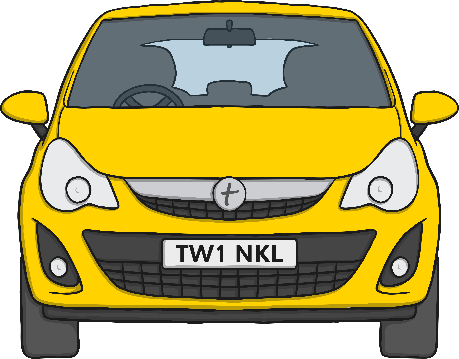 c
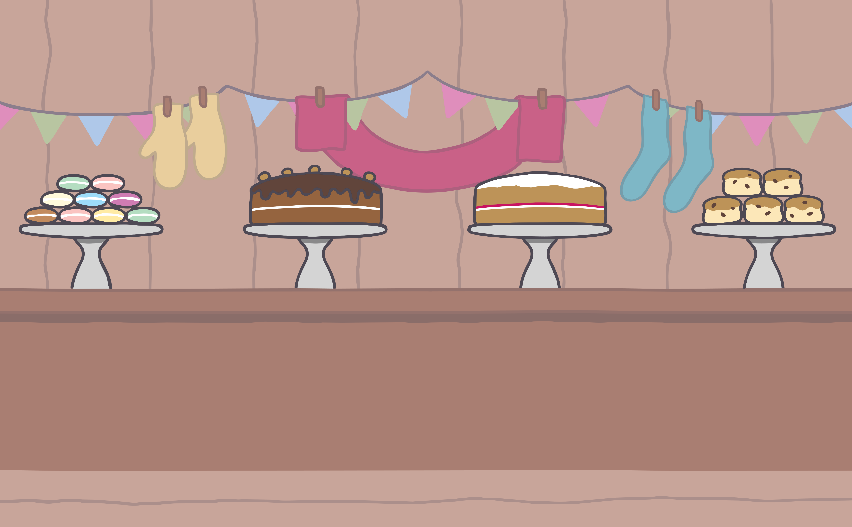 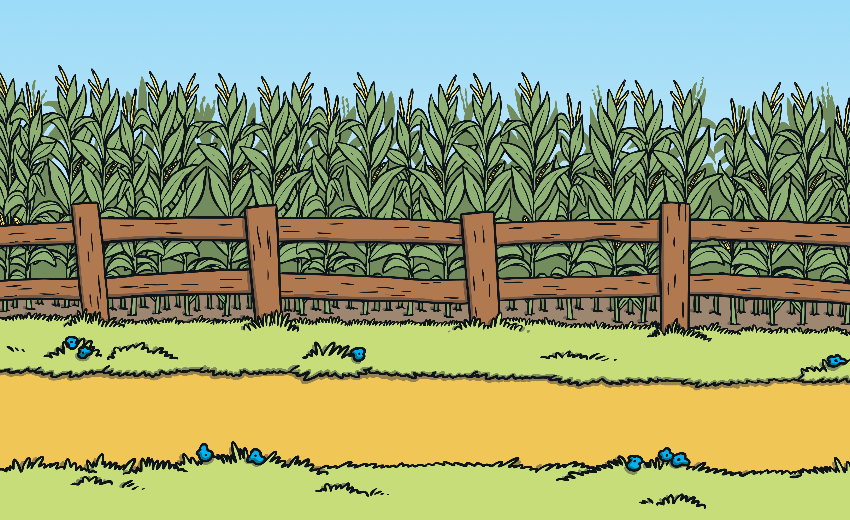 cake
cow
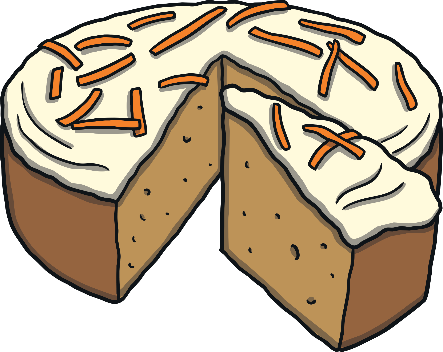 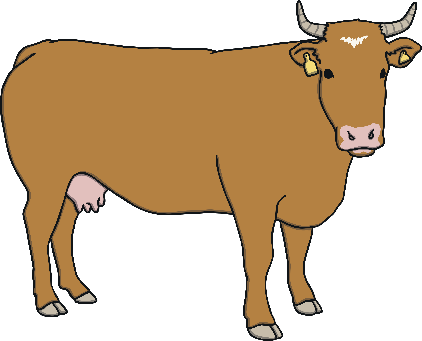 What can you think of that starts with a ‘d’?
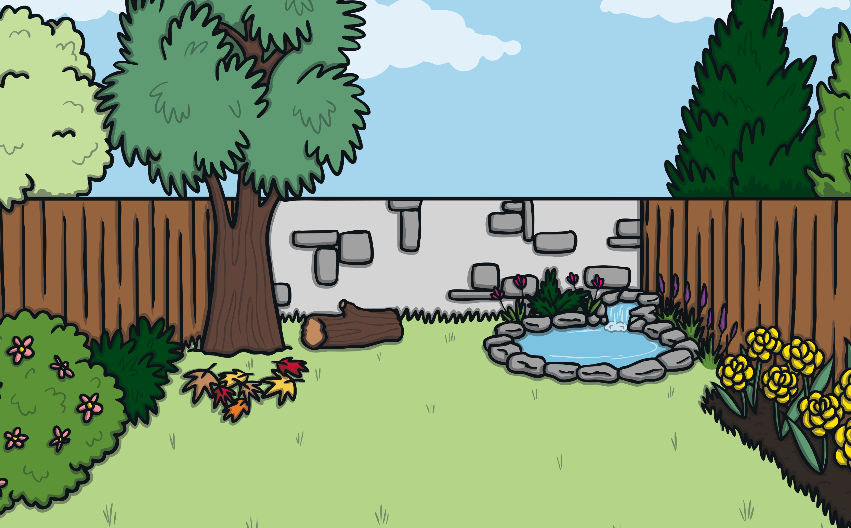 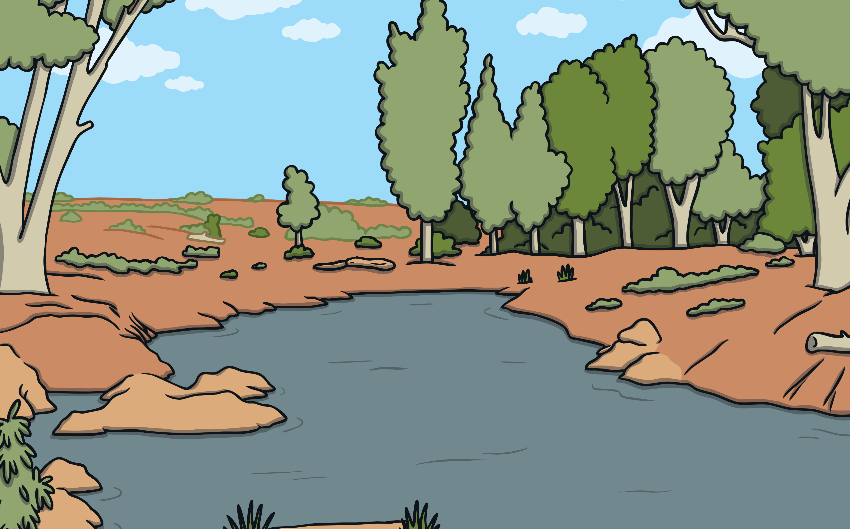 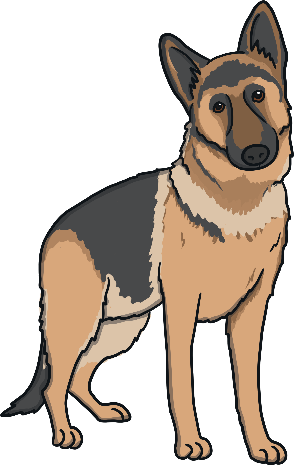 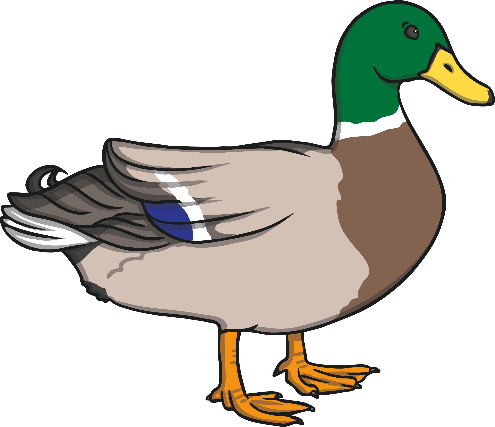 dog
duck
d
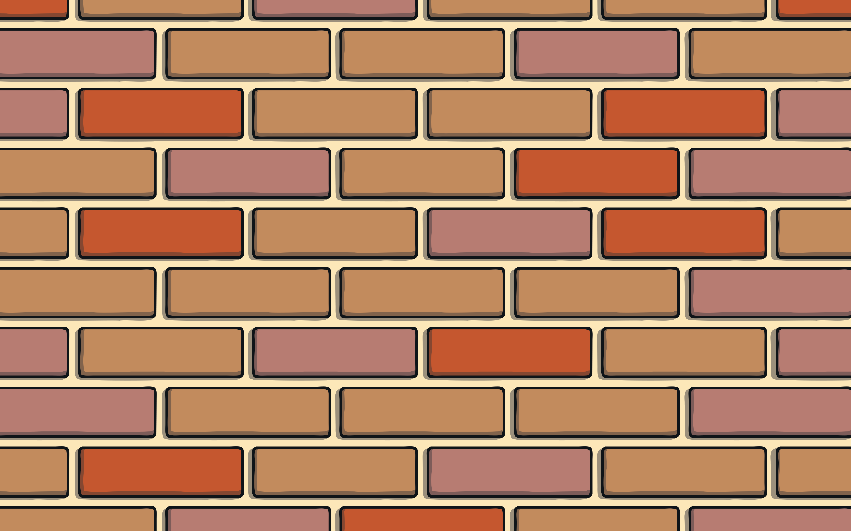 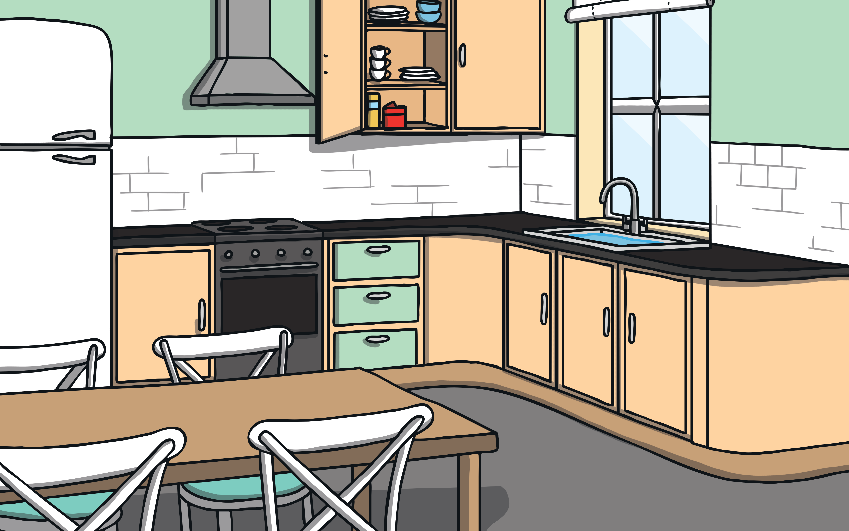 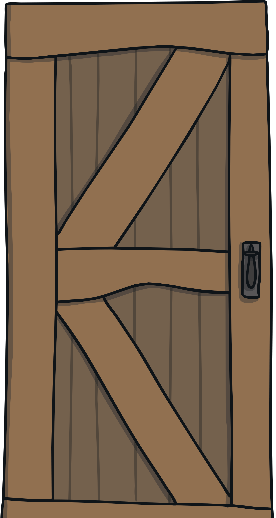 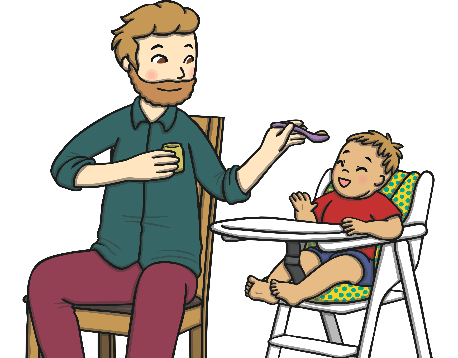 door
dad
What can you think of that starts with an ‘e’?
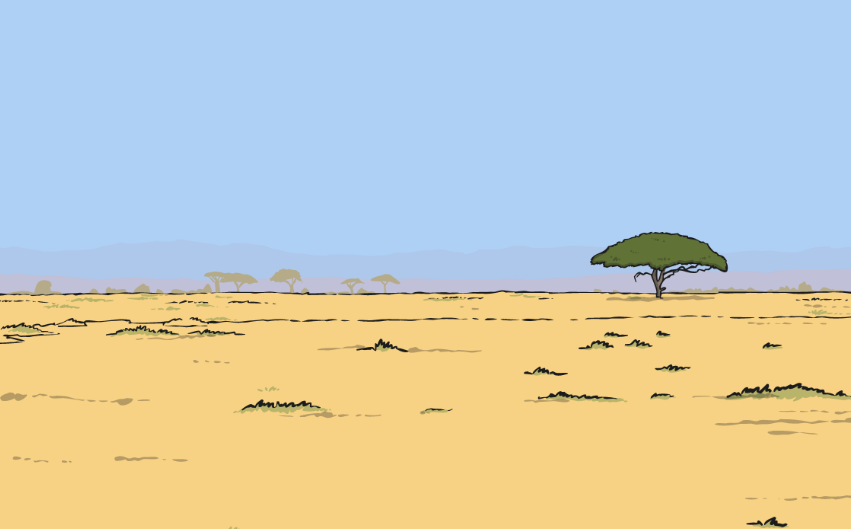 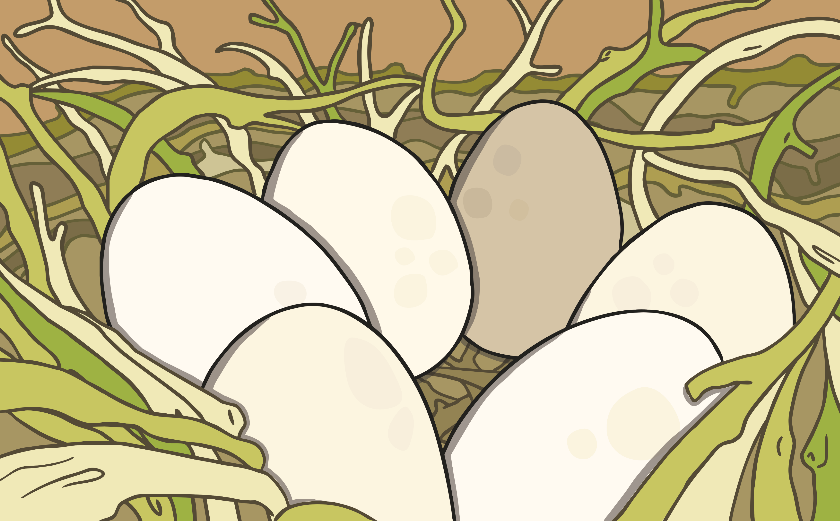 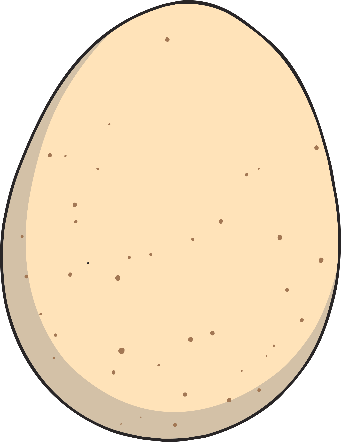 egg
elephant
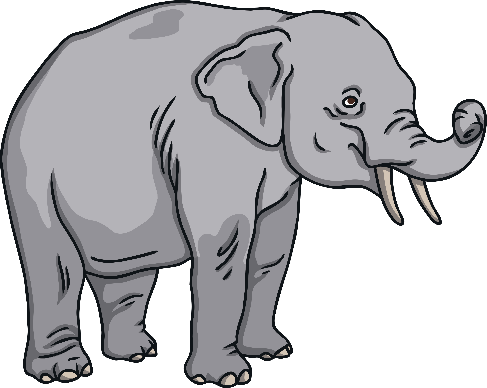 e
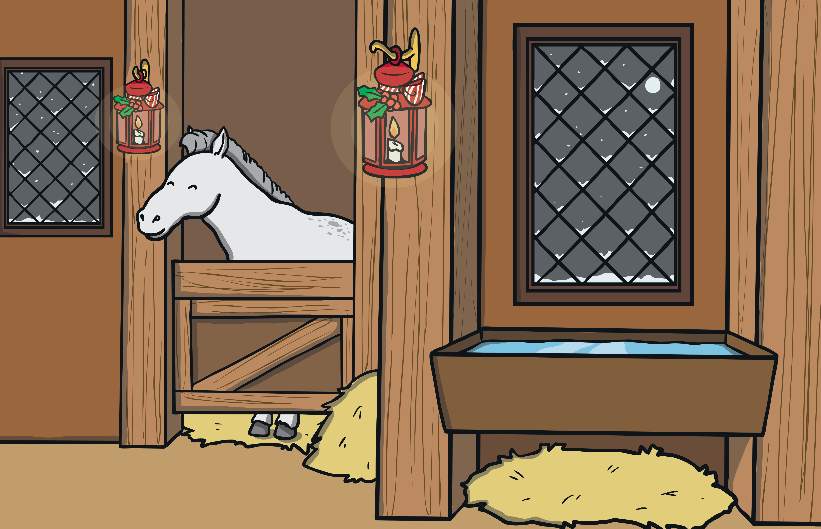 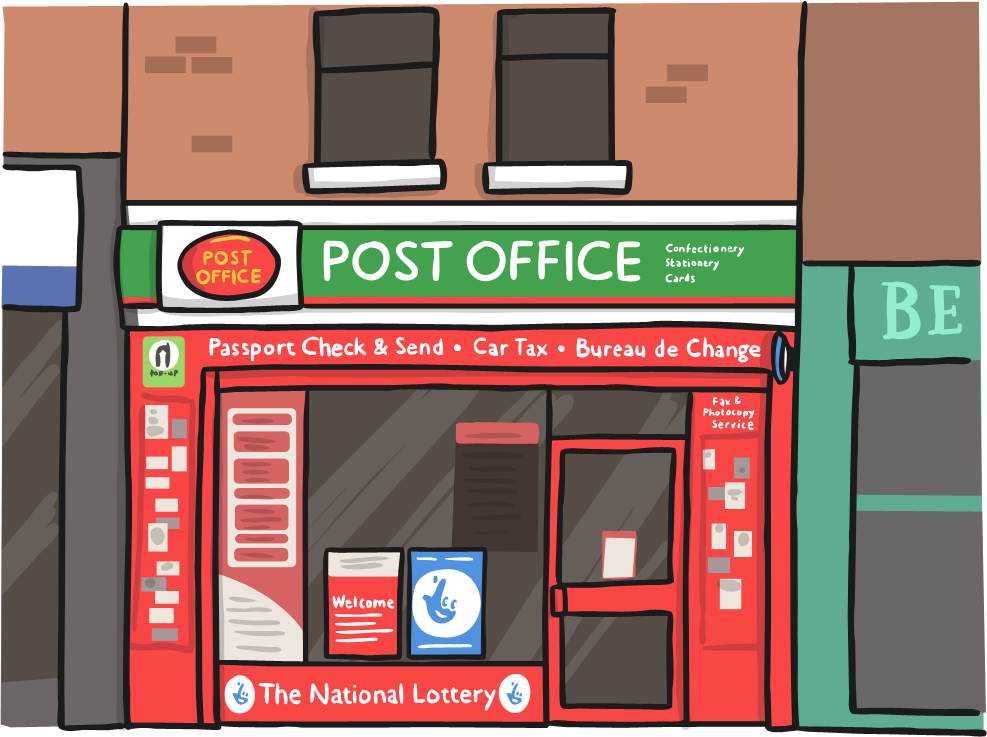 elf
envelope
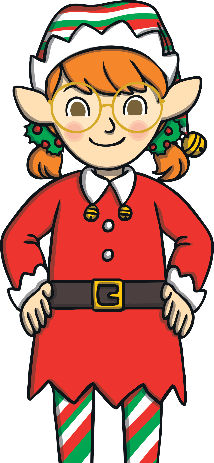 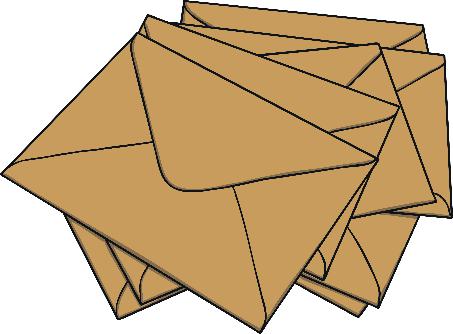 What can you think of that starts with a ‘f’?
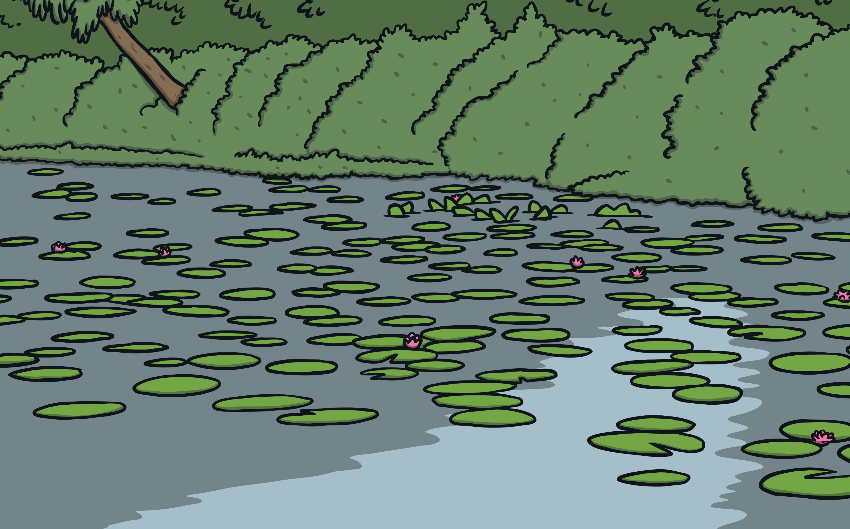 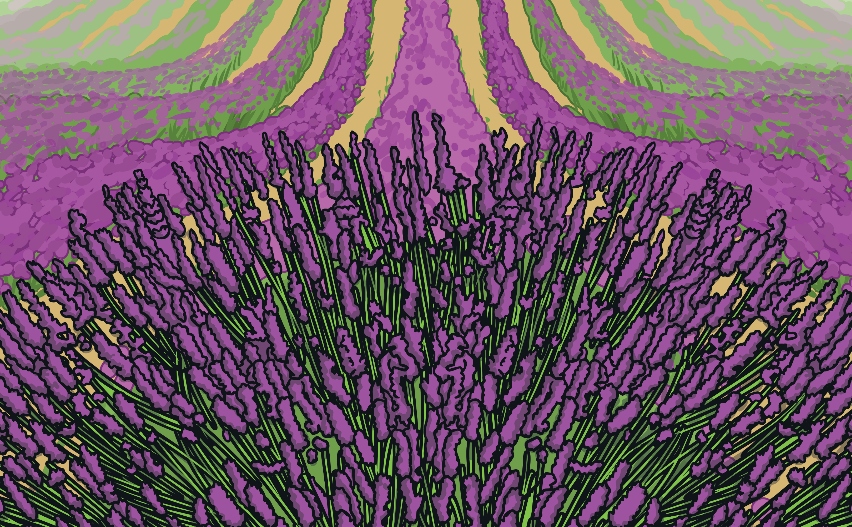 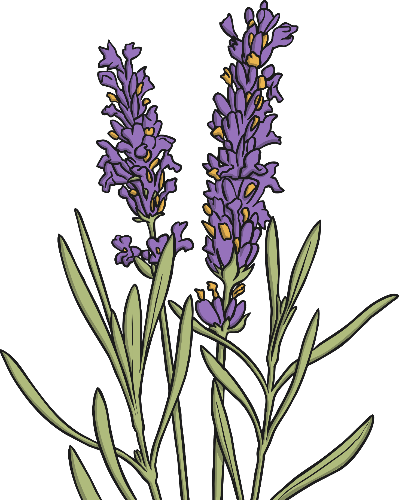 frog
flower
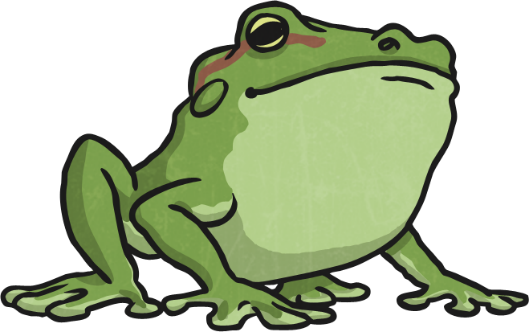 f
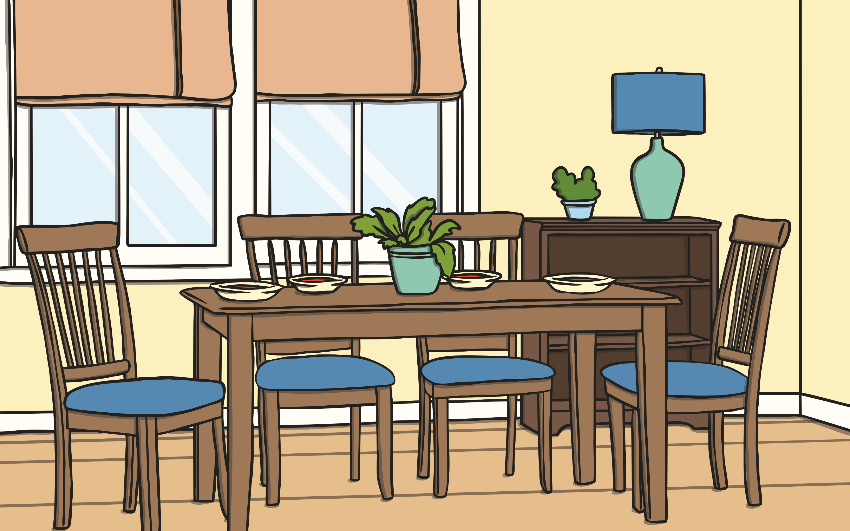 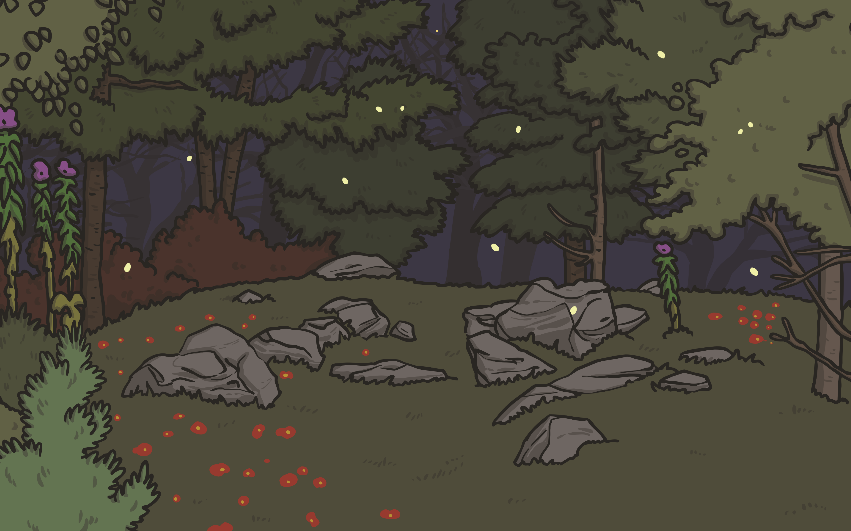 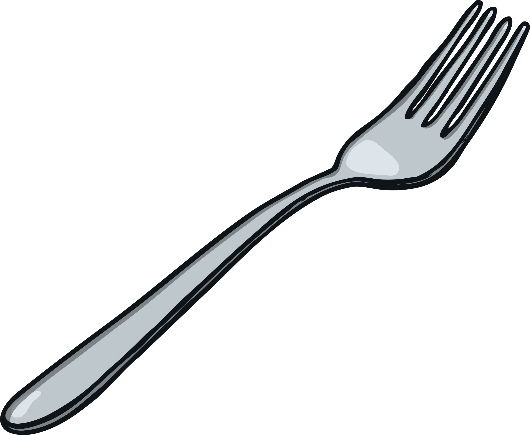 fire
fork
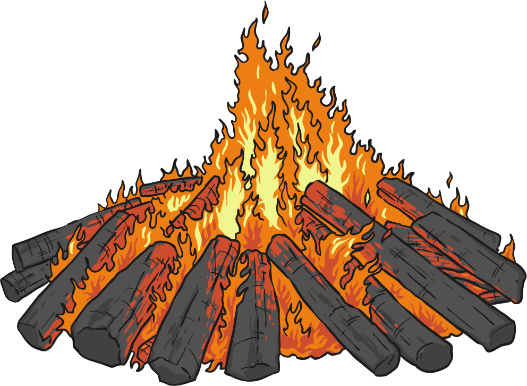 What can you think of that starts with a ‘g’?
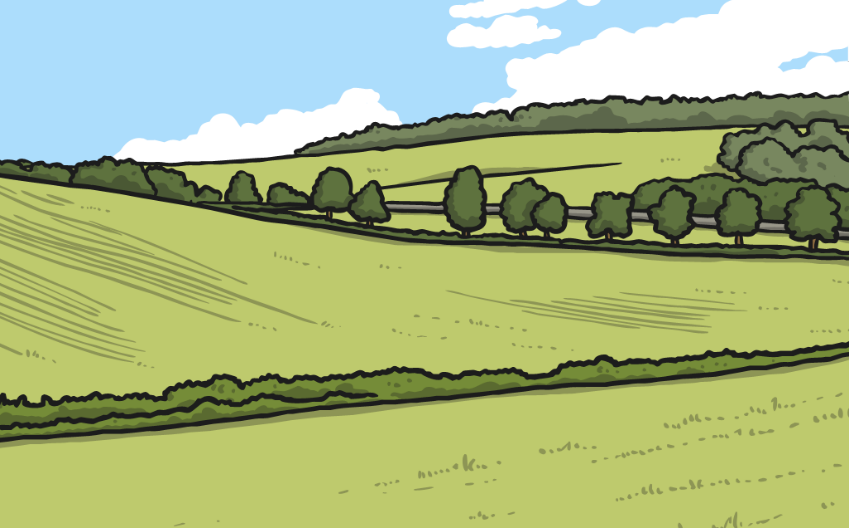 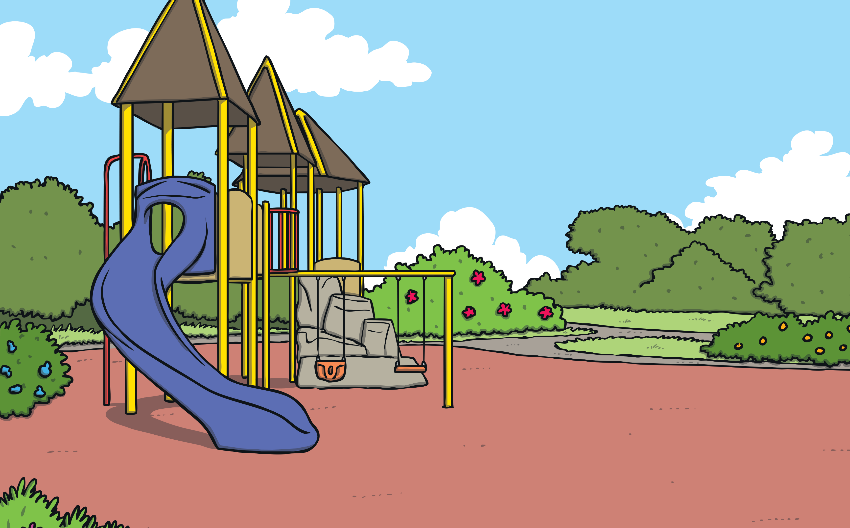 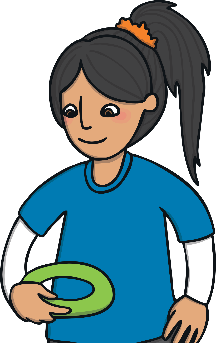 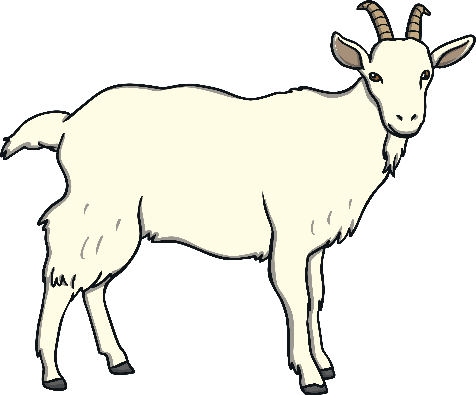 goat
girl
g
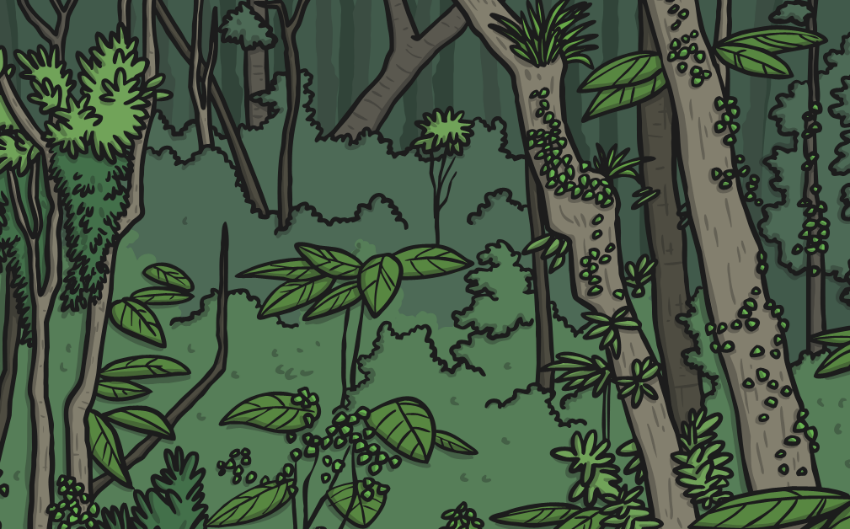 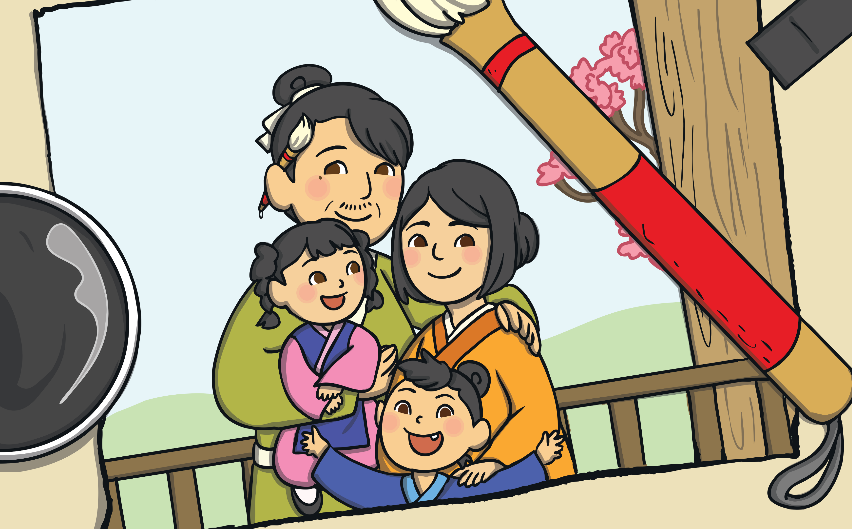 green
gorilla
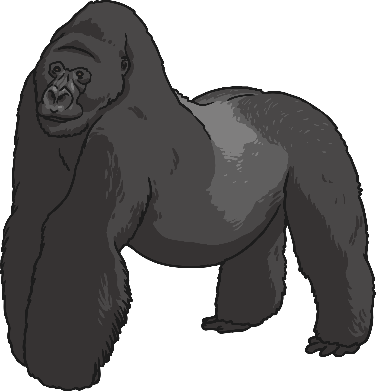 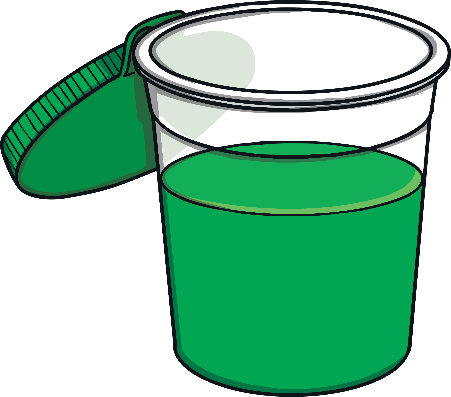 What can you think of that starts with a ‘h’?
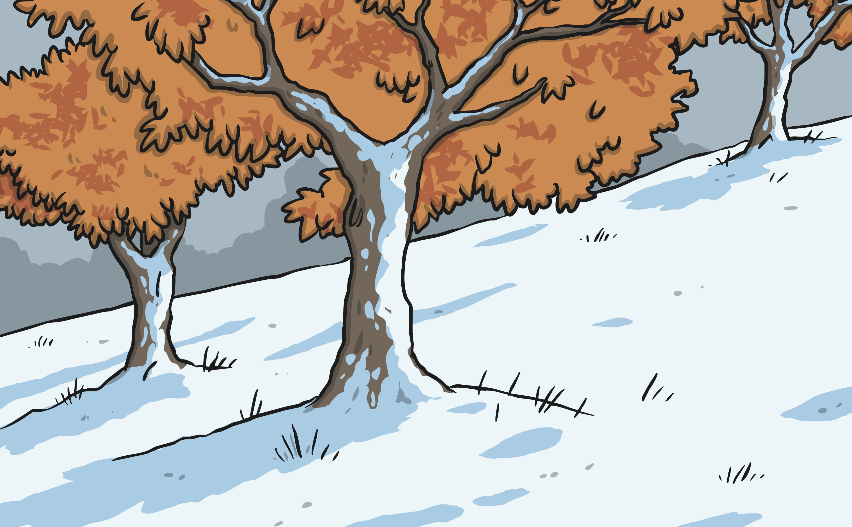 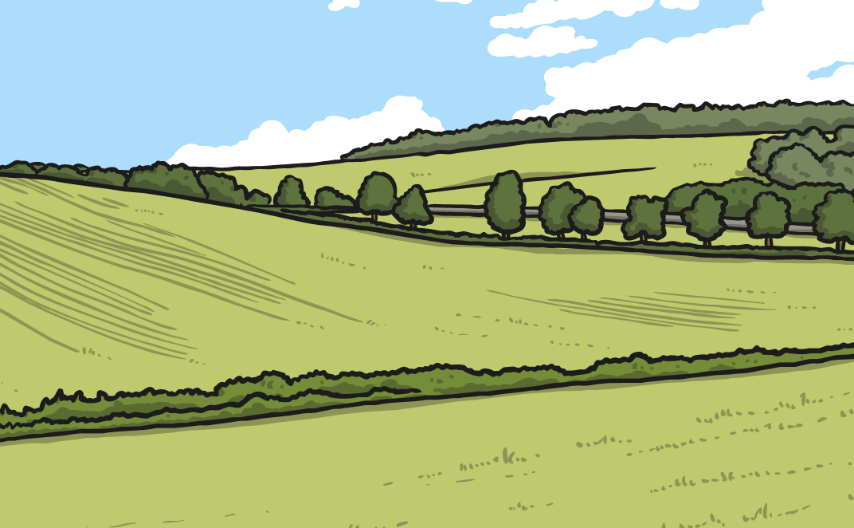 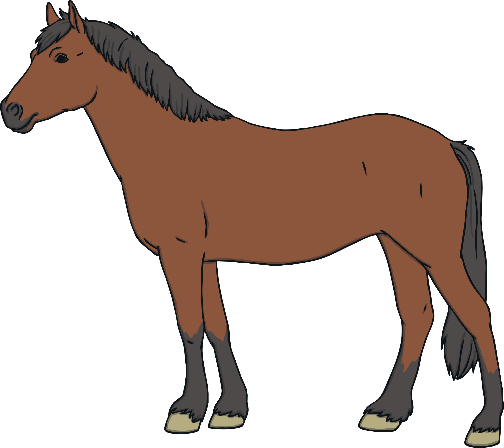 hat
horse
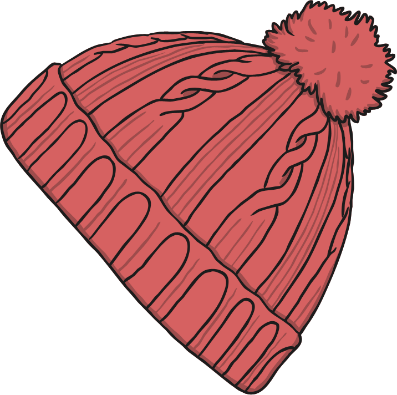 h
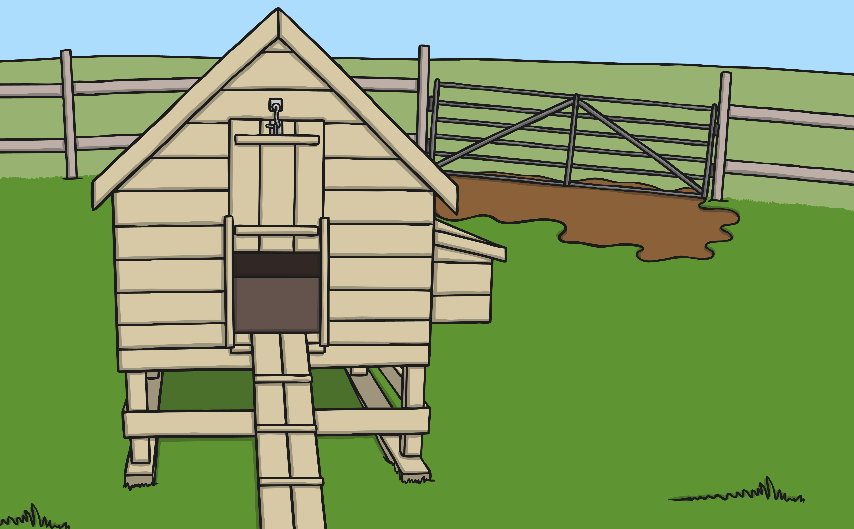 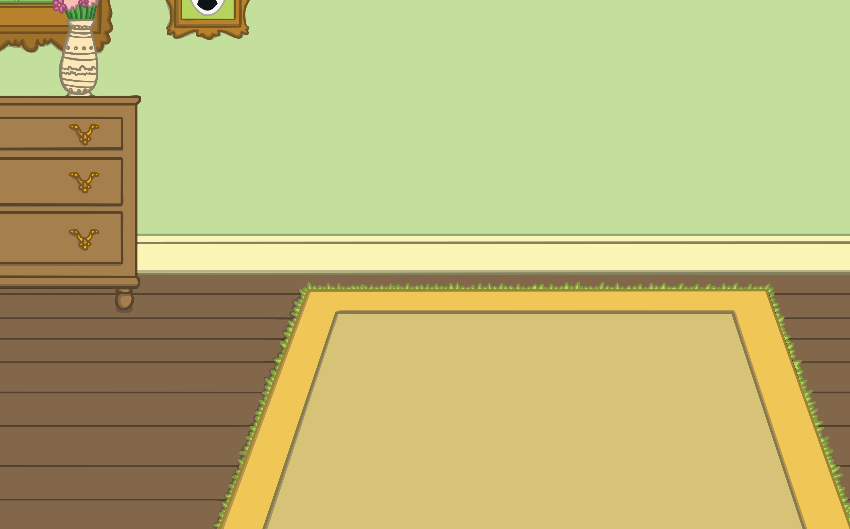 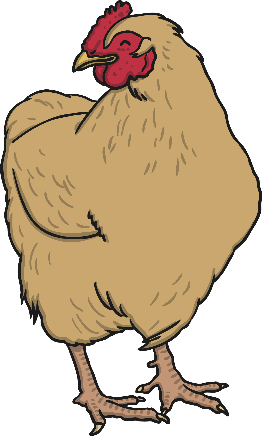 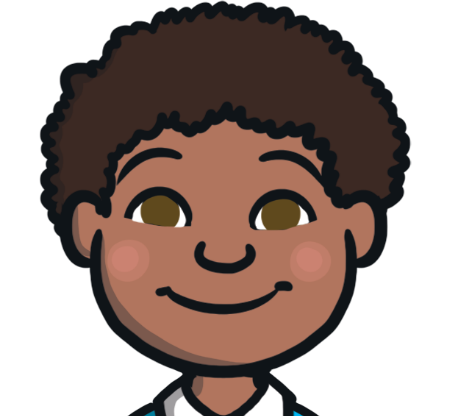 hen
head
What can you think of that starts with an ‘i’?
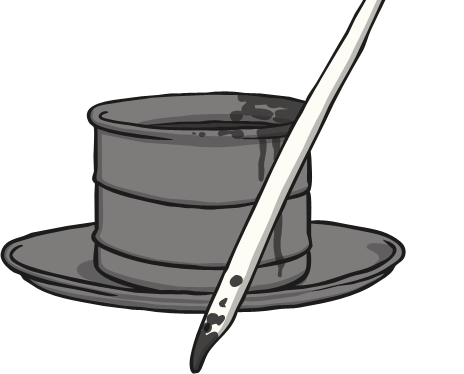 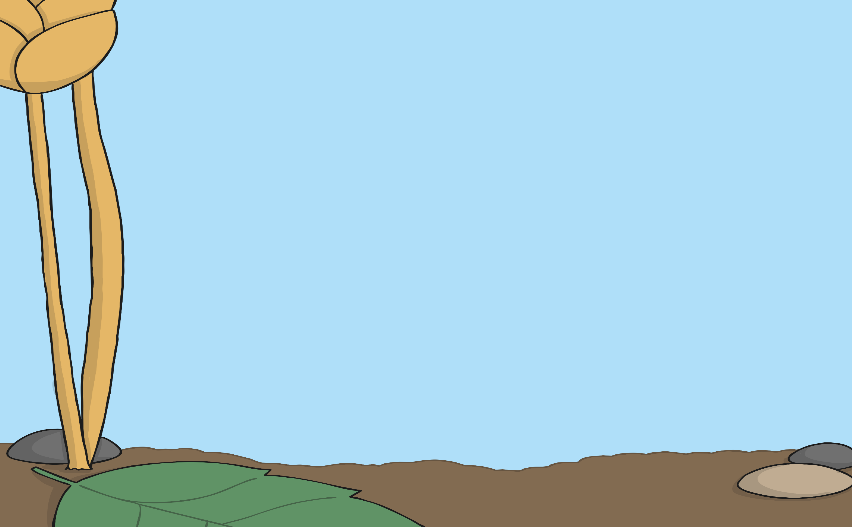 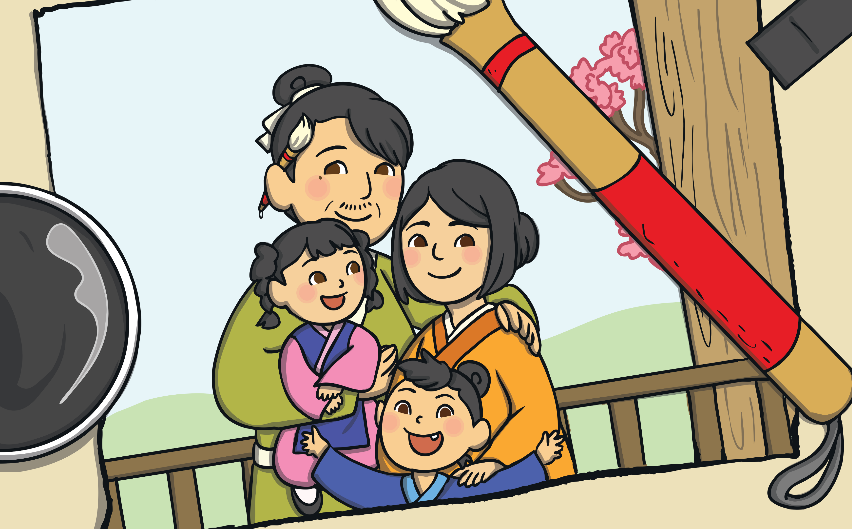 ink
insect
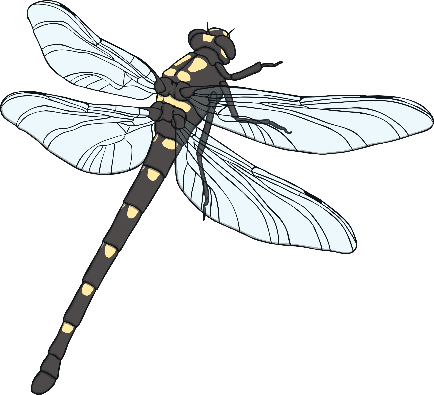 i
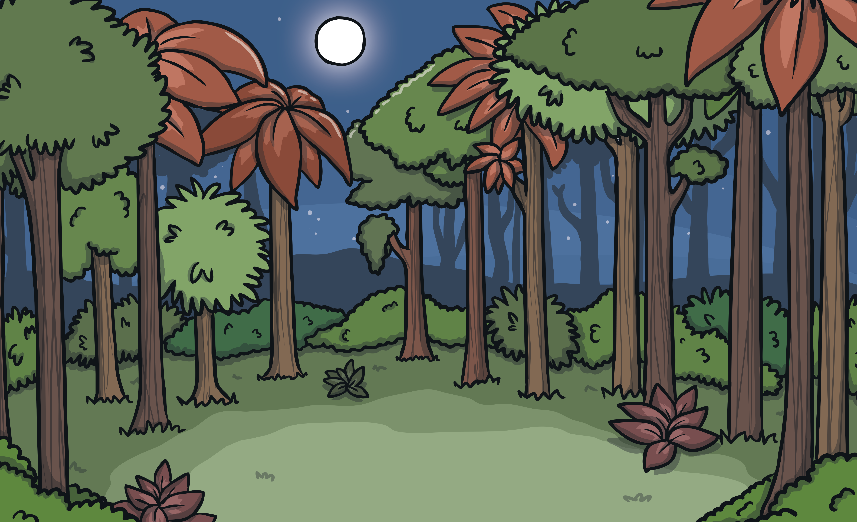 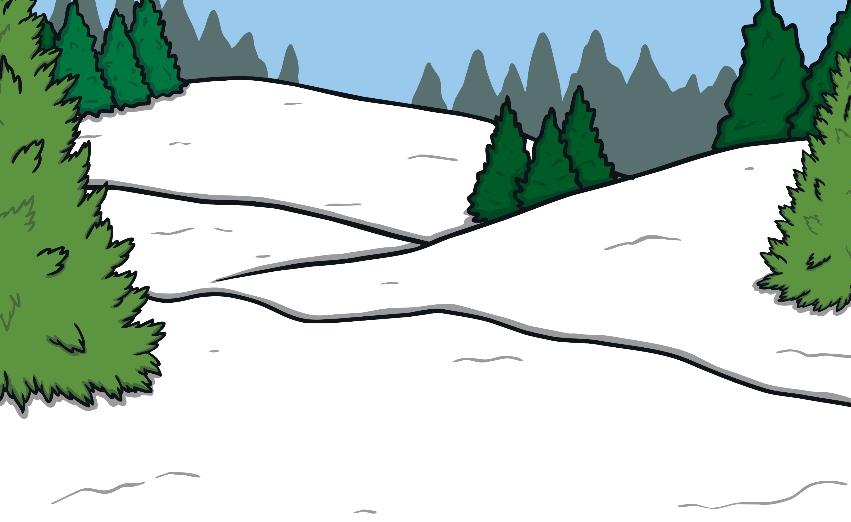 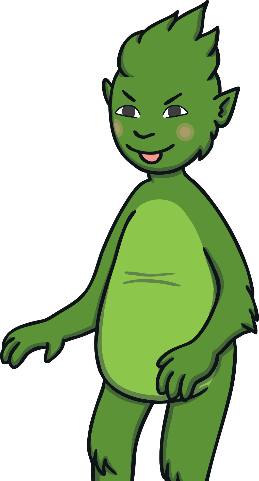 igloo
imp
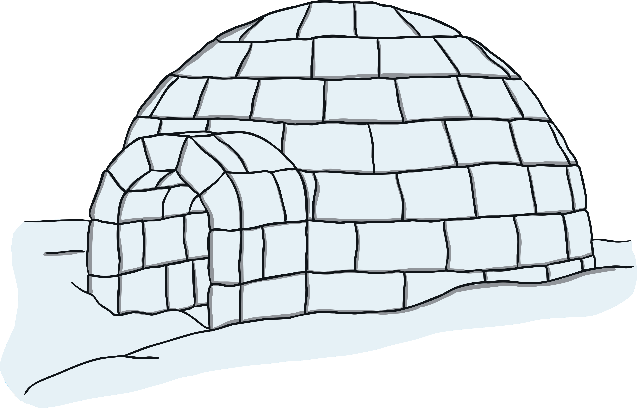 What can you think of that starts with a ‘j’?
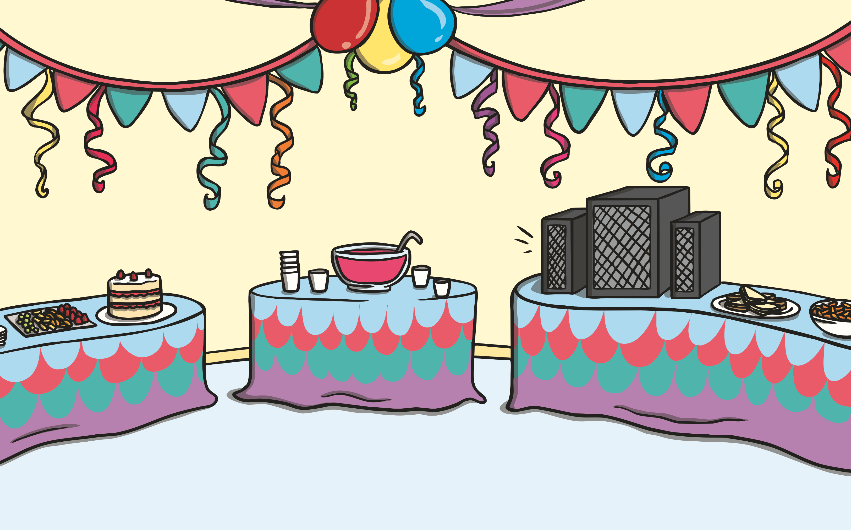 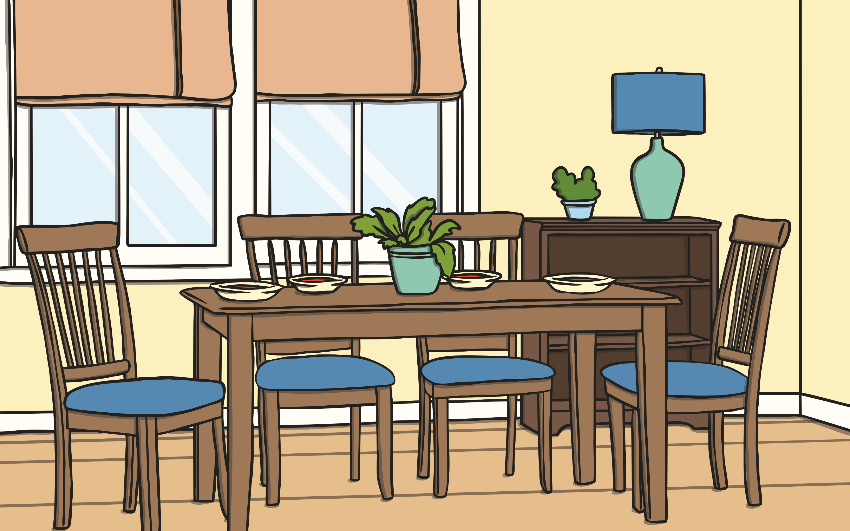 jug
jelly
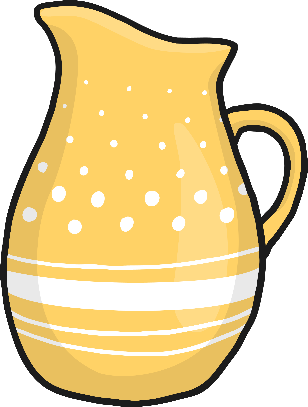 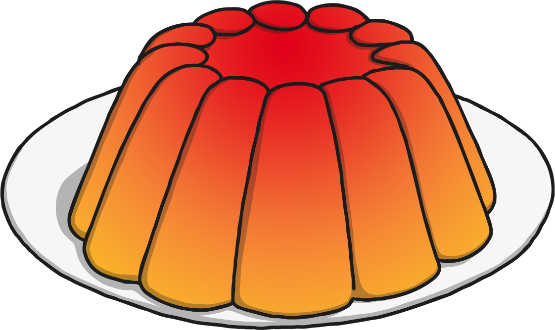 j
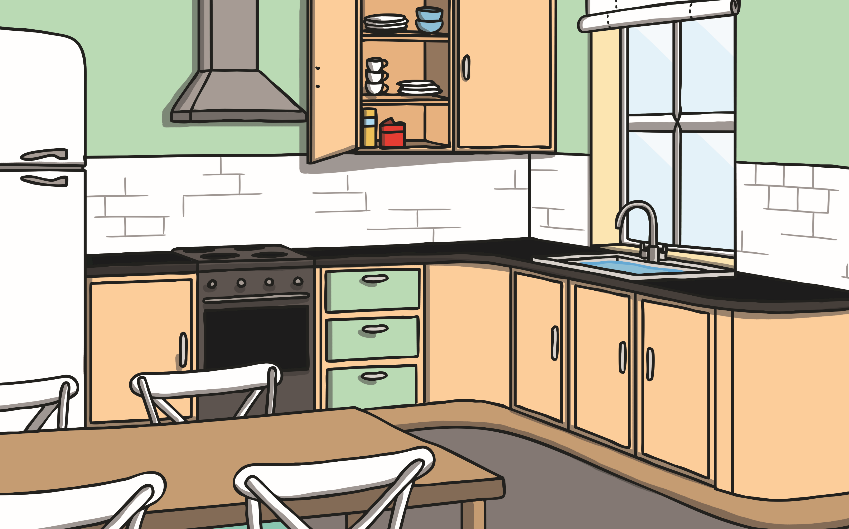 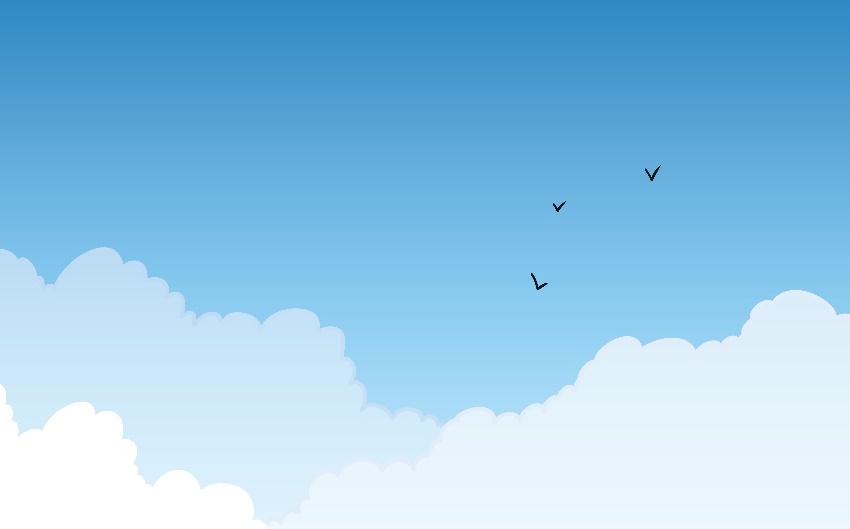 jam
jet
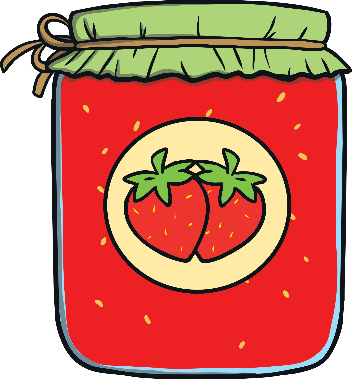 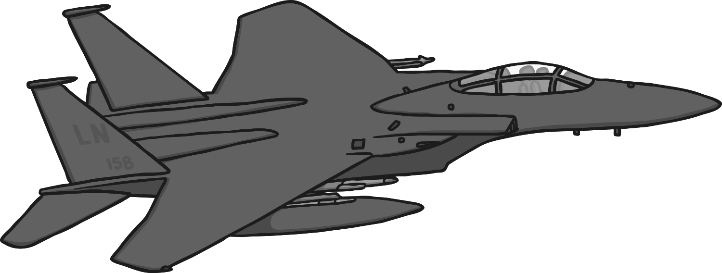 What can you think of that starts with a ‘k’?
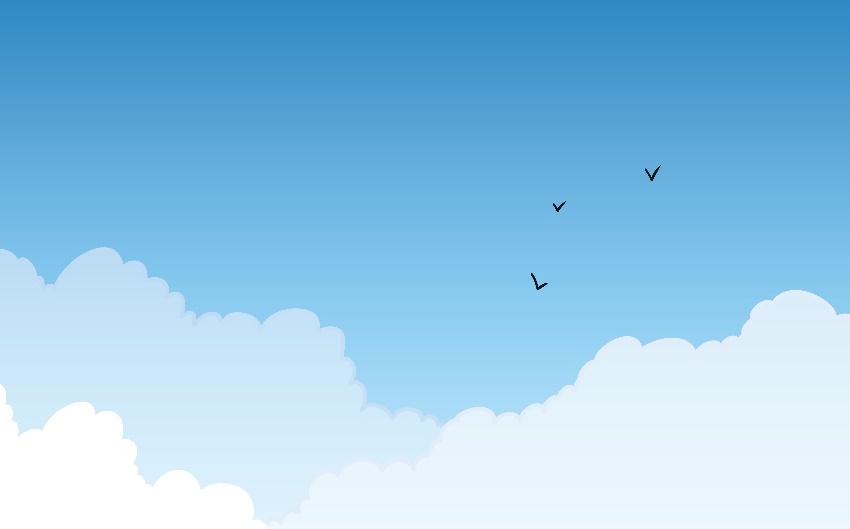 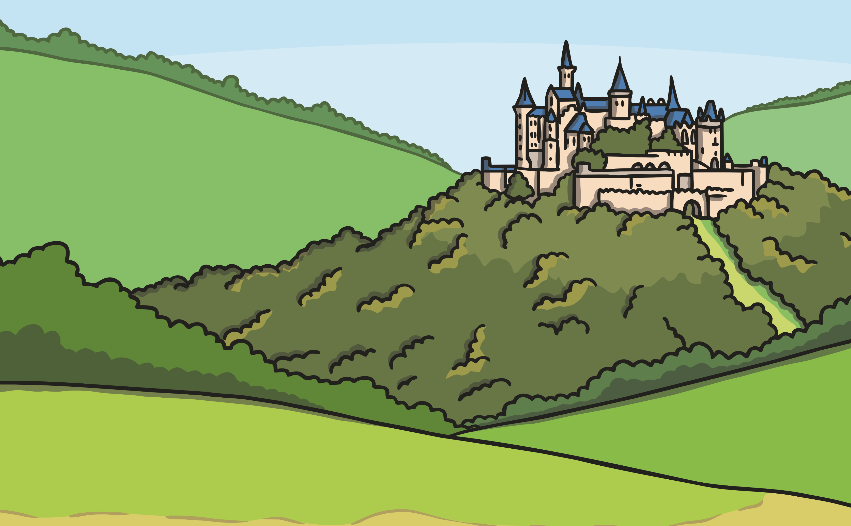 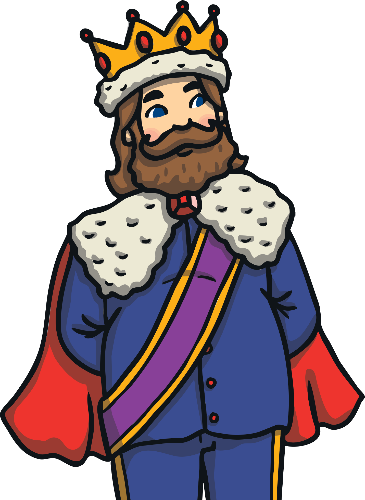 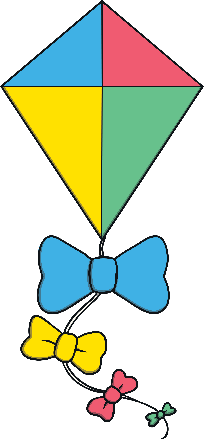 king
kite
k
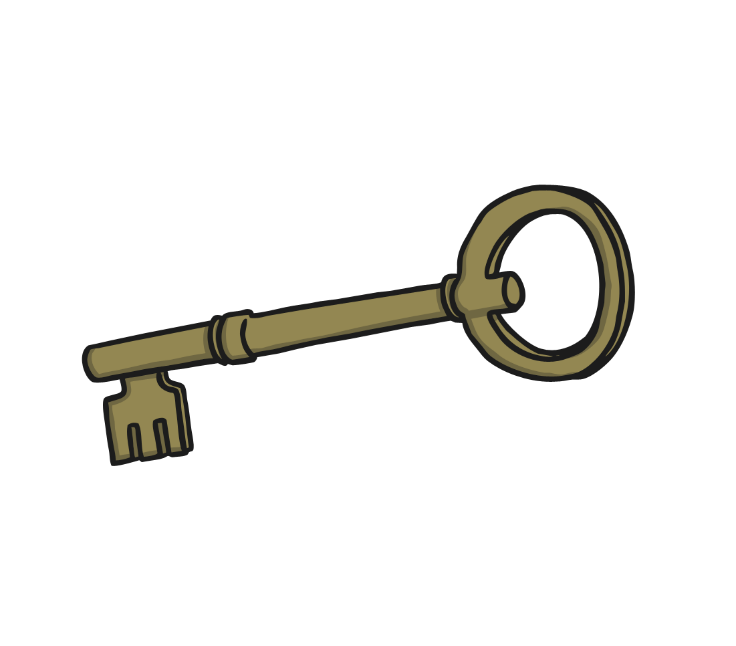 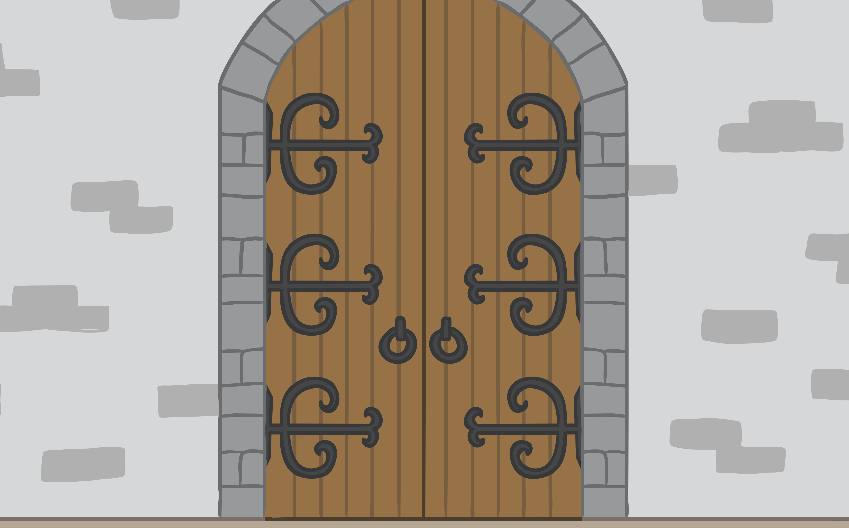 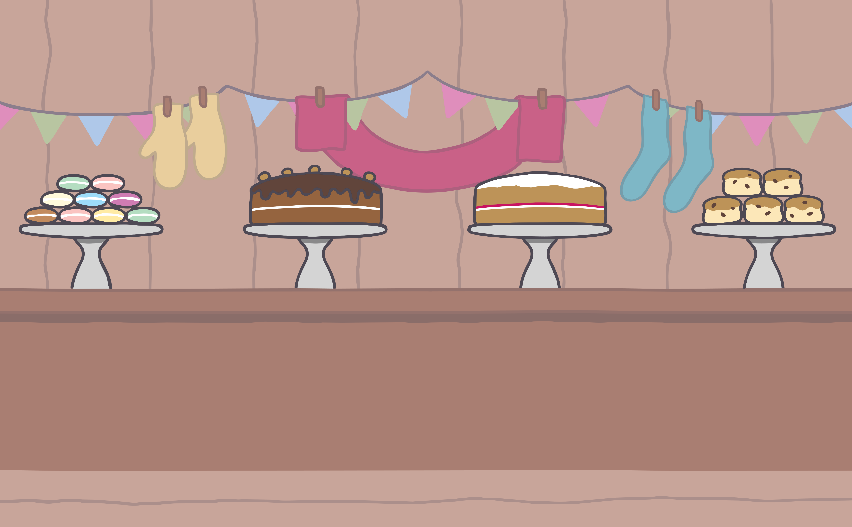 key
kiss
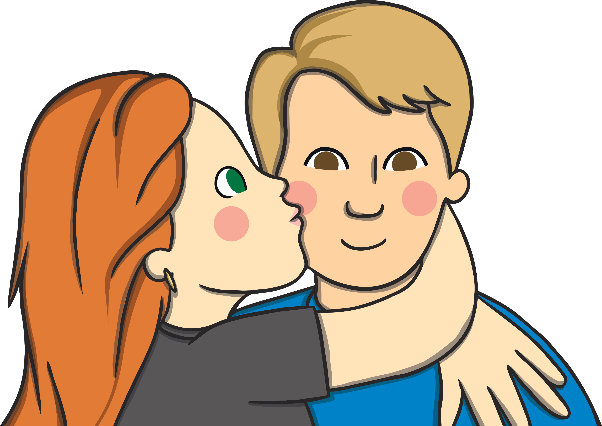 What can you think of that starts with a ‘l’?
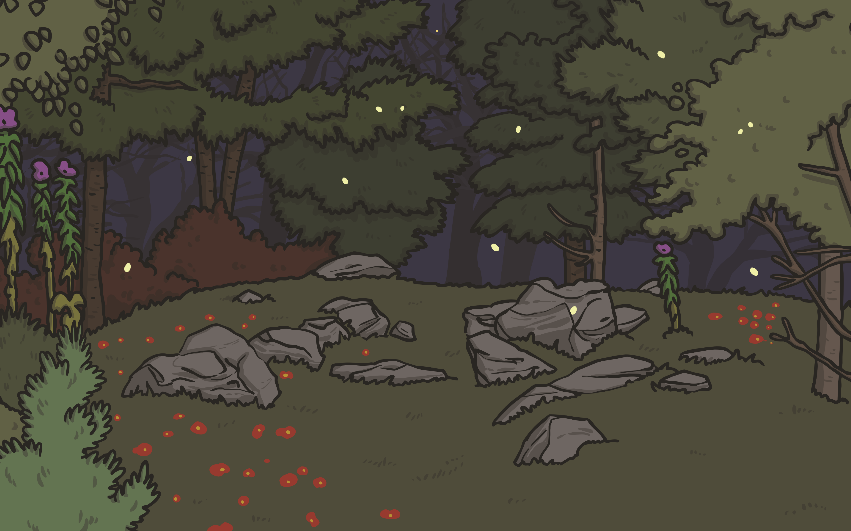 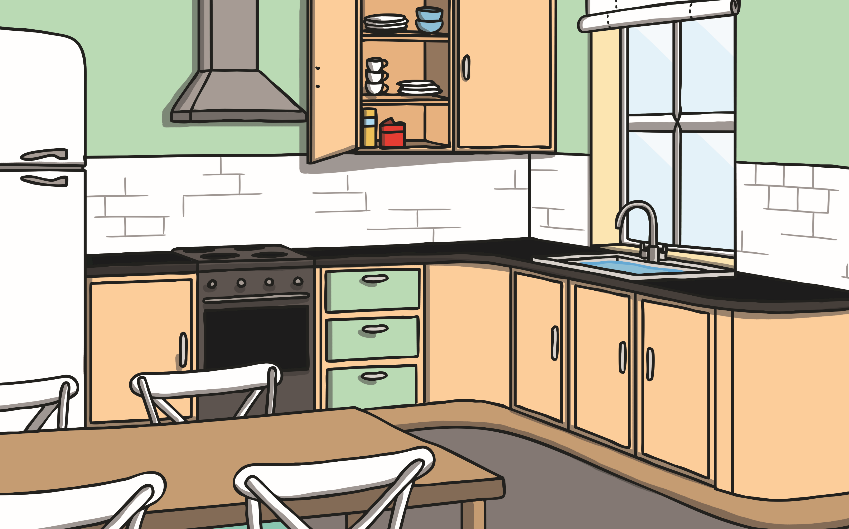 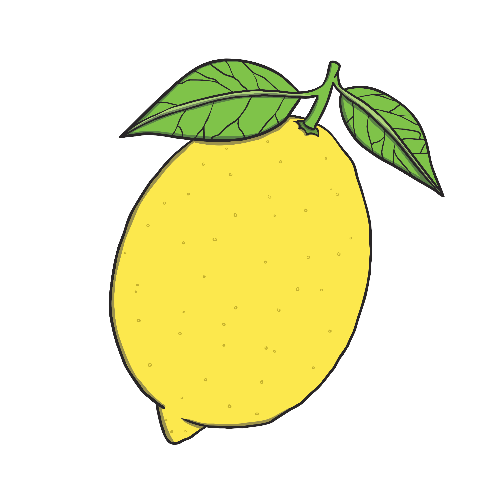 lemon
light
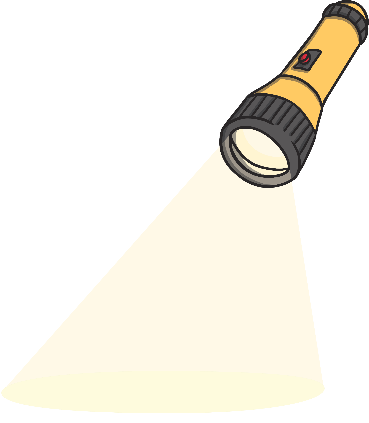 l
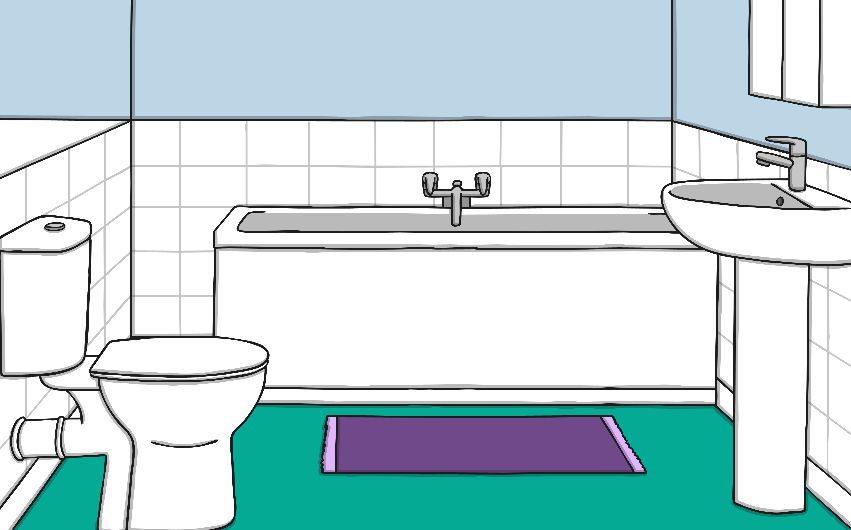 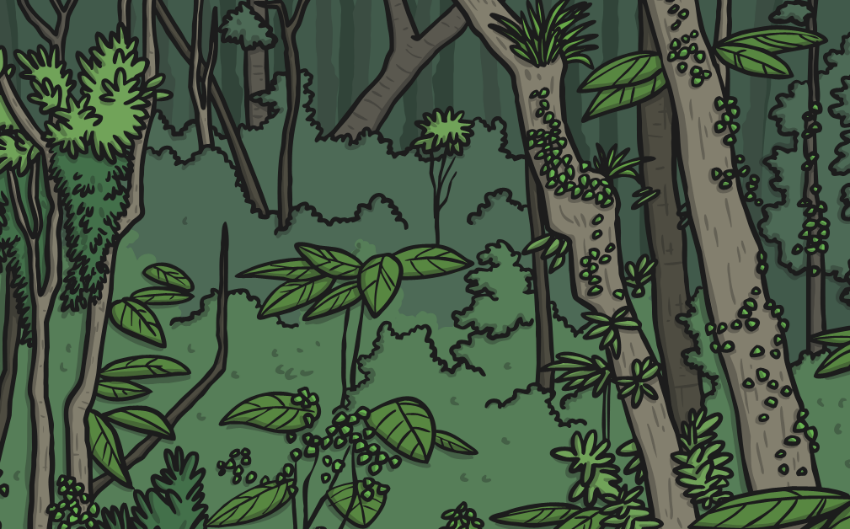 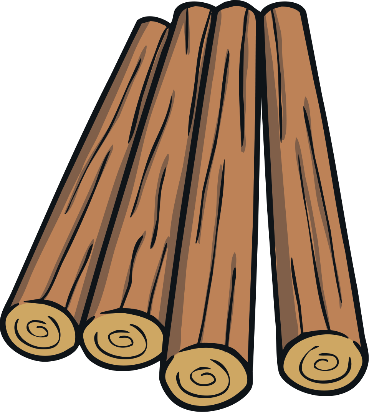 lips
log
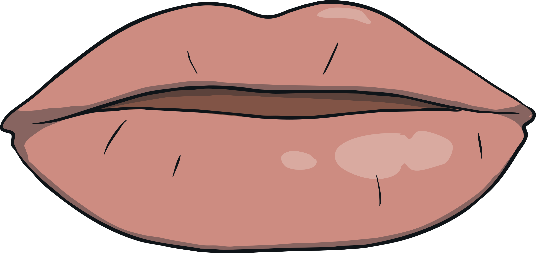 What can you think of that starts with a ‘m’?
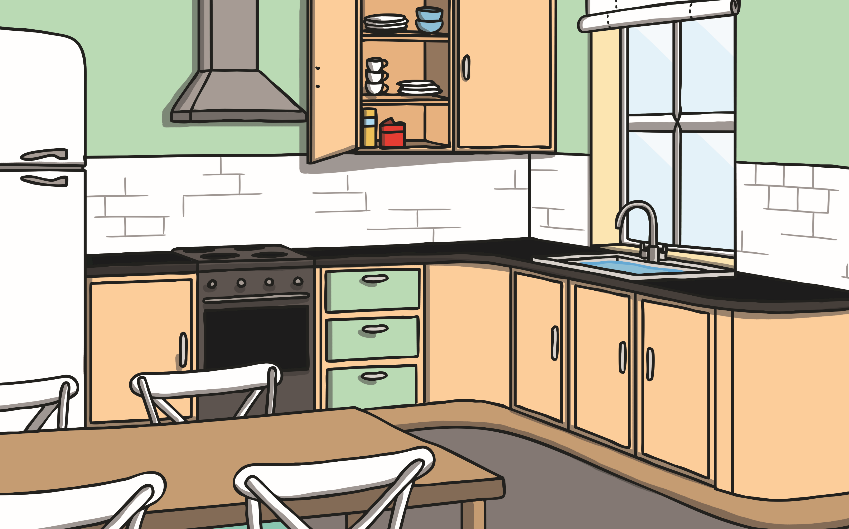 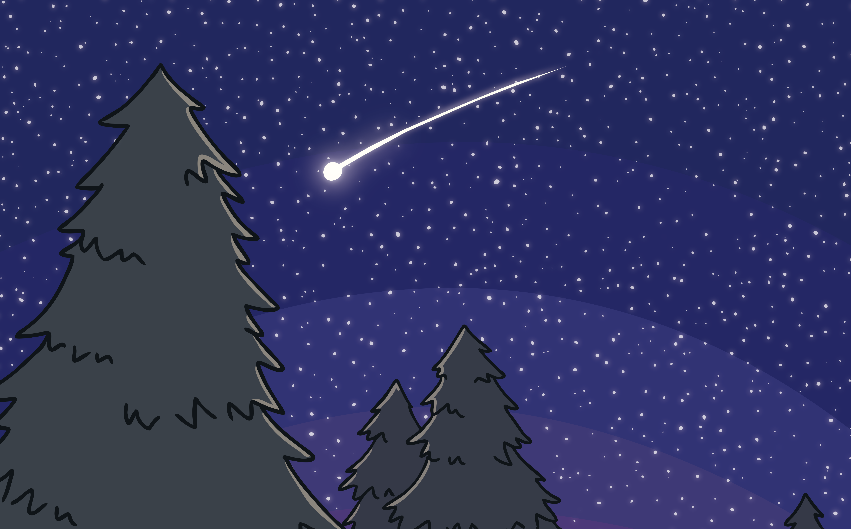 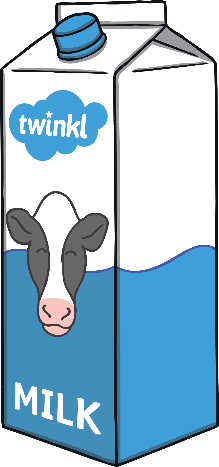 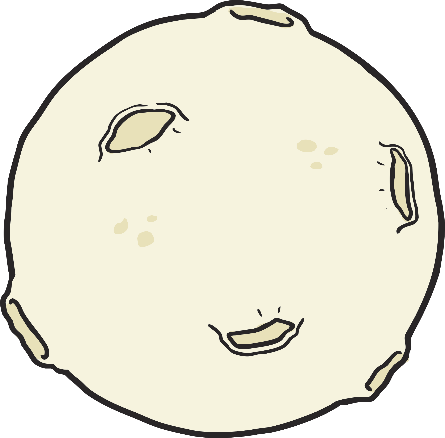 milk
moon
m
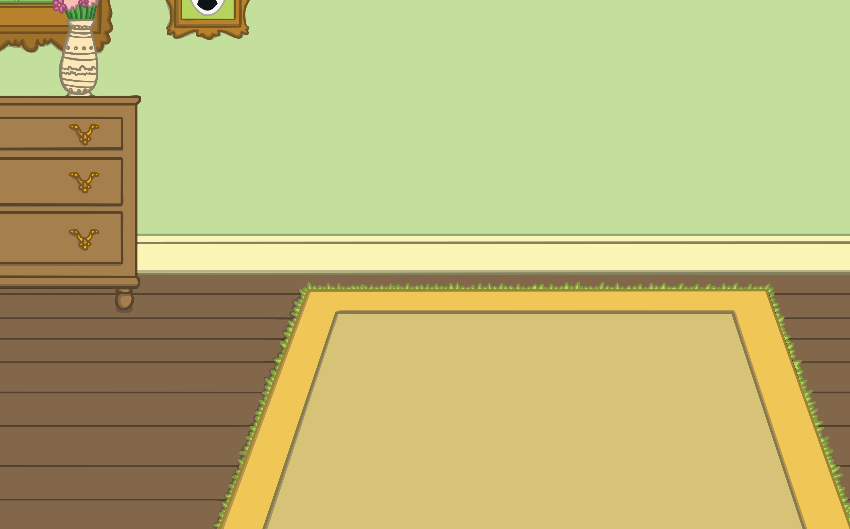 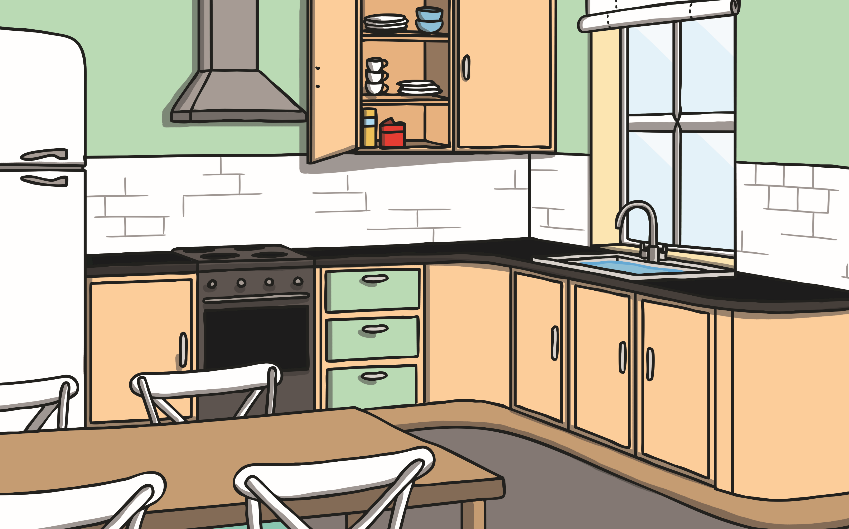 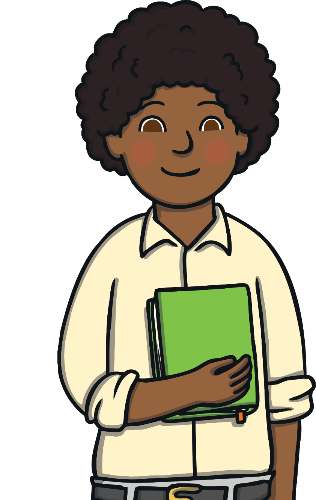 man
mug
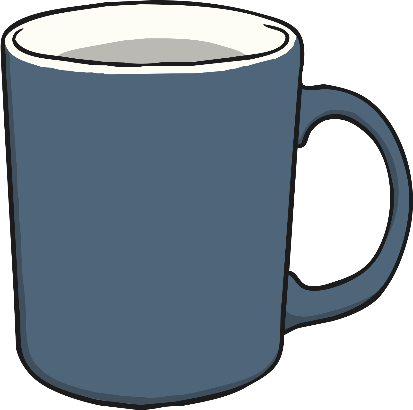 What can you think of that starts with a ‘n’?
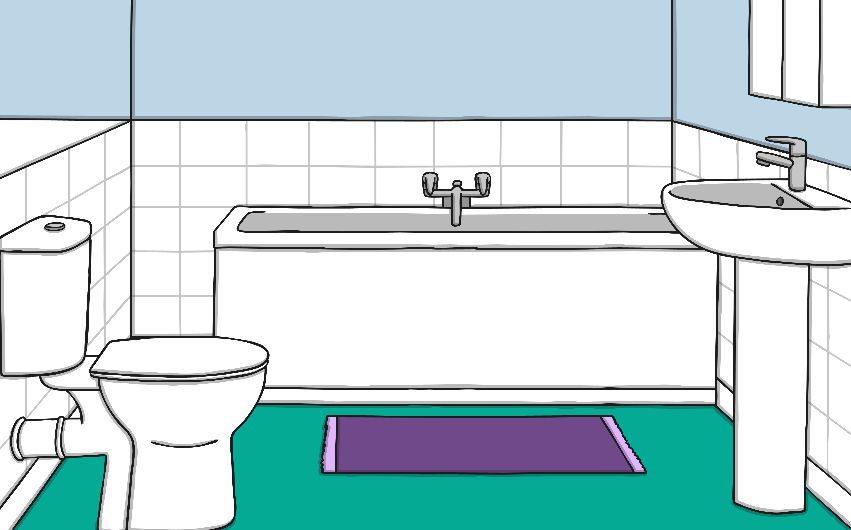 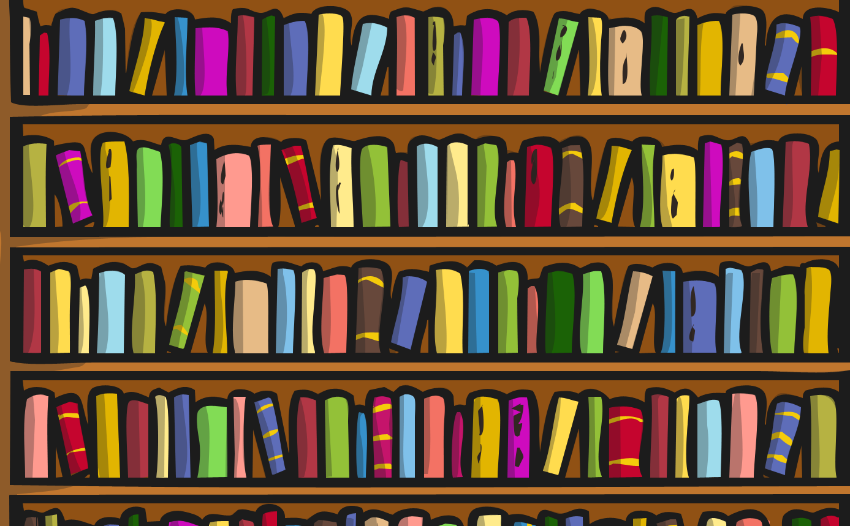 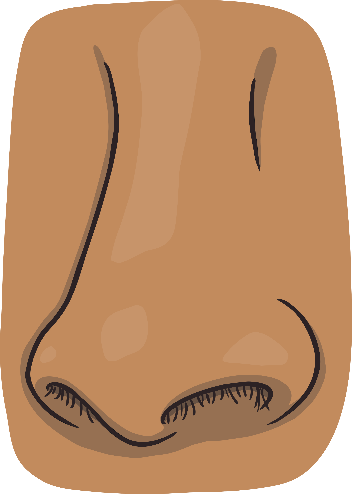 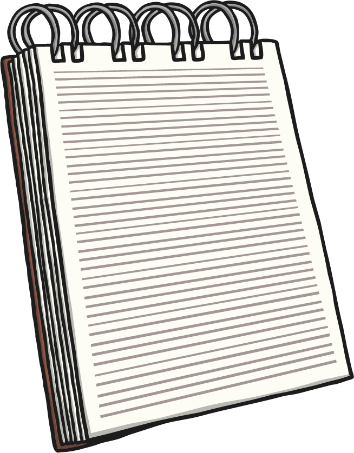 nose
note
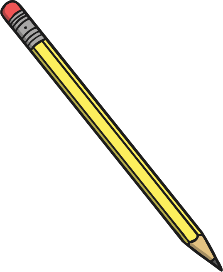 n
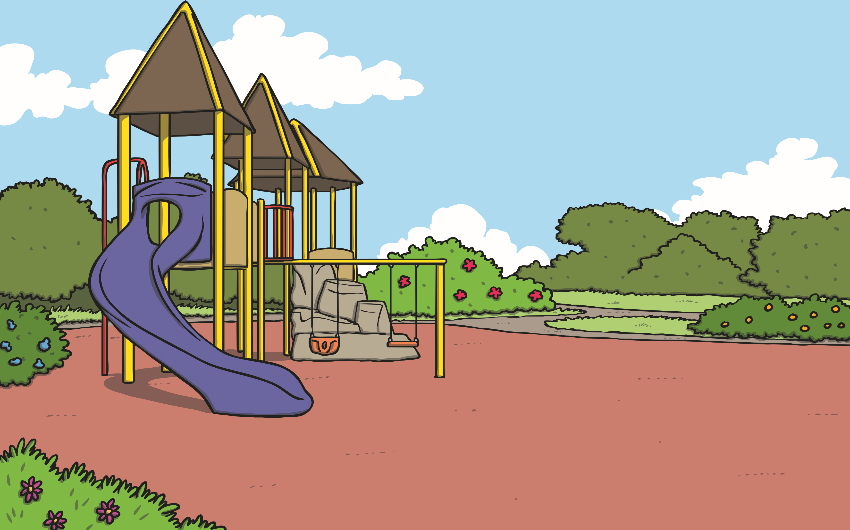 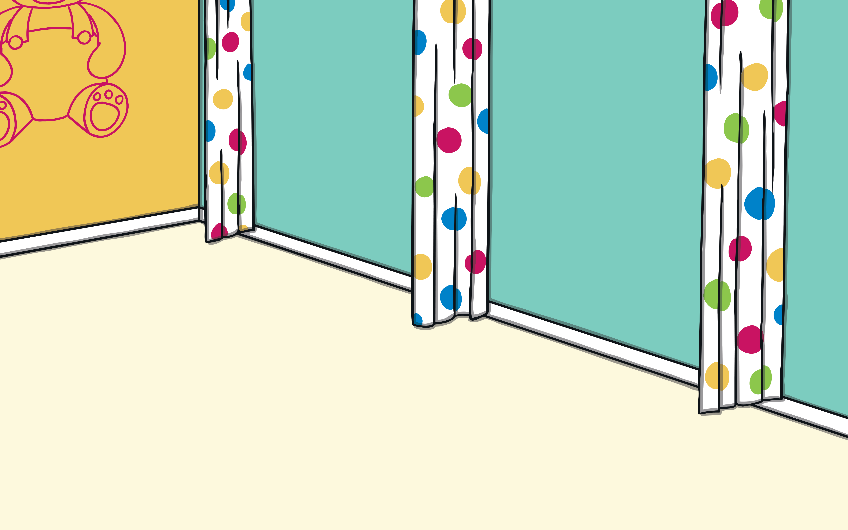 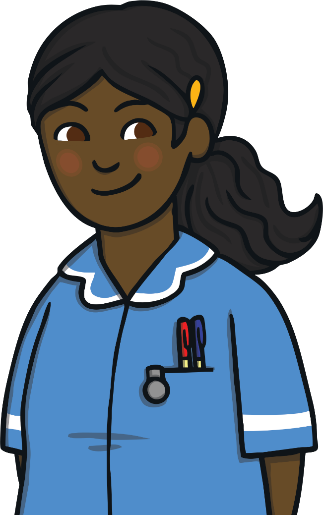 net
nurse
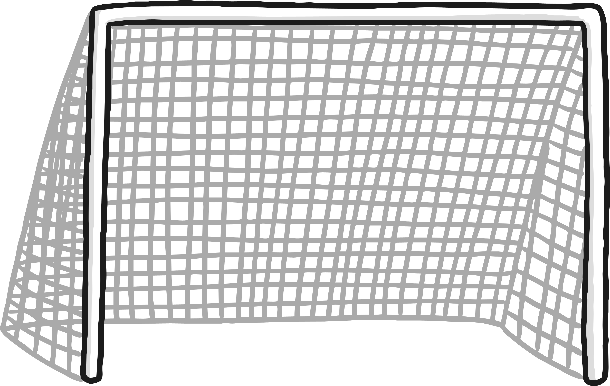 What can you think of that starts with an ‘o’?
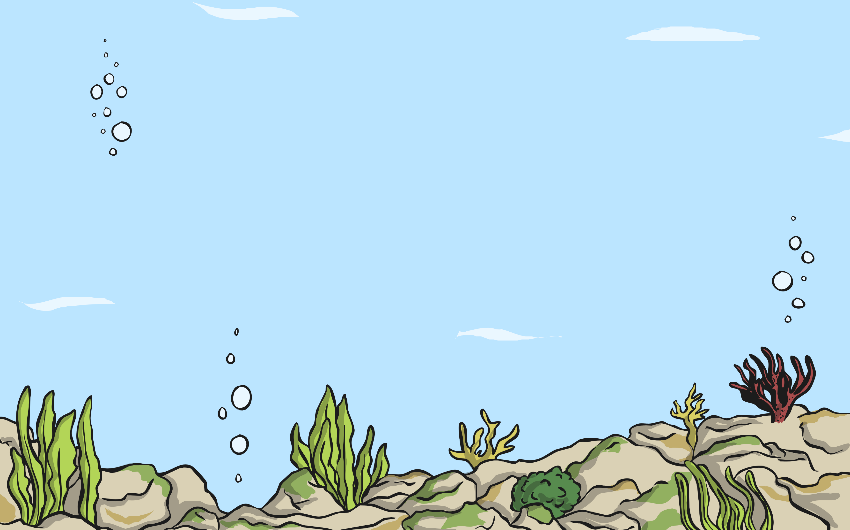 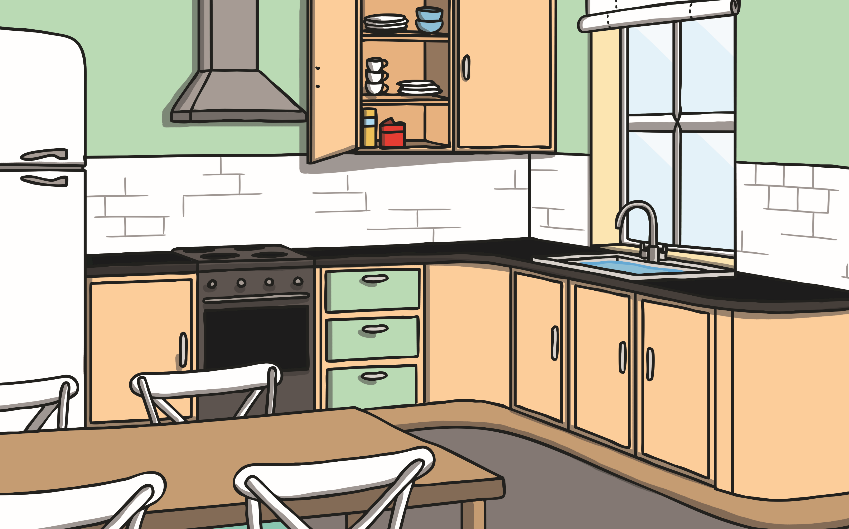 orange
octopus
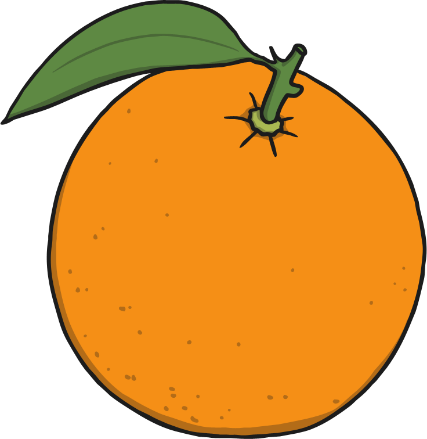 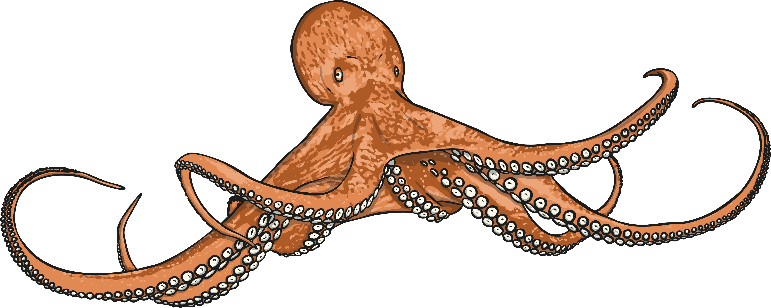 o
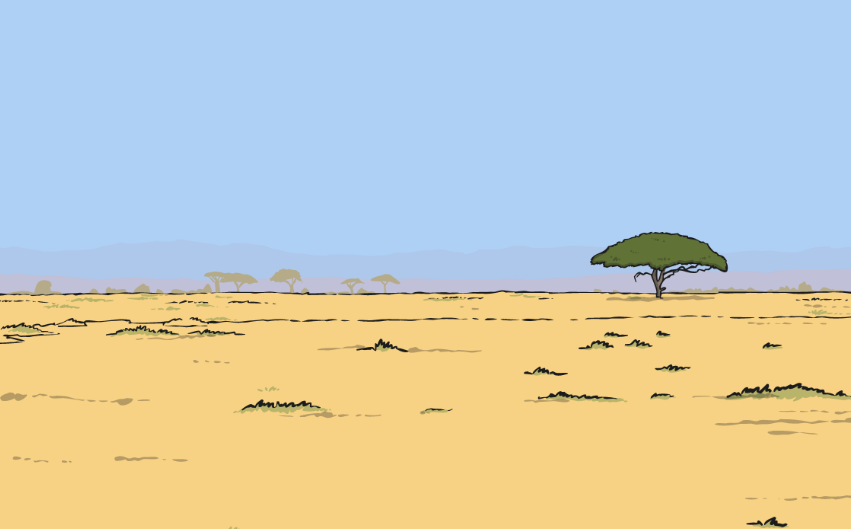 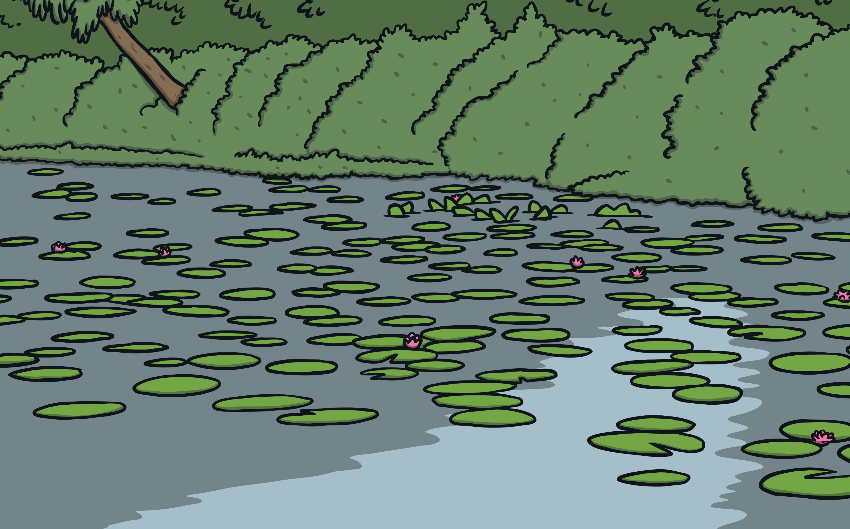 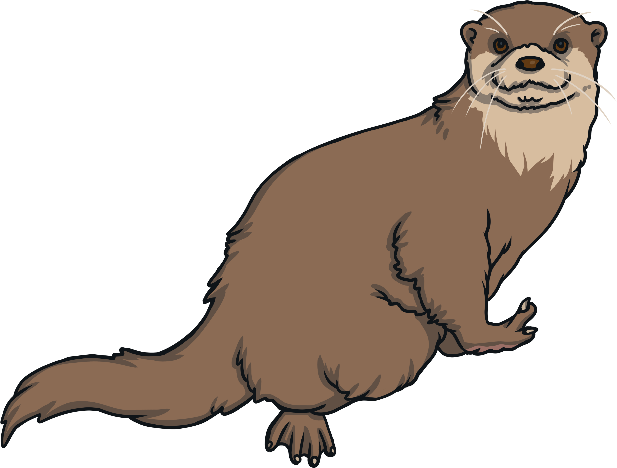 ostrich
otter
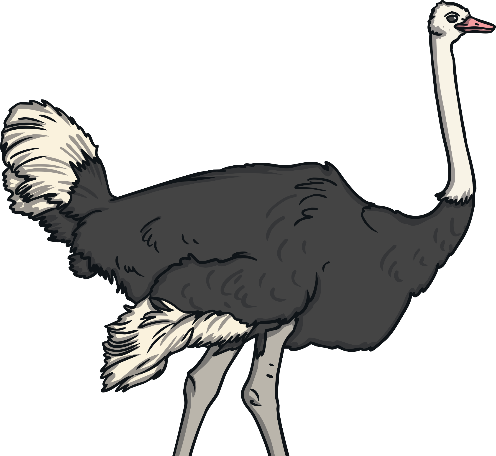 What can you think of that starts with a ‘p’?
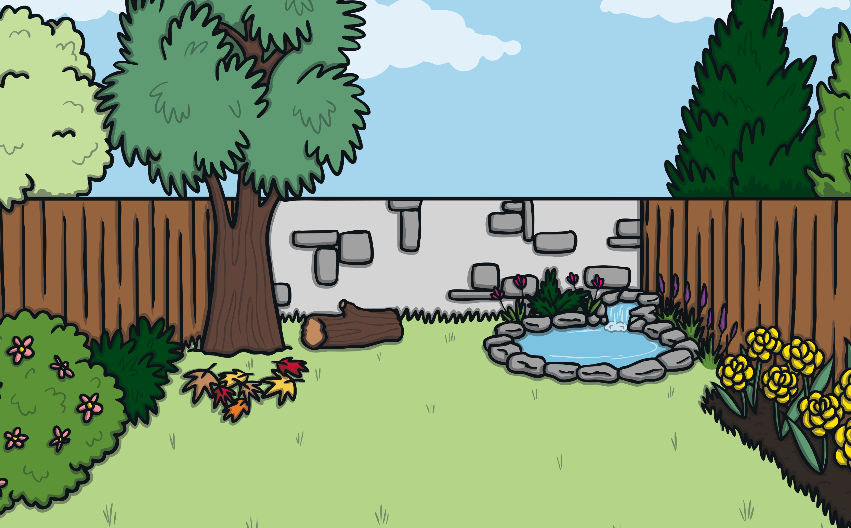 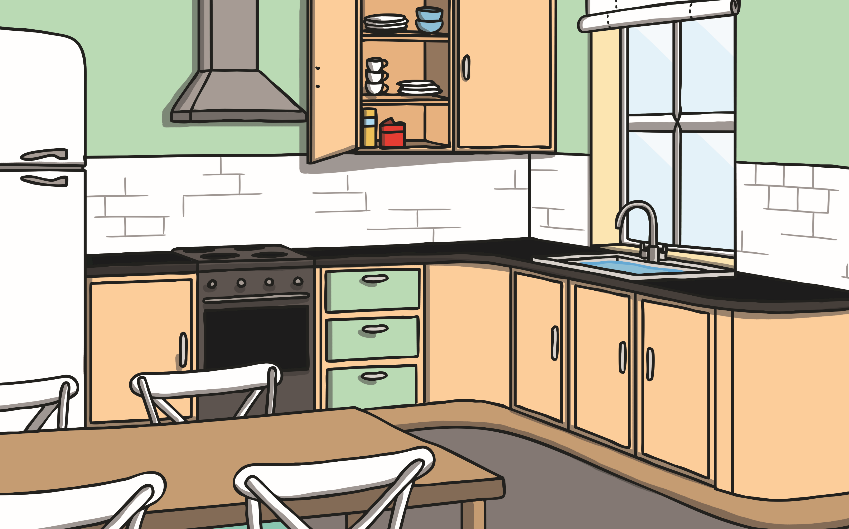 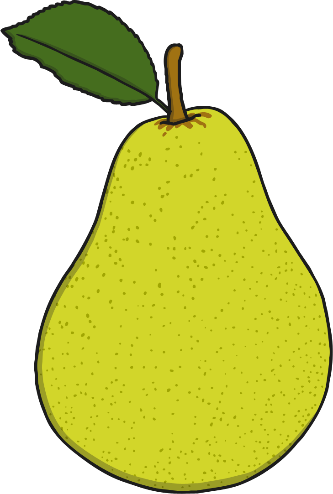 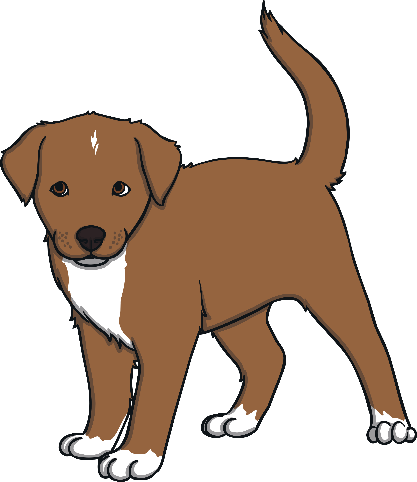 pear
puppy
p
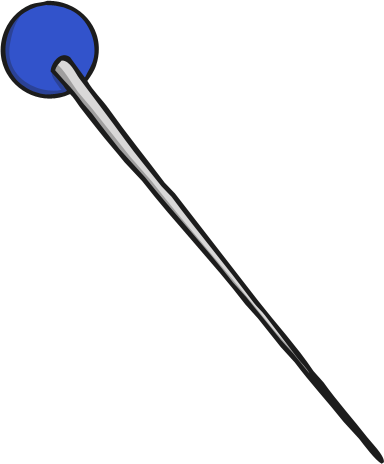 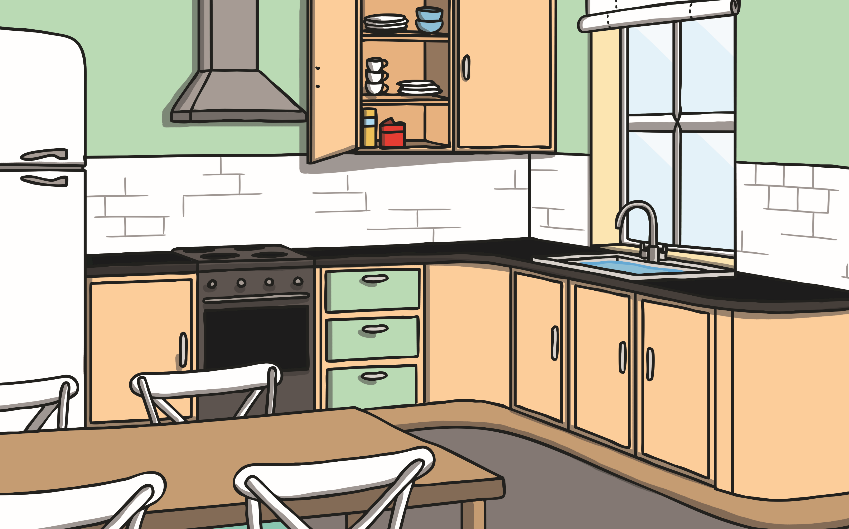 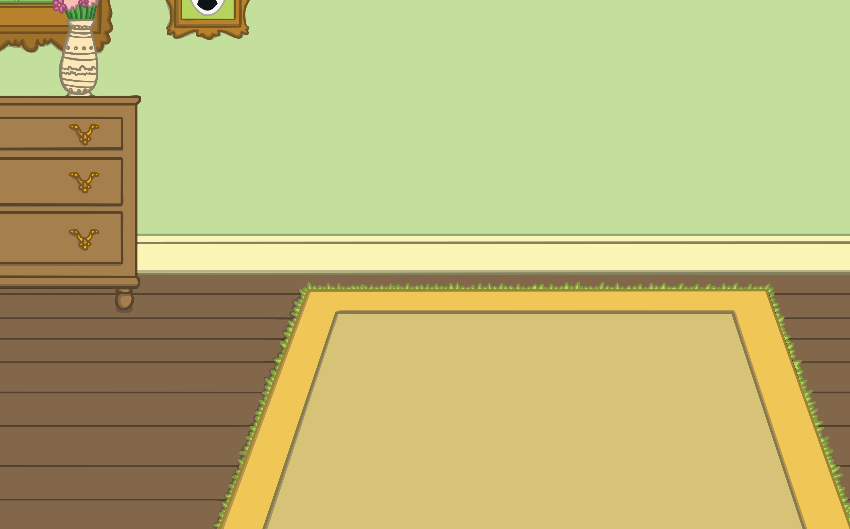 peas
pin
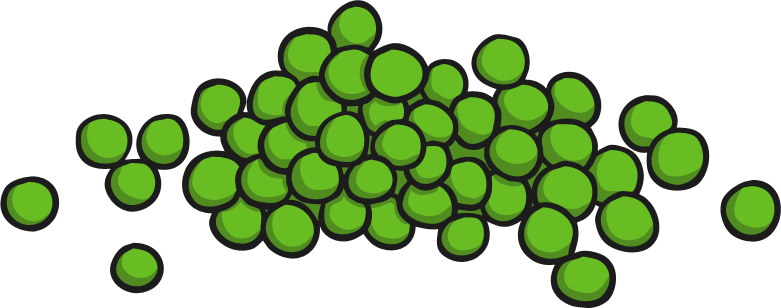 What can you think of that starts with a ‘q’?
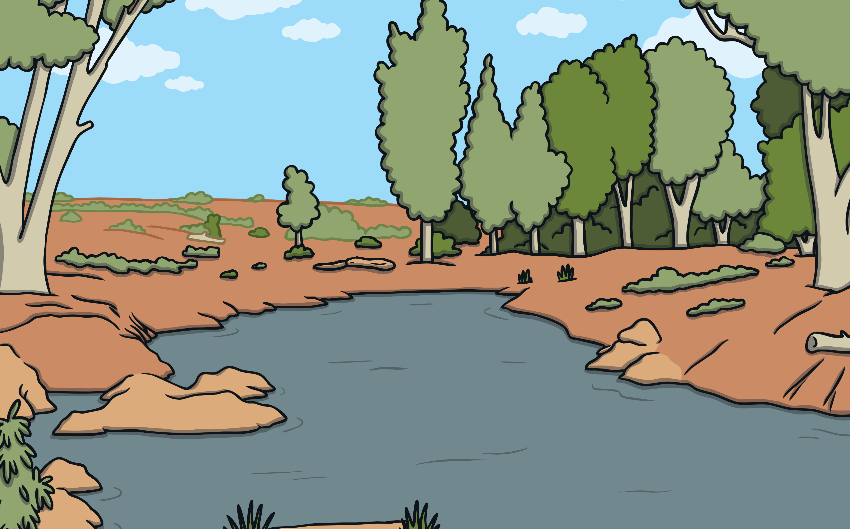 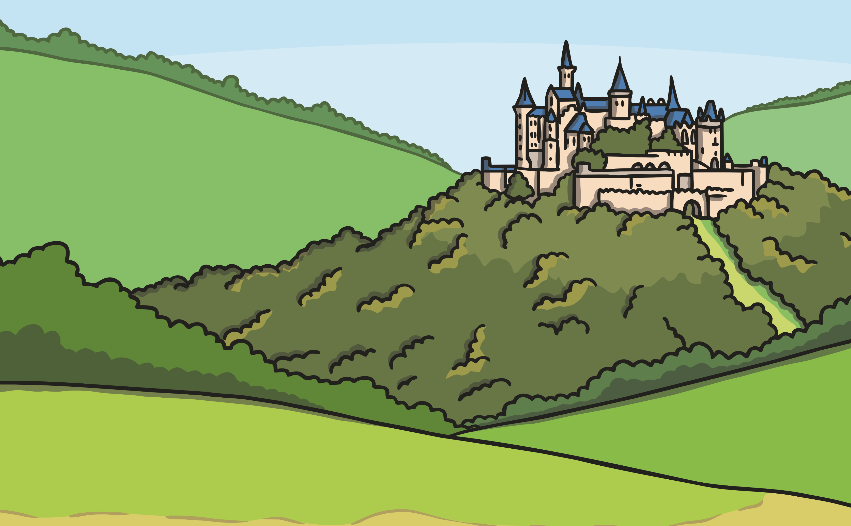 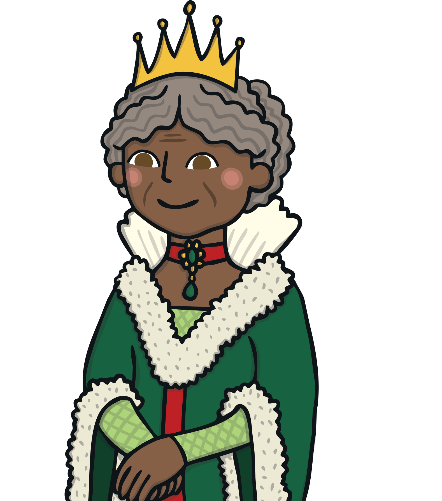 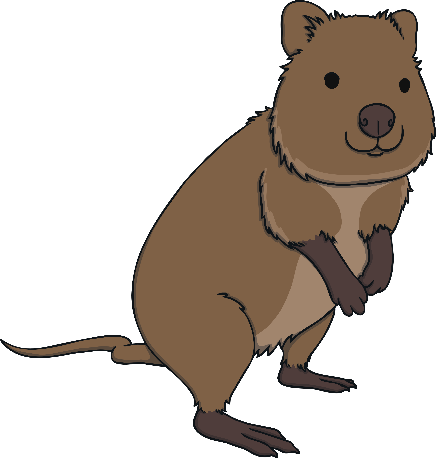 queen
quokka
q
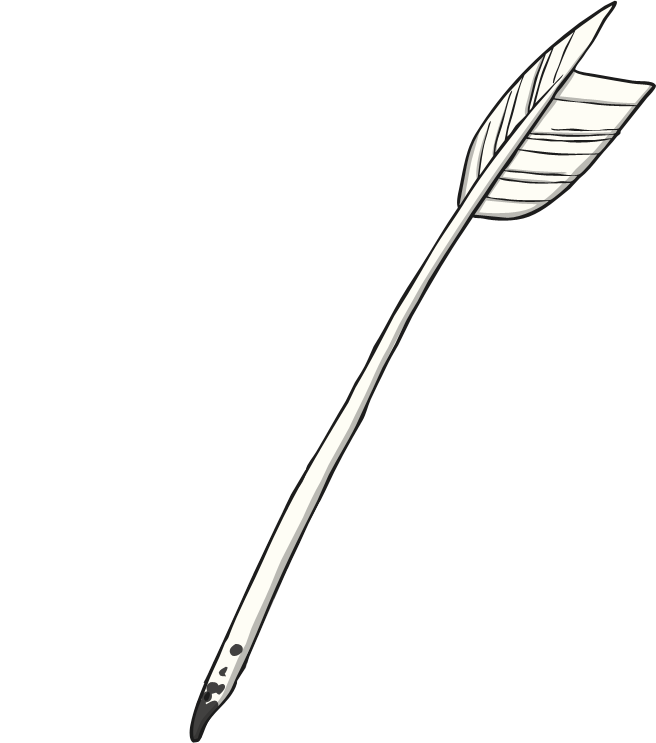 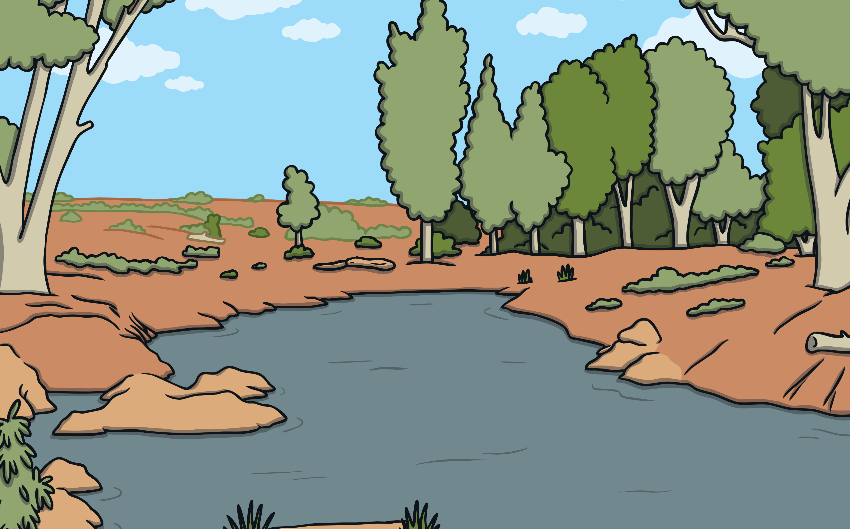 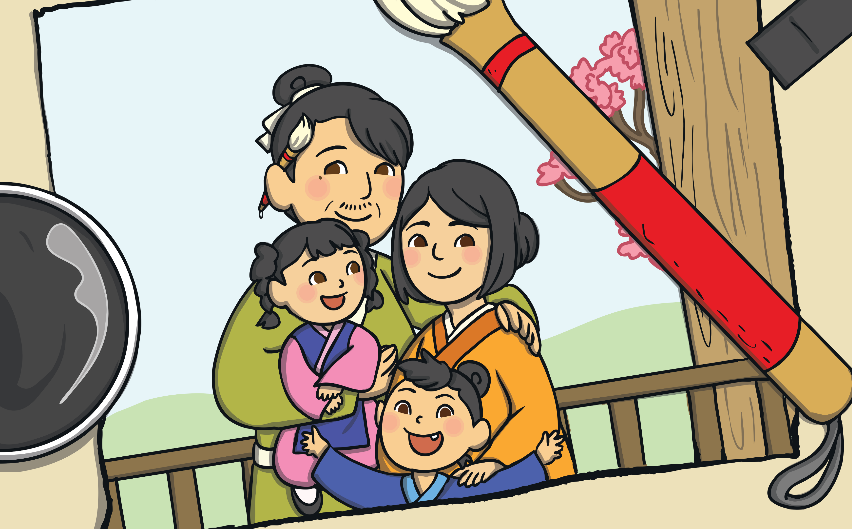 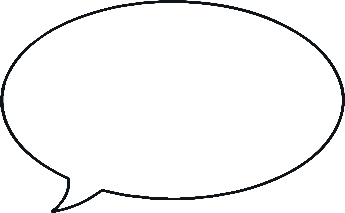 quill
Quack
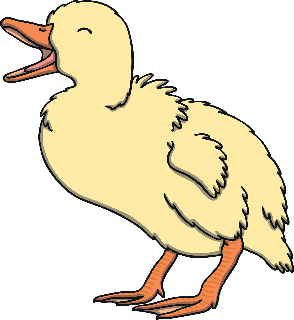 What can you think of that starts with a ‘r’?
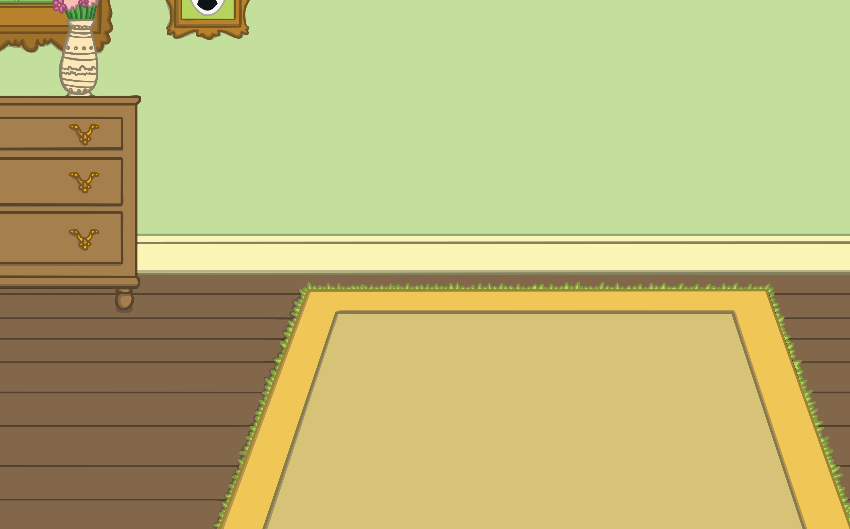 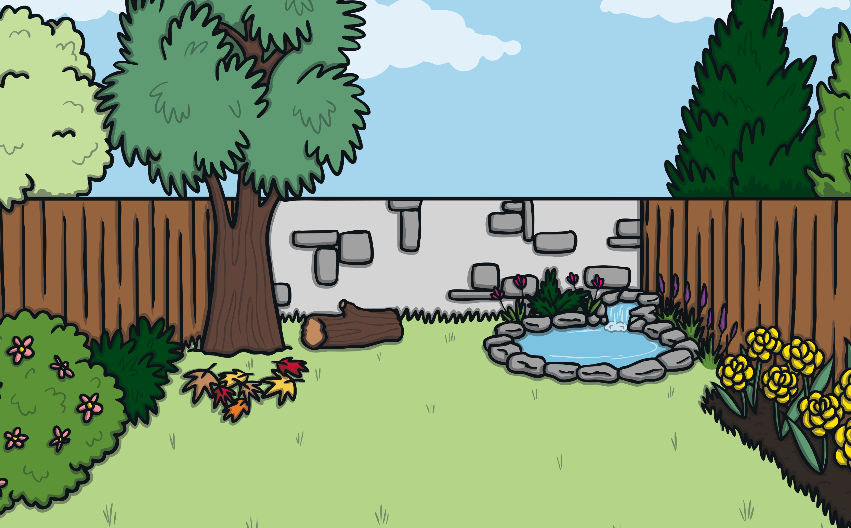 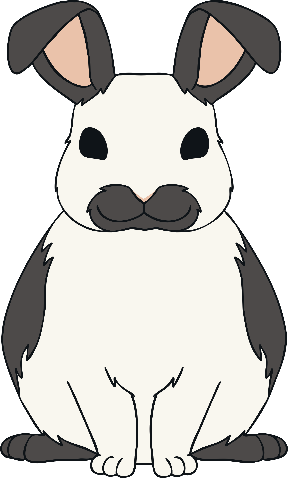 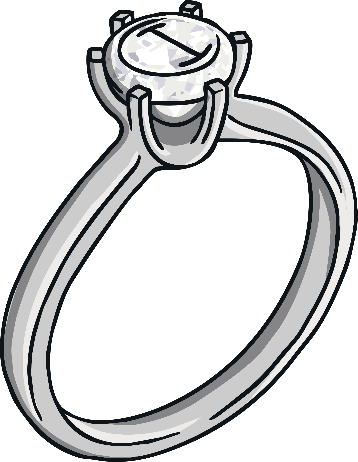 ring
rabbit
r
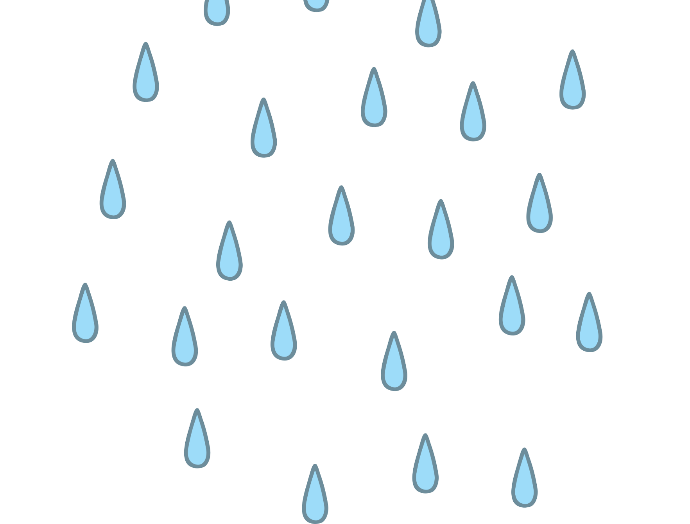 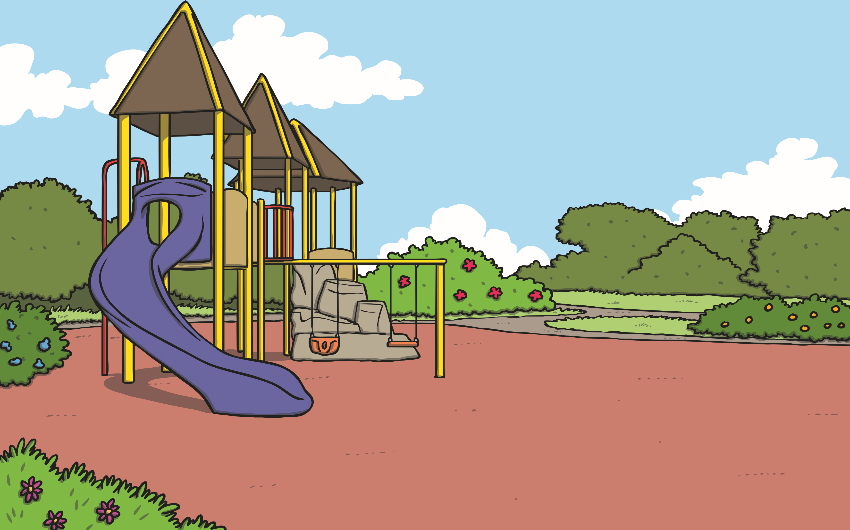 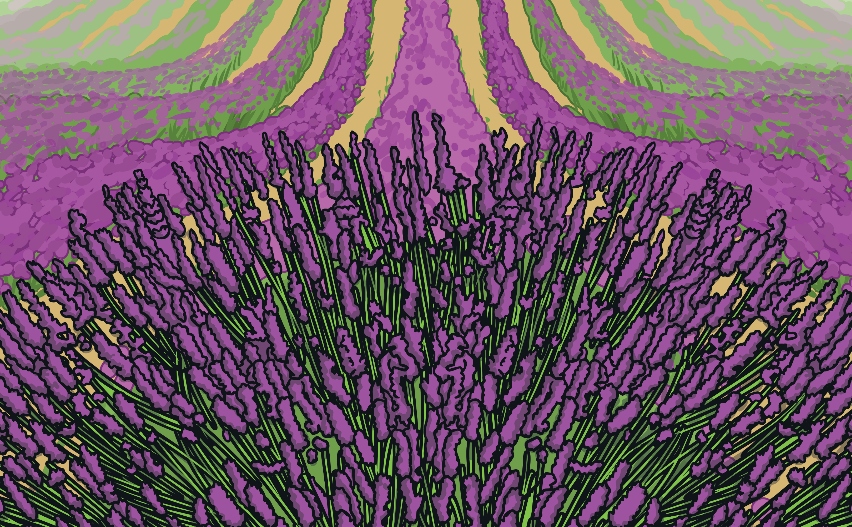 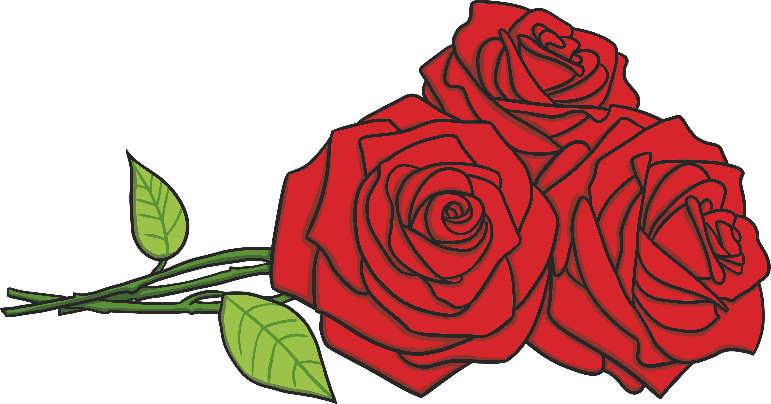 rose
rain
What can you think of that starts with a ‘s’?
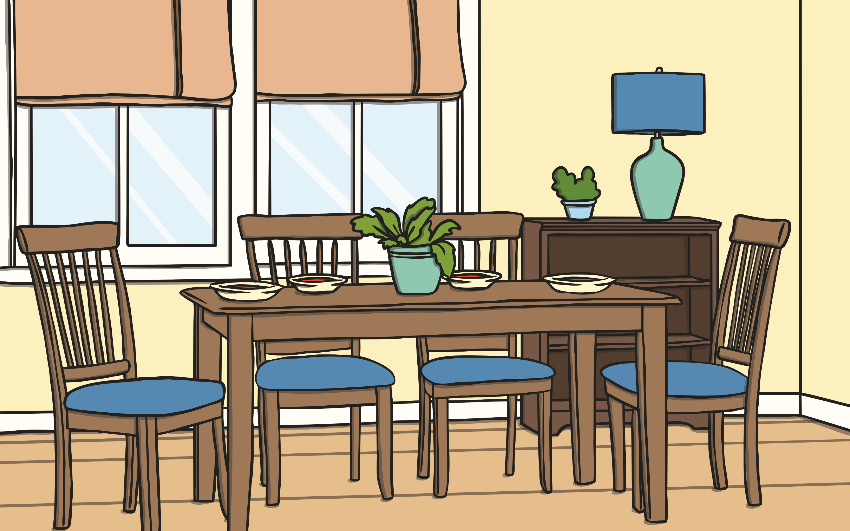 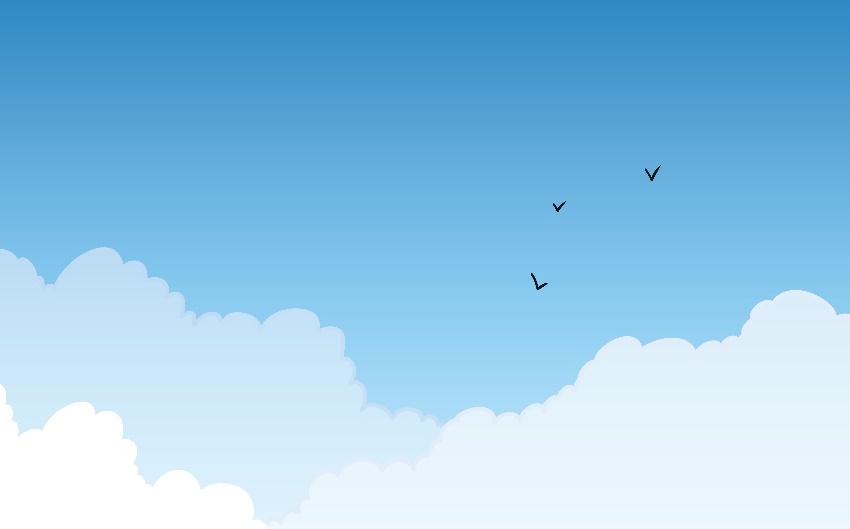 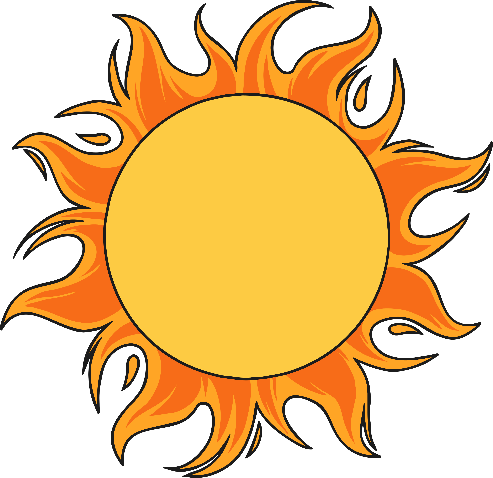 sun
soup
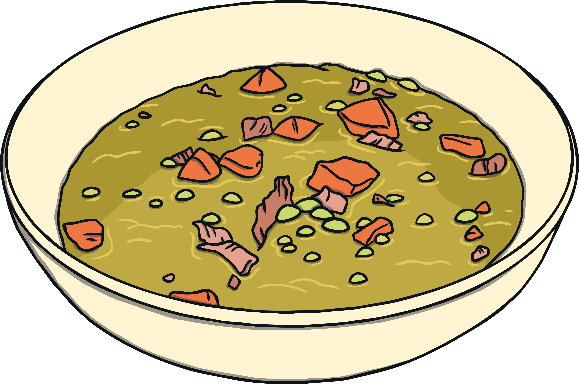 s
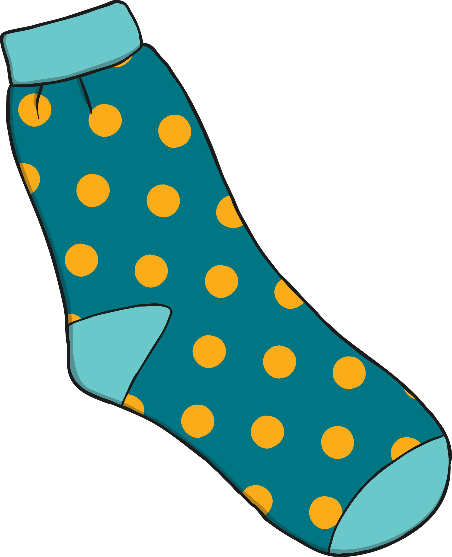 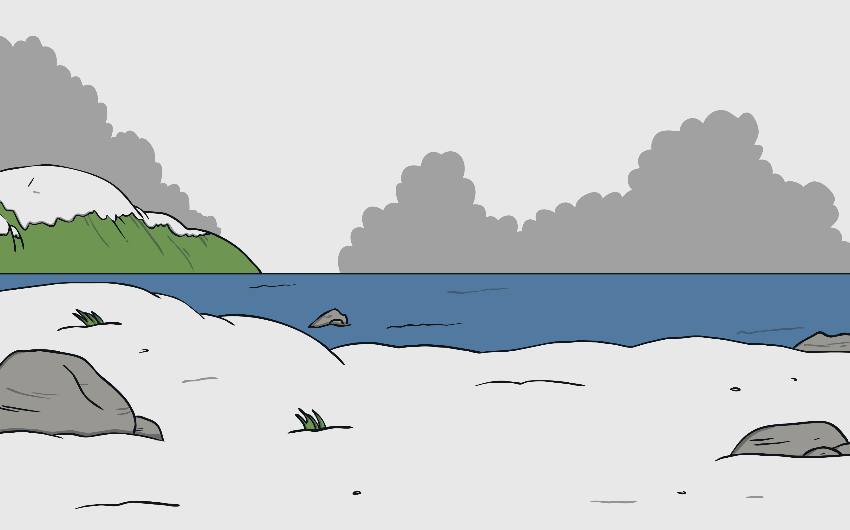 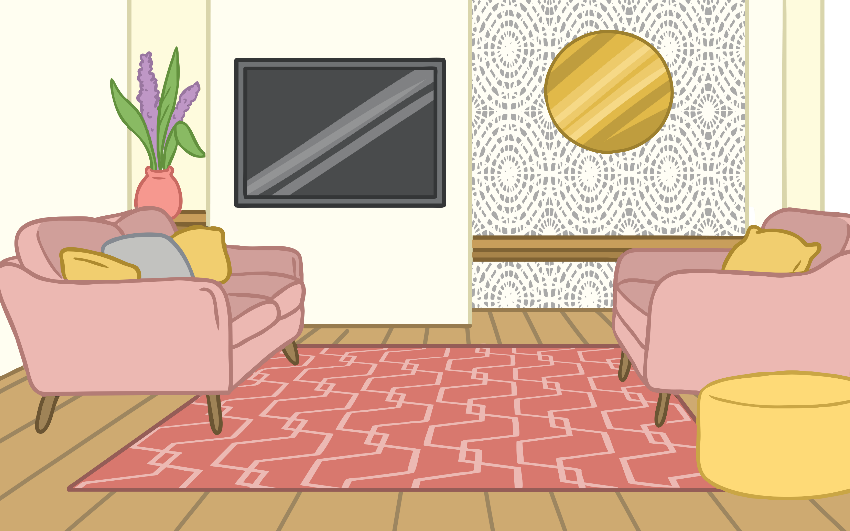 sock
seal
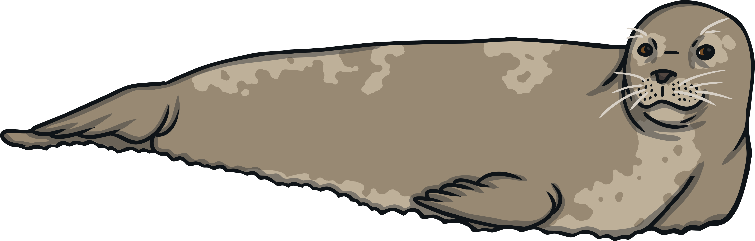 What can you think of that starts with a ‘t’?
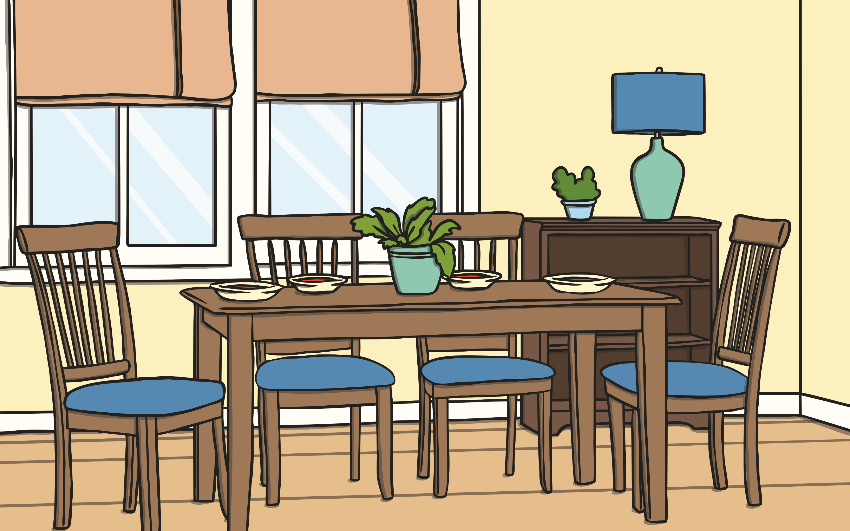 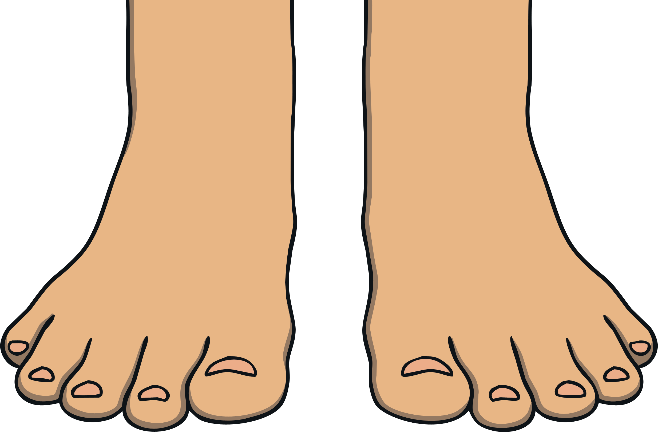 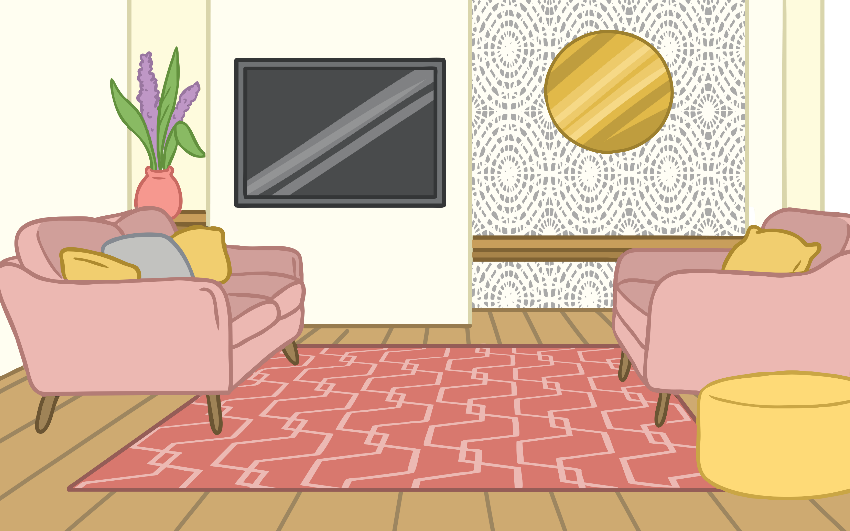 toes
tea
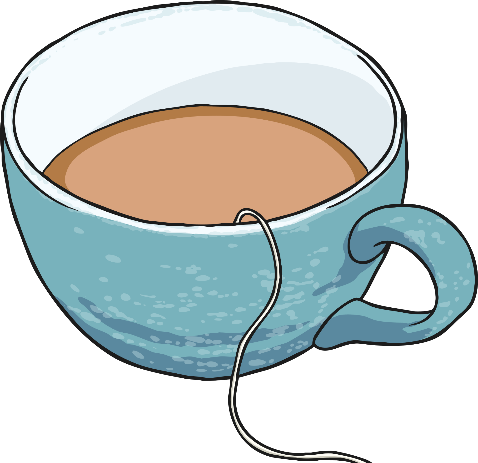 t
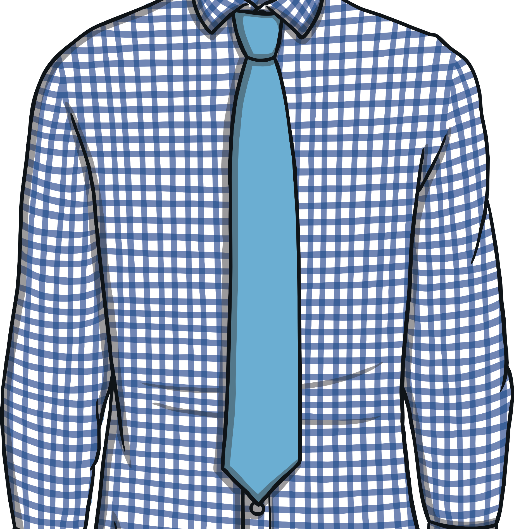 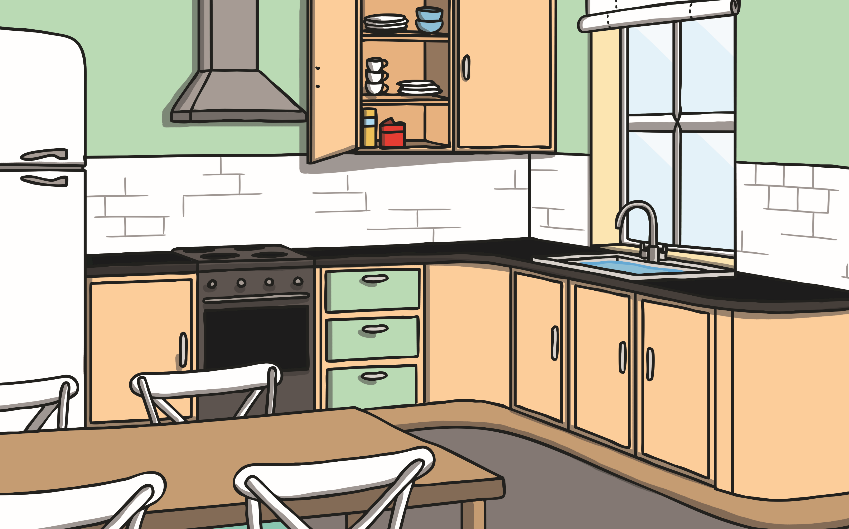 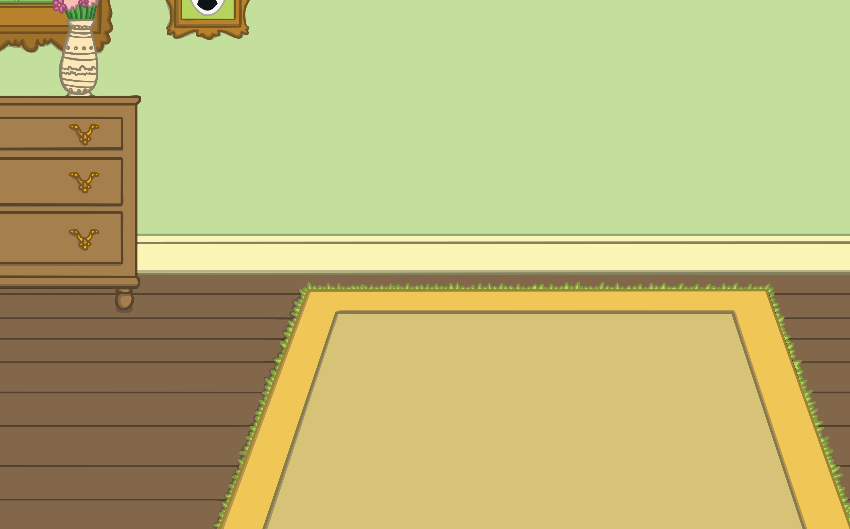 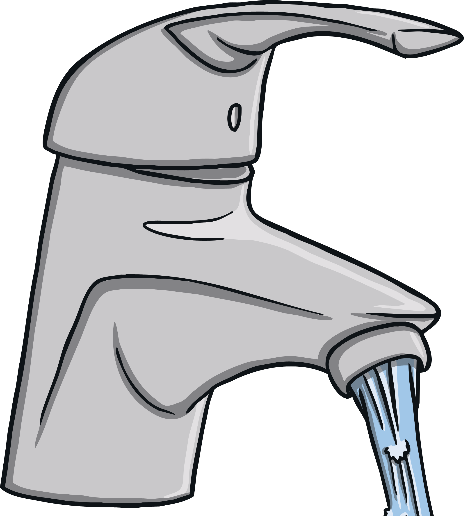 tie
tap
What can you think of that starts with an ‘u’?
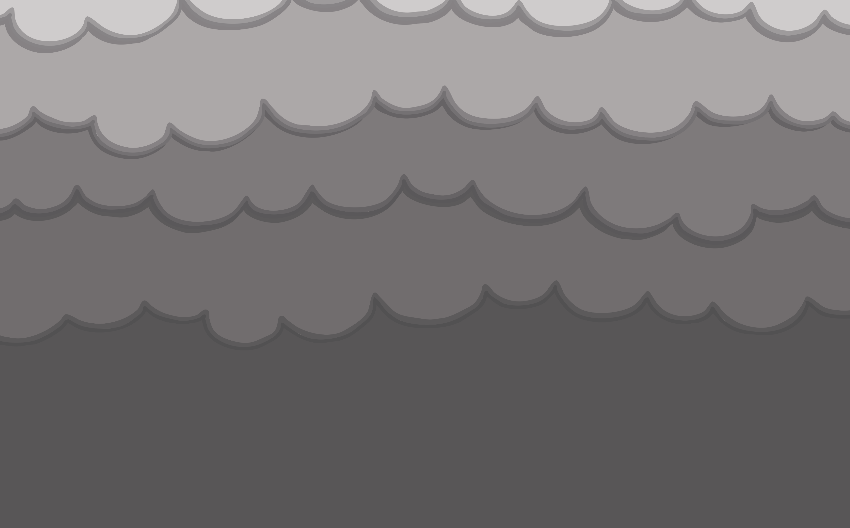 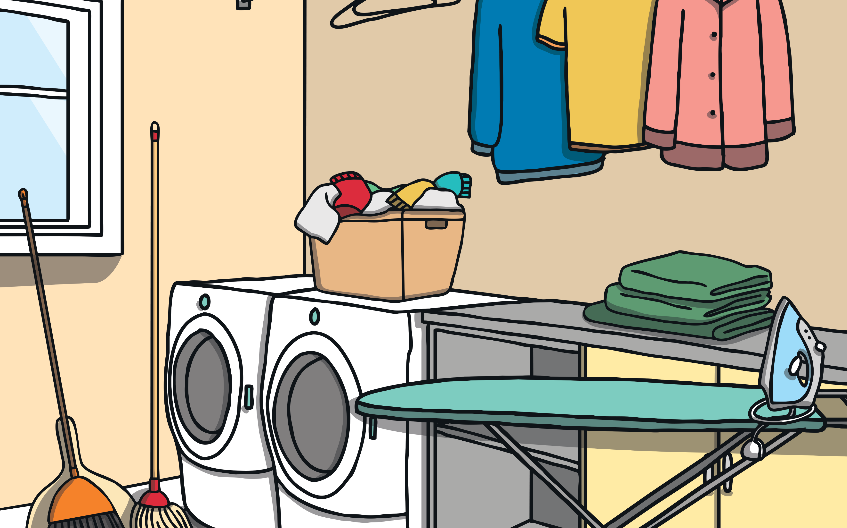 umbrella
underwear
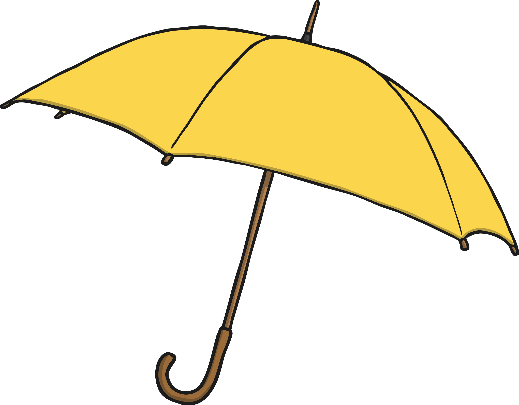 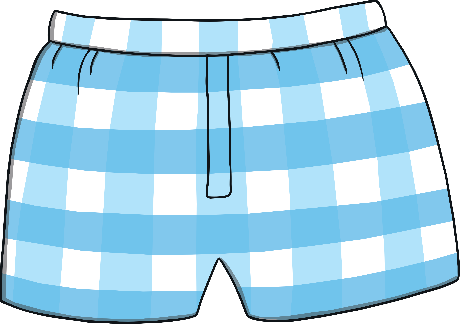 u
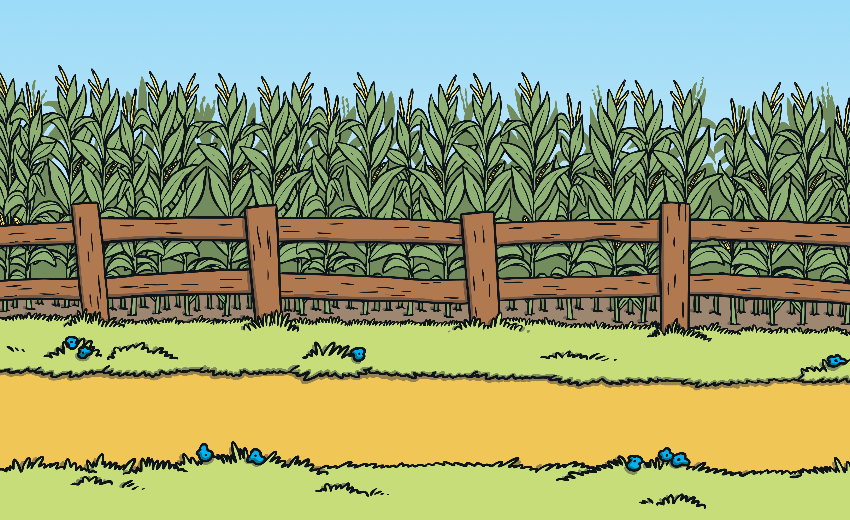 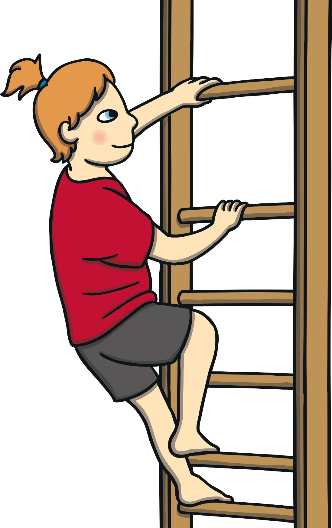 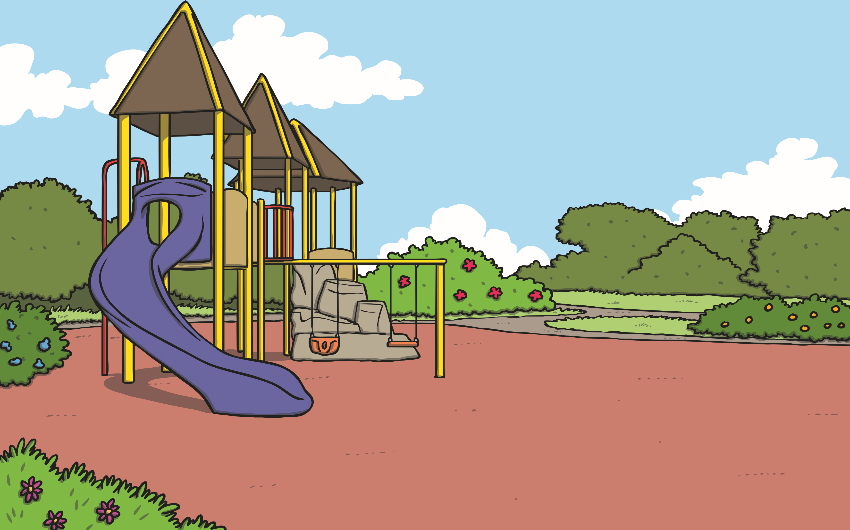 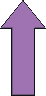 up
udder
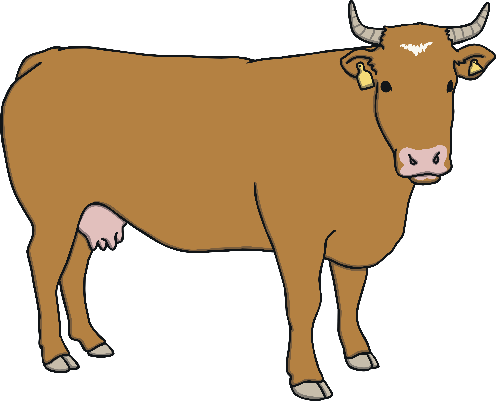 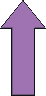 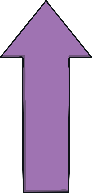 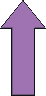 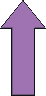 What can you think of that starts with a ‘v’?
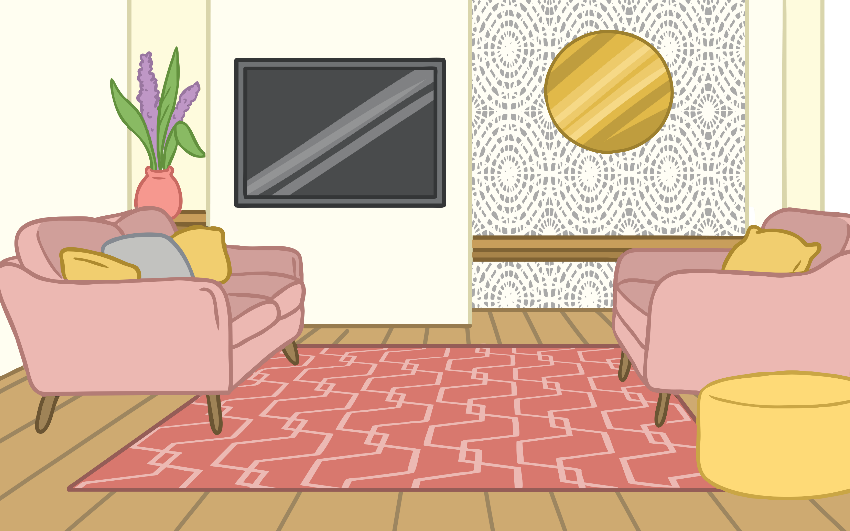 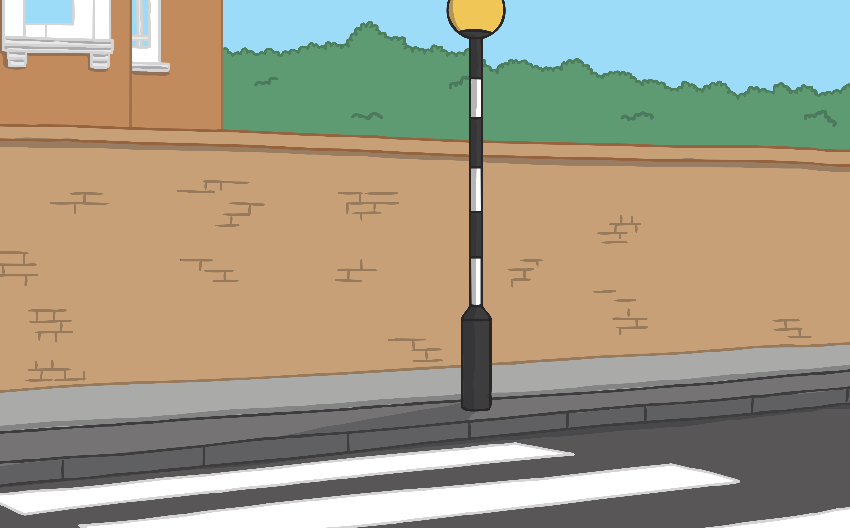 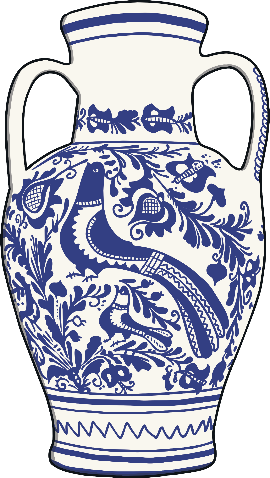 van
vase
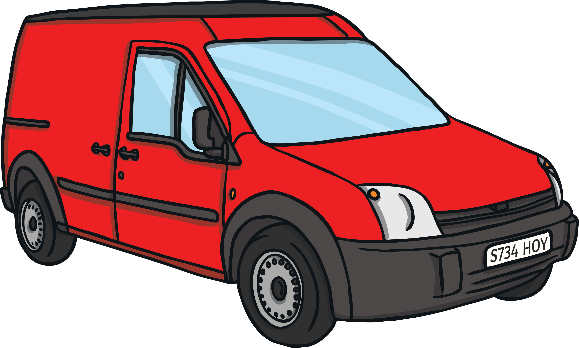 v
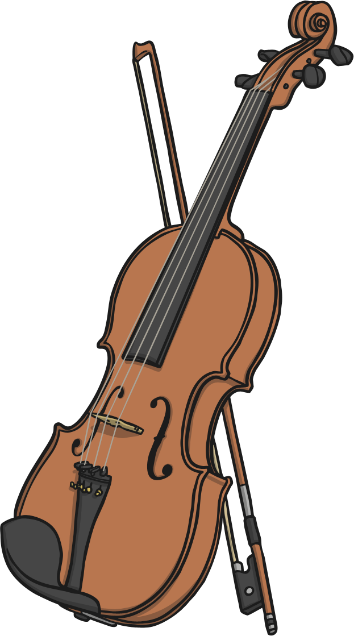 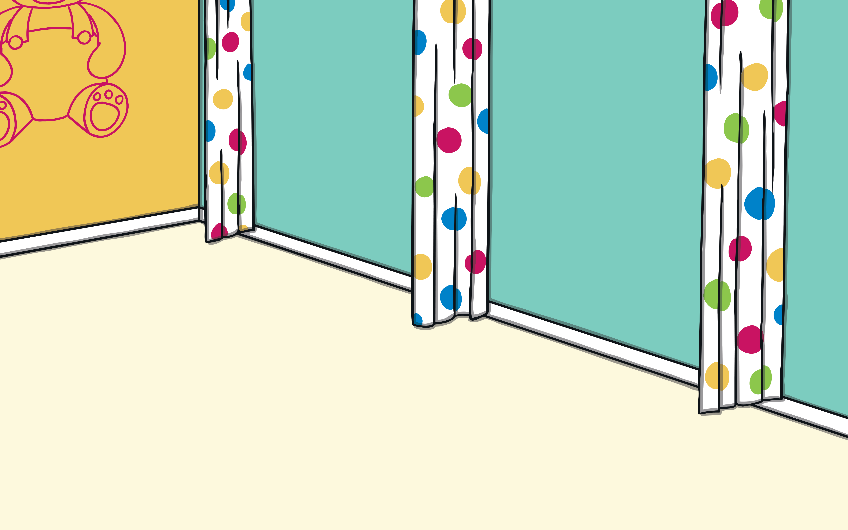 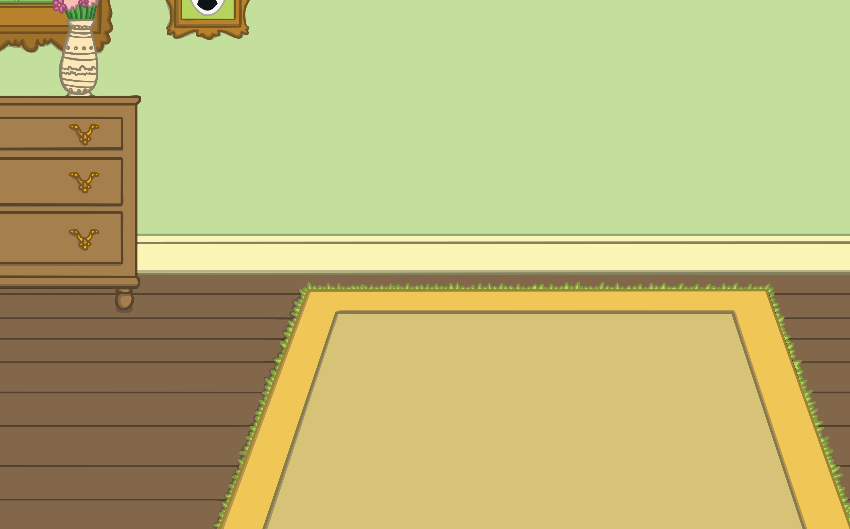 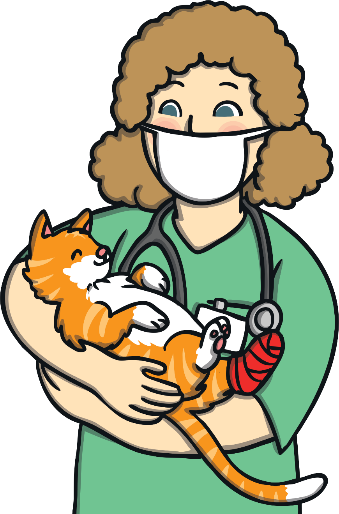 vet
violin
What can you think of that starts with a ‘w’?
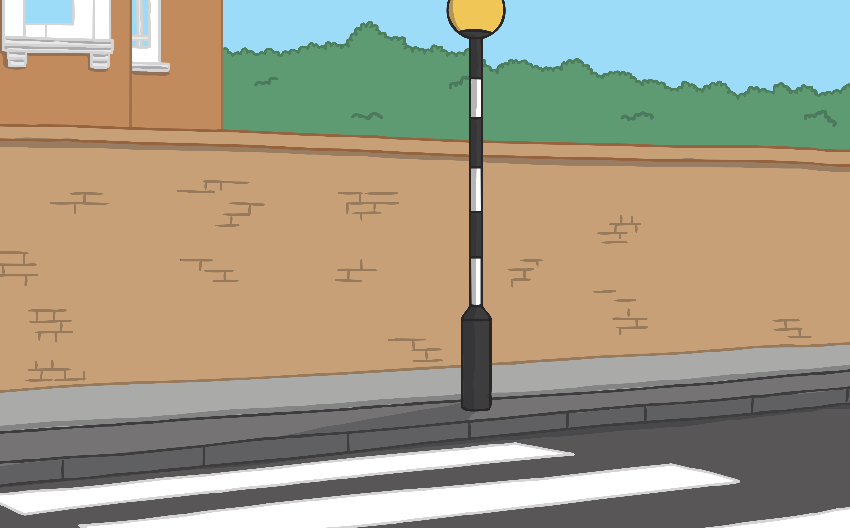 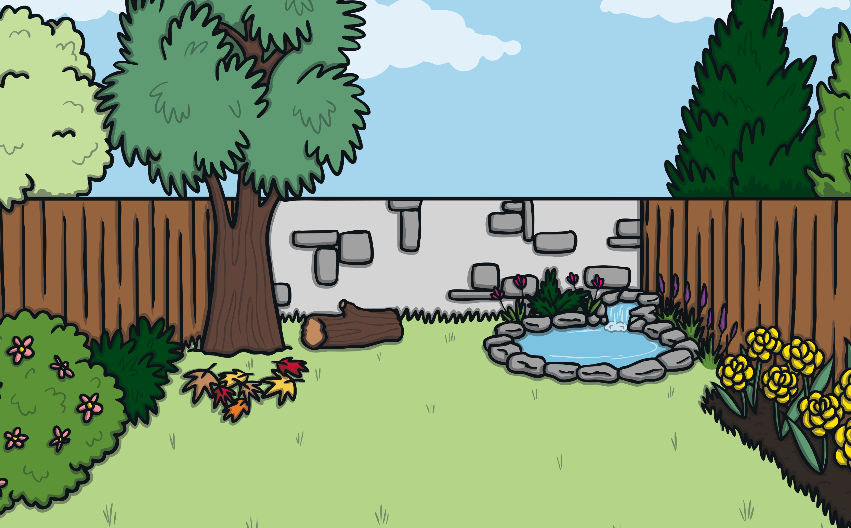 wheel
worm
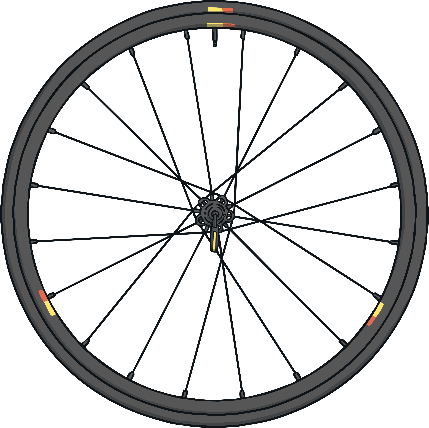 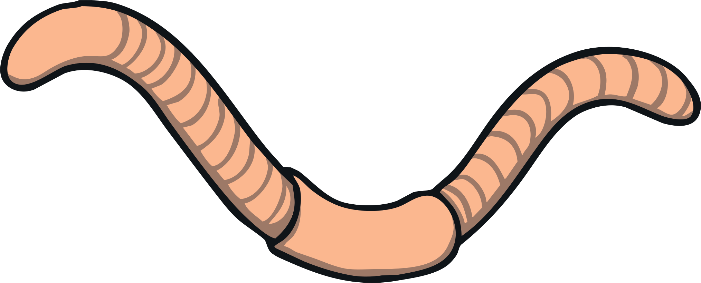 w
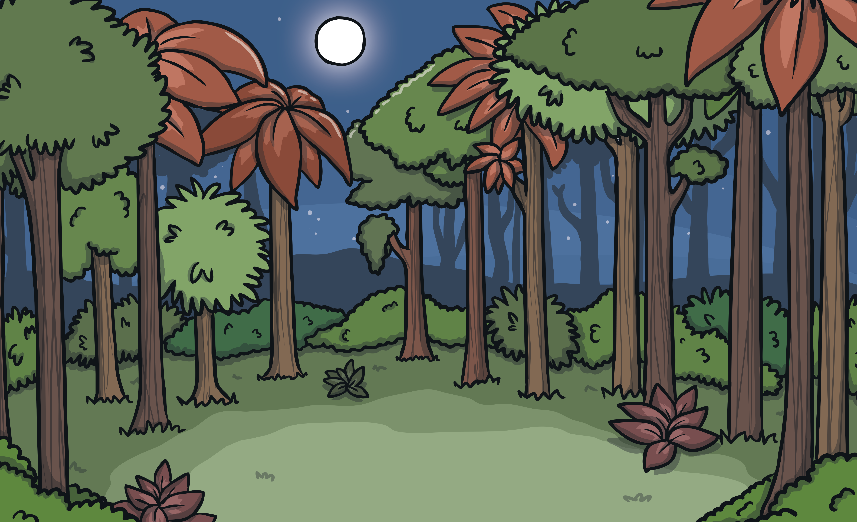 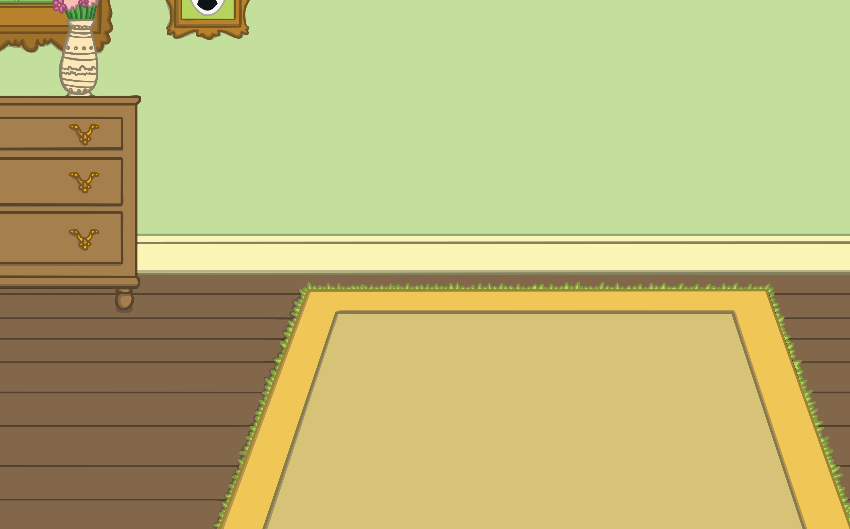 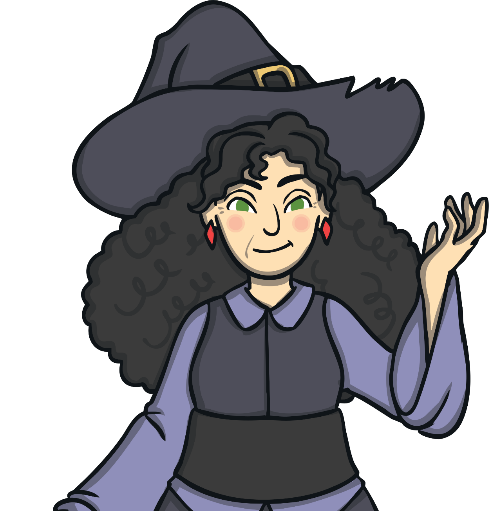 watch
witch
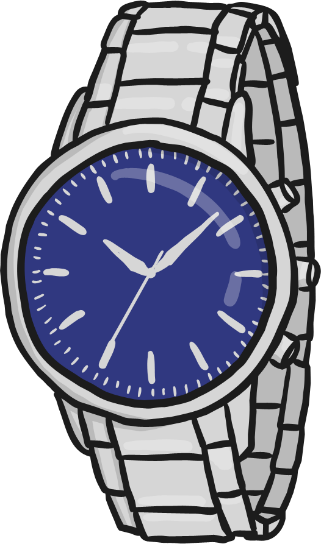 What can you think of that starts with an ‘x’?
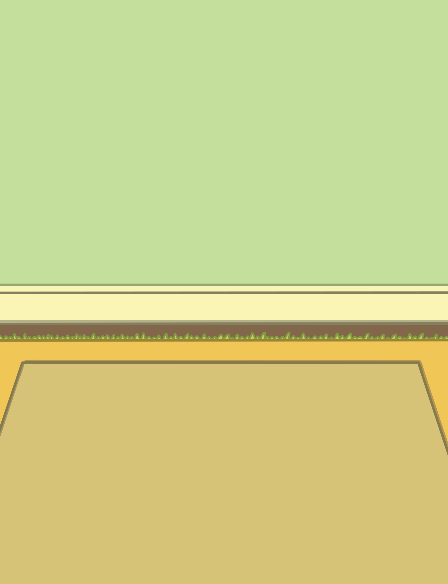 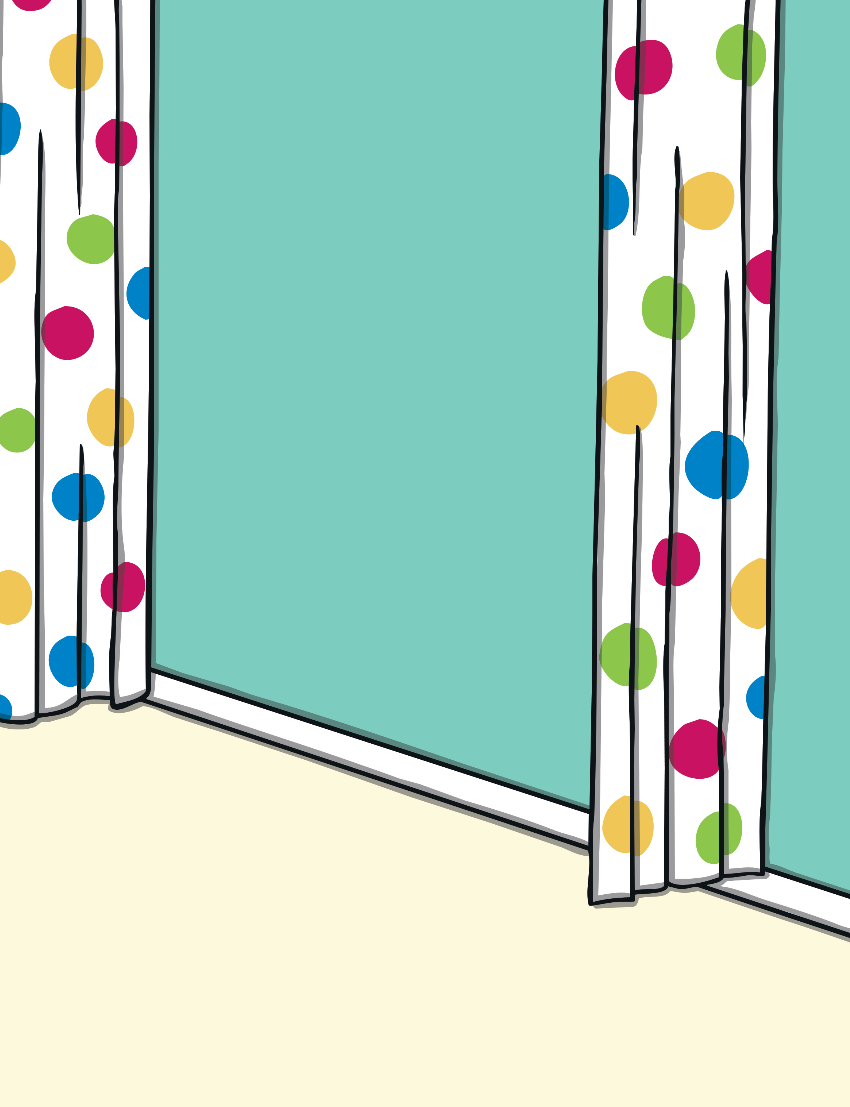 X-ray
xylophone
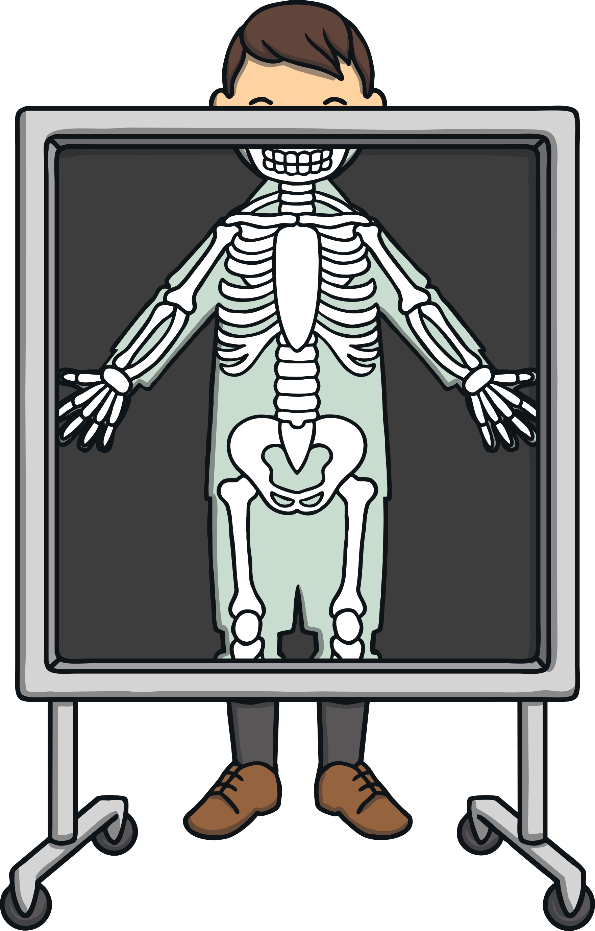 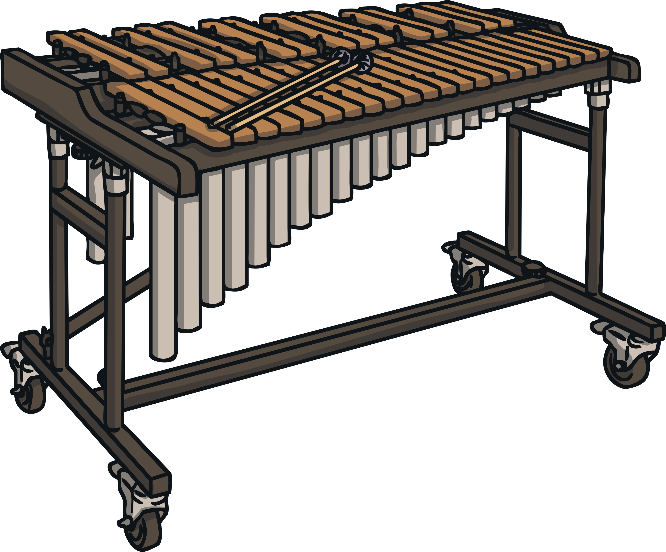 x
What can you think of that starts with a ‘y’?
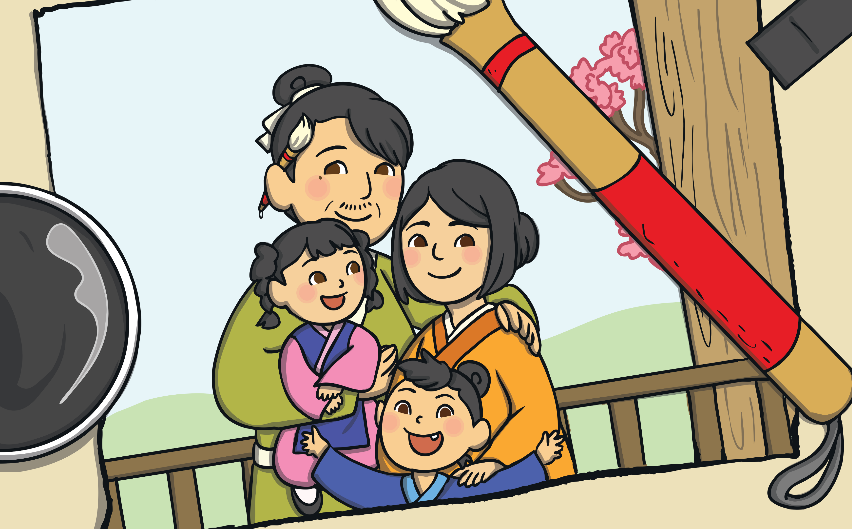 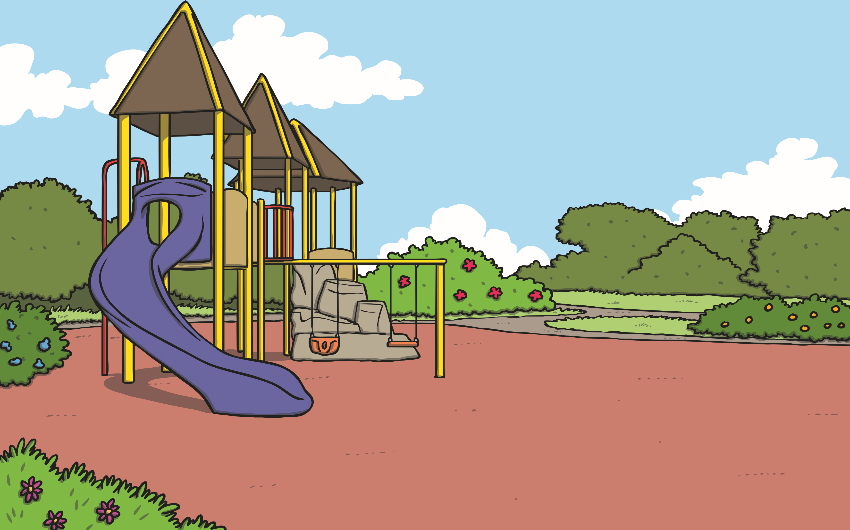 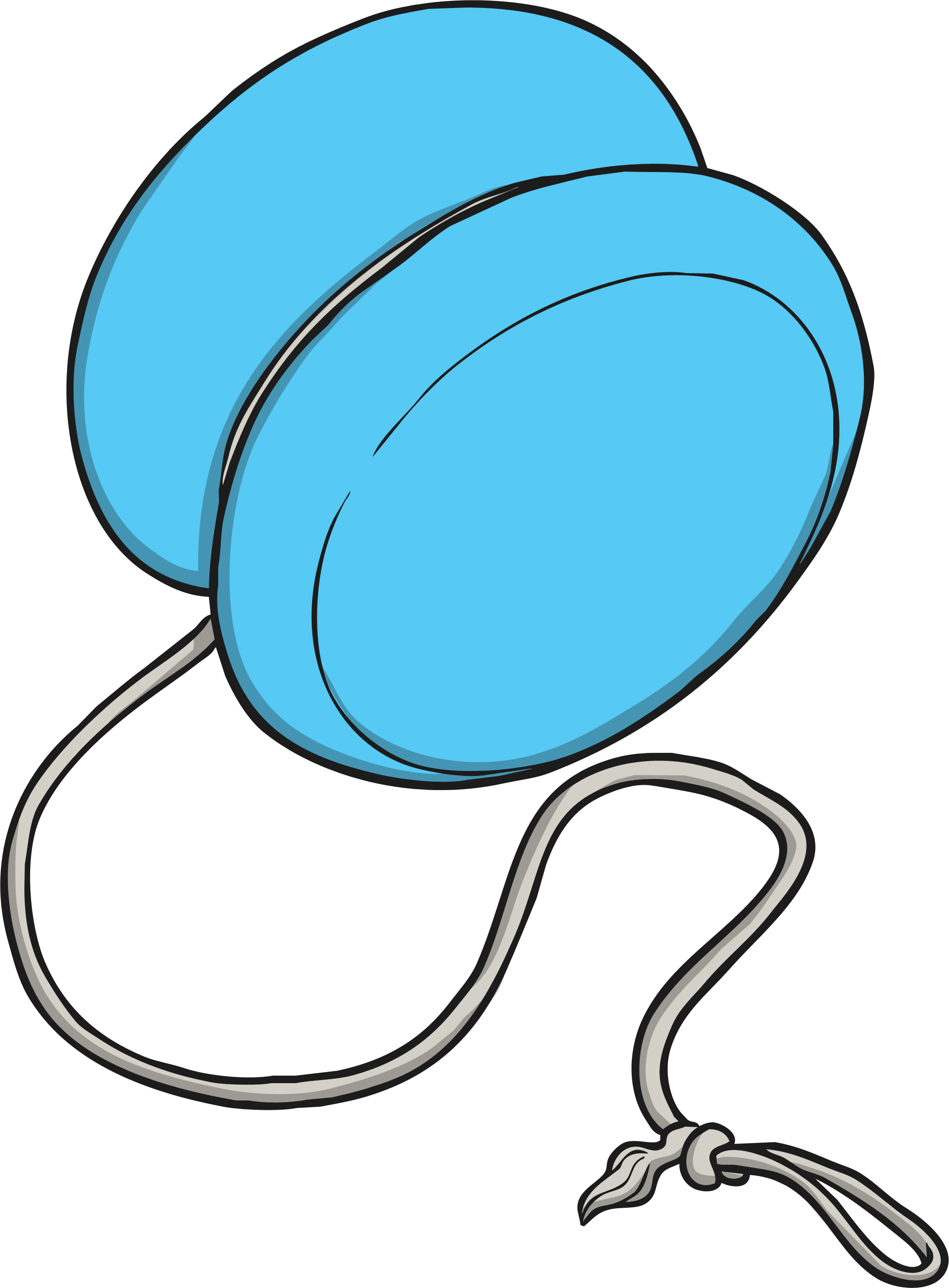 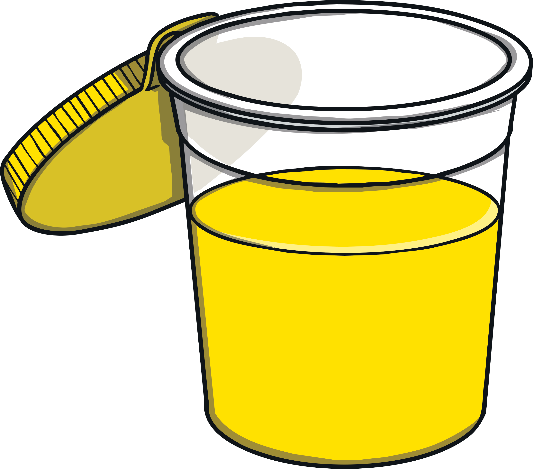 yo-yo
yellow
y
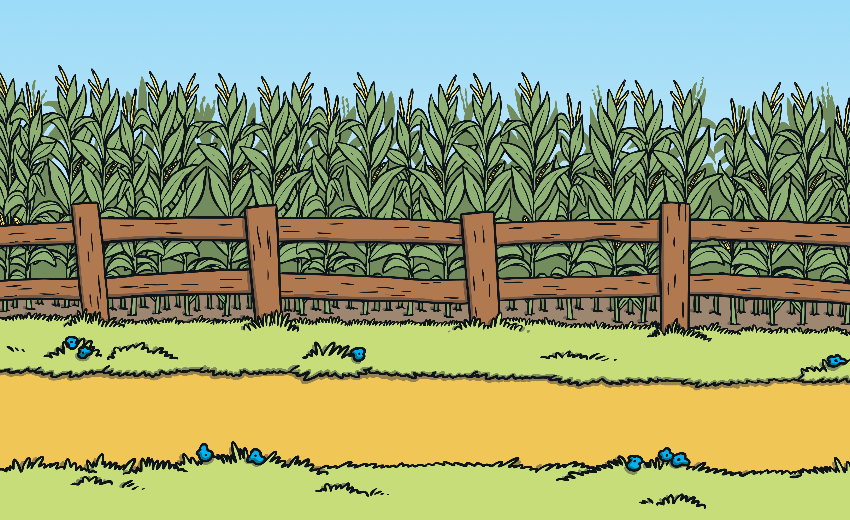 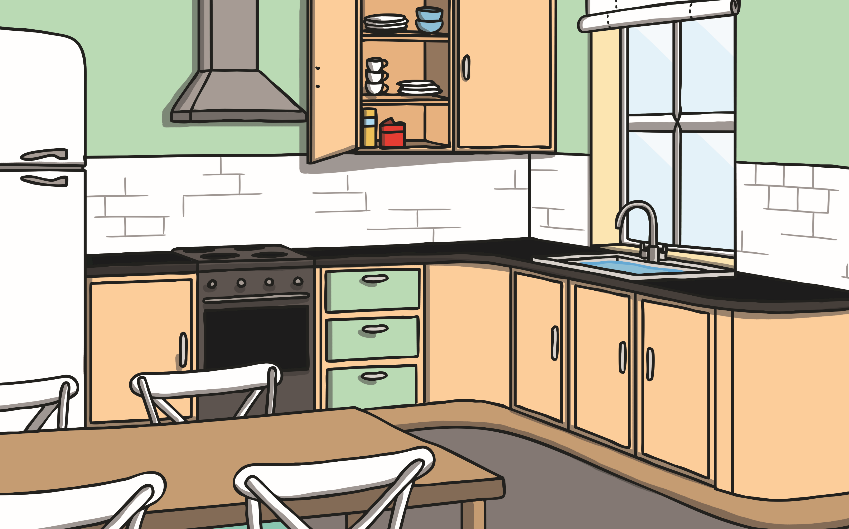 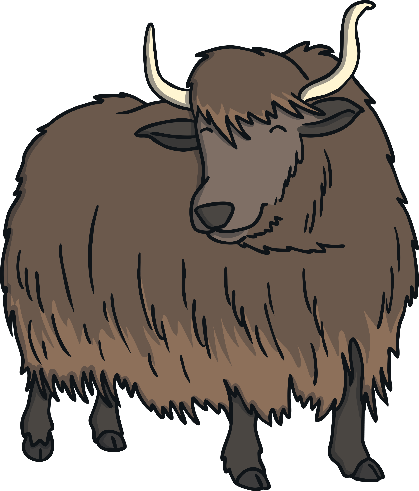 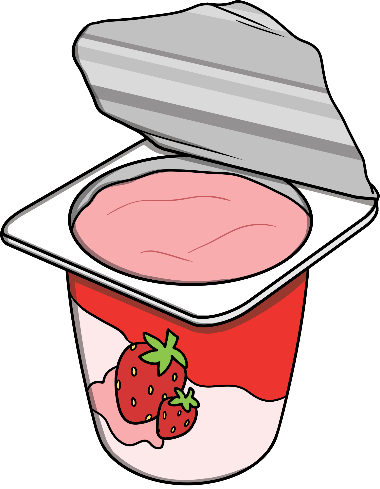 yoghurt
yak
What can you think of that starts with a ‘z’?
0
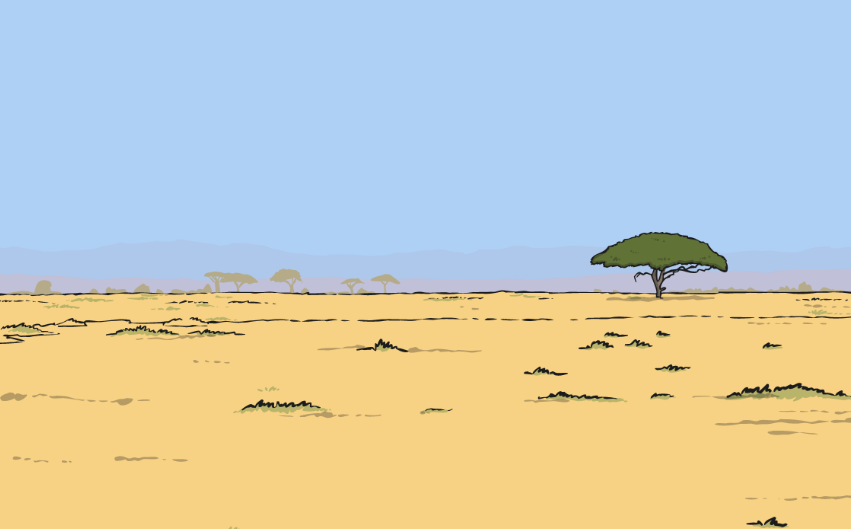 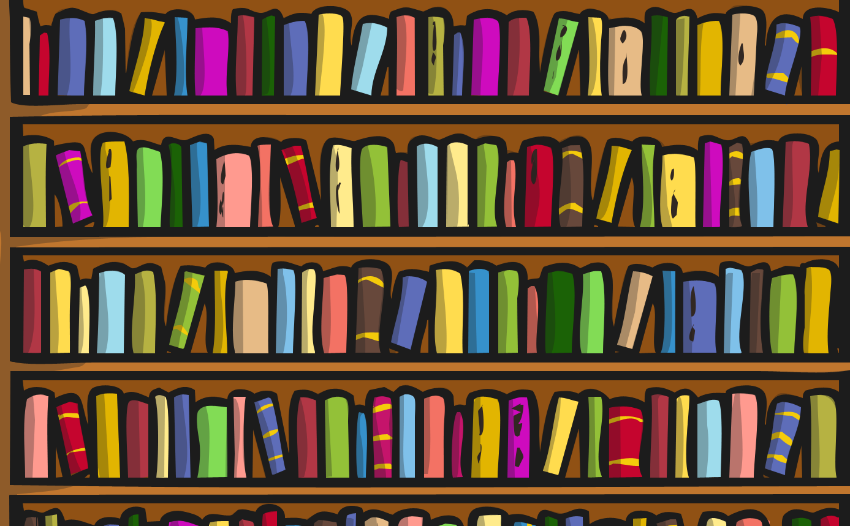 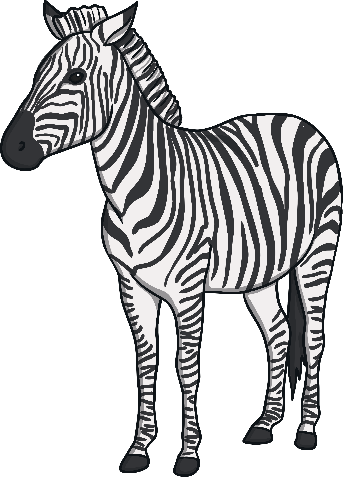 zebra
zero
z
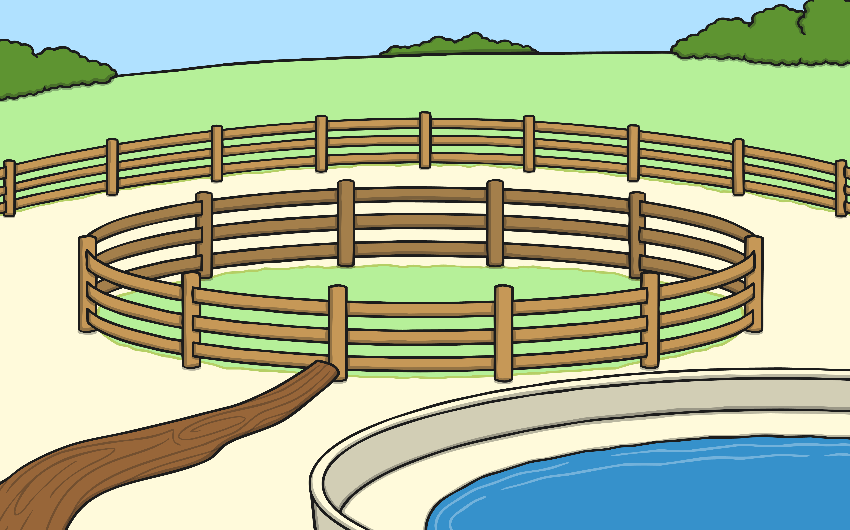 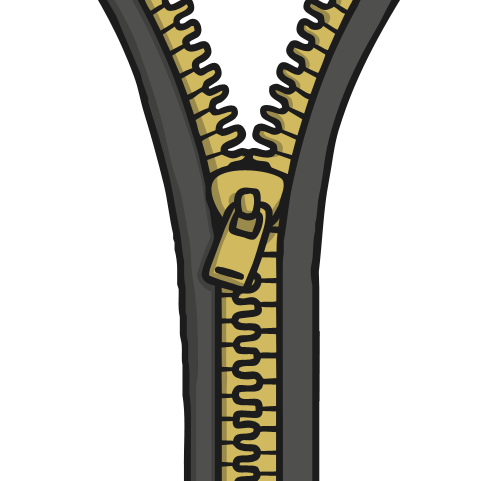 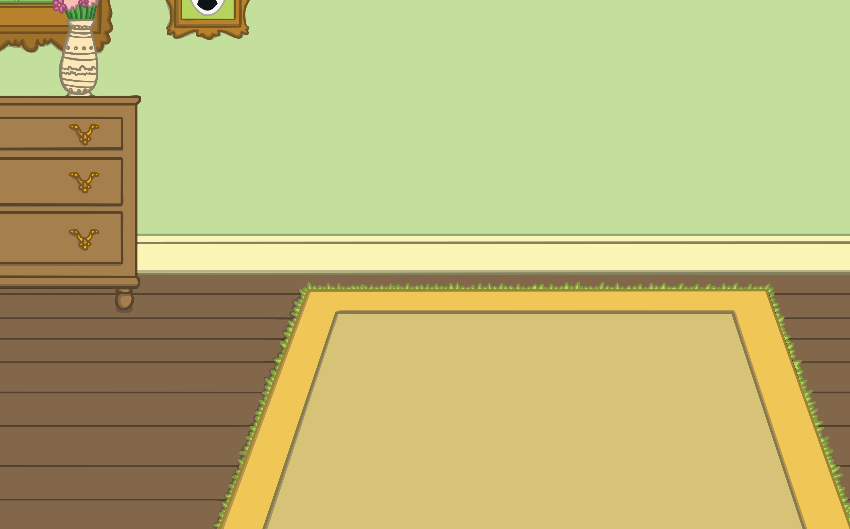 zip
zoo
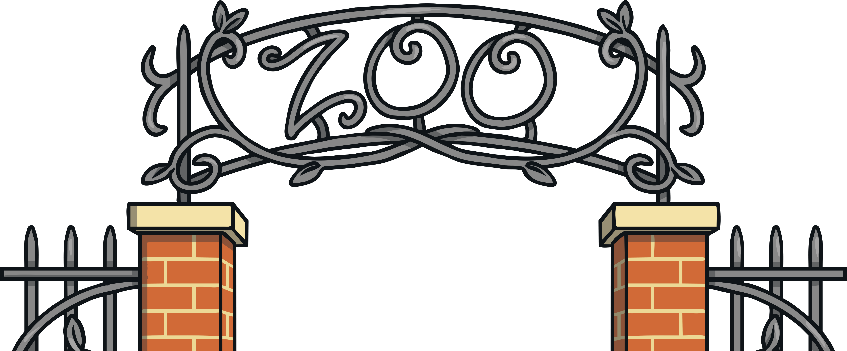 Lets Play!
Look at the picture that comes up on the screen and say the letter sound it starts with!
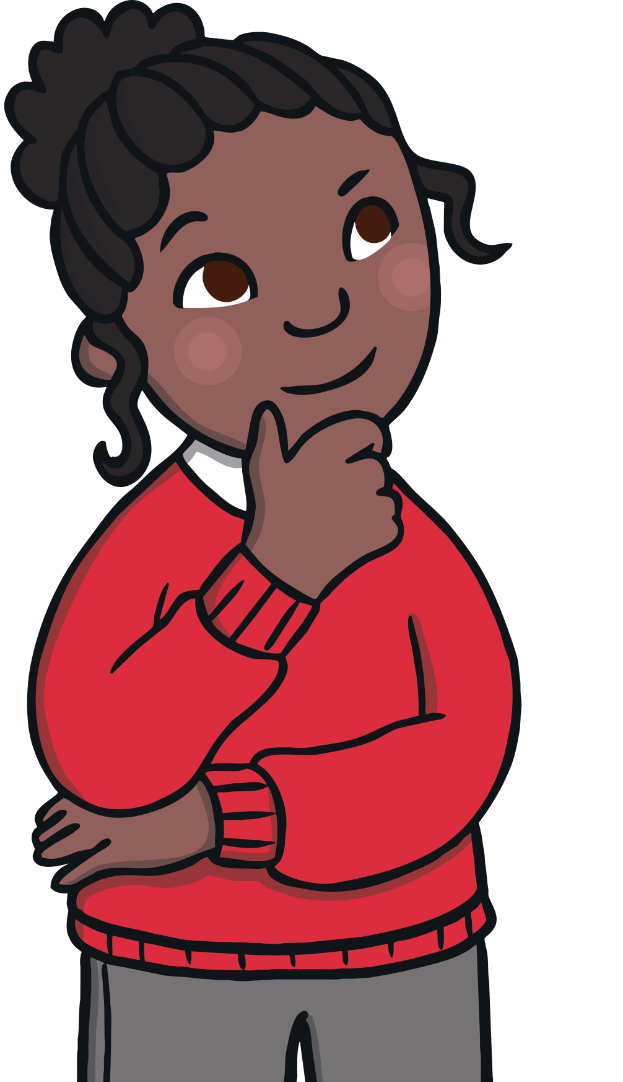 Start
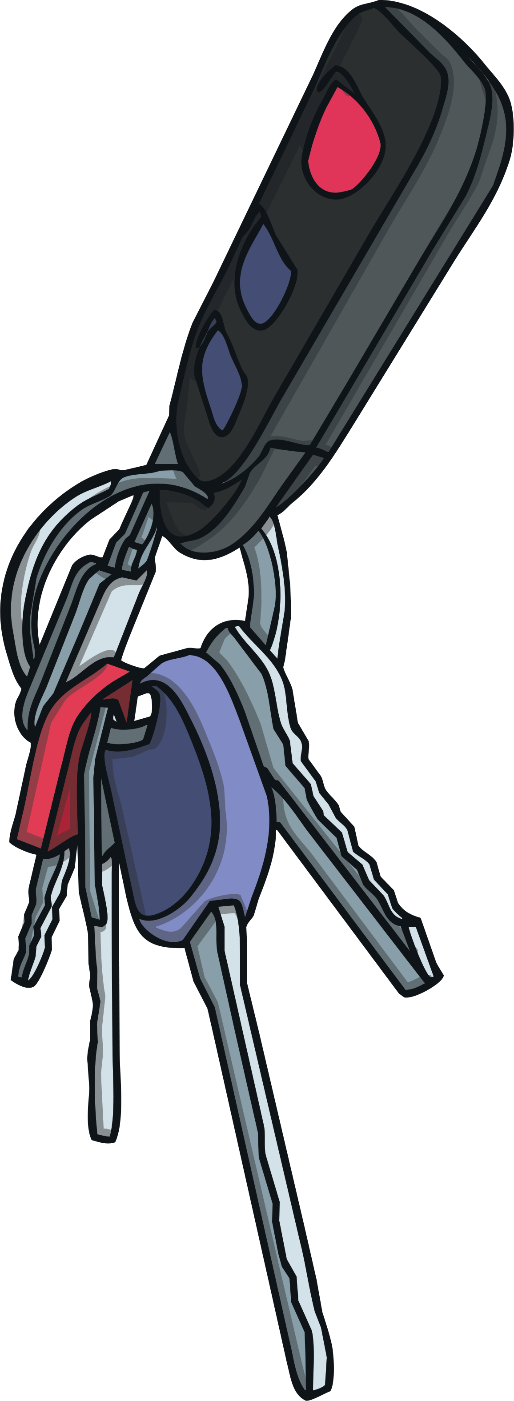 ?
k
Answer
Next
p
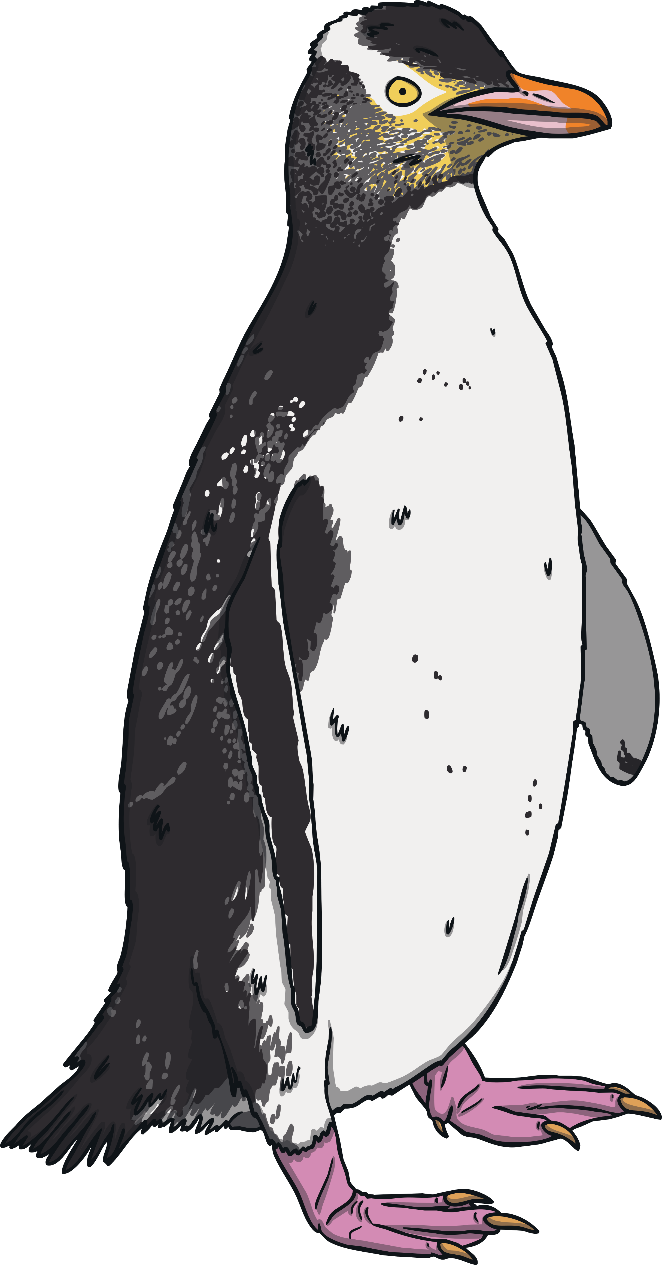 ?
Answer
Next
?
b
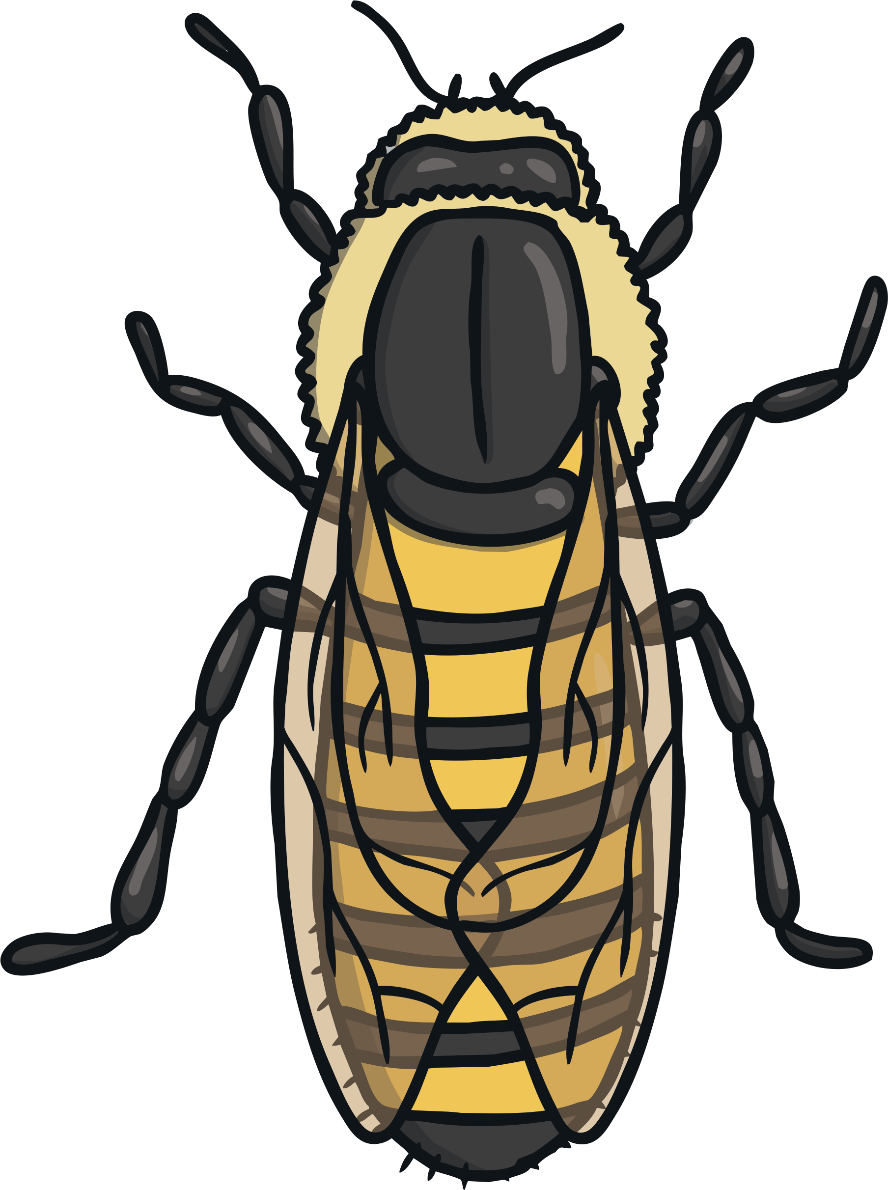 Answer
Next
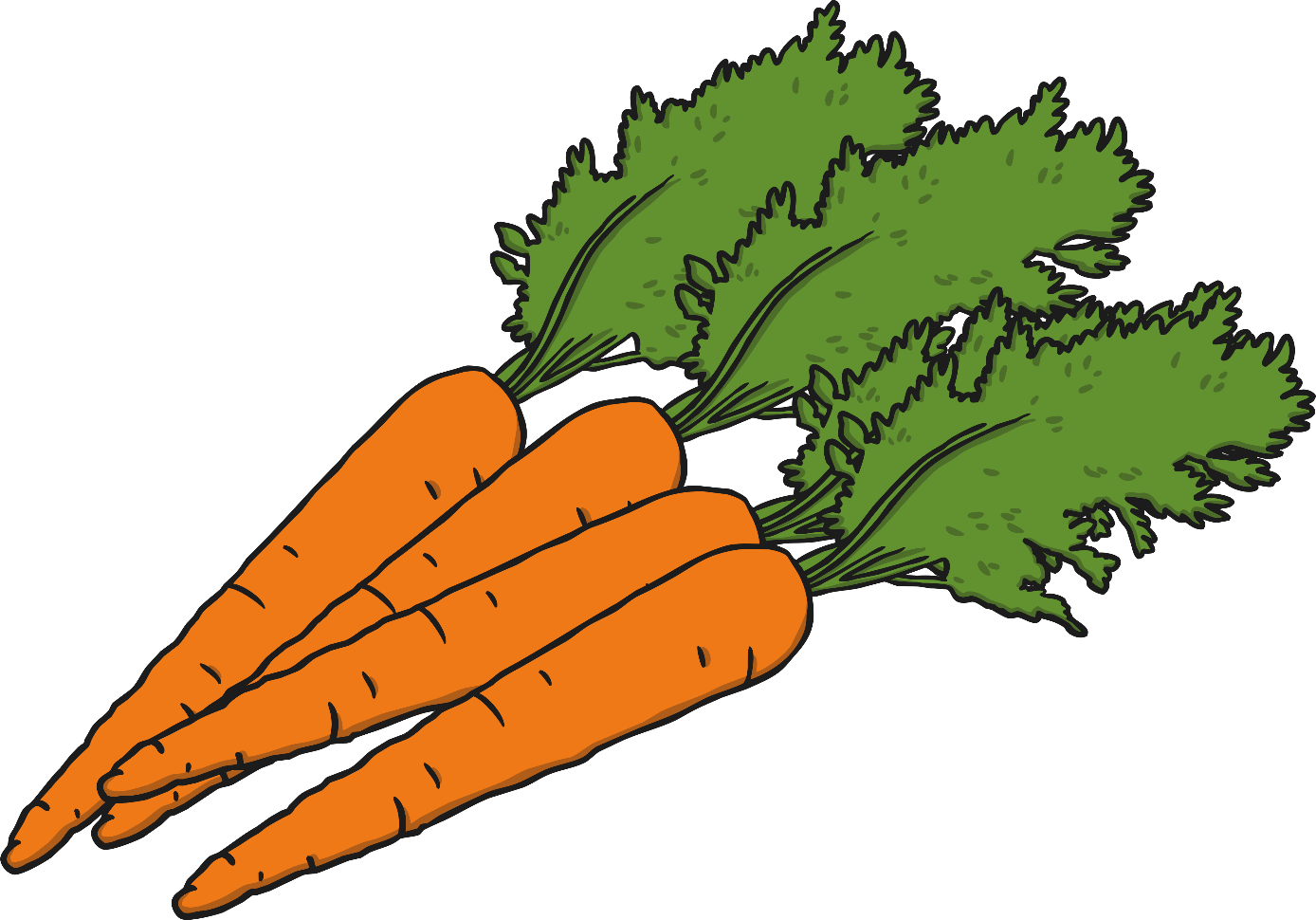 c
?
Answer
Next
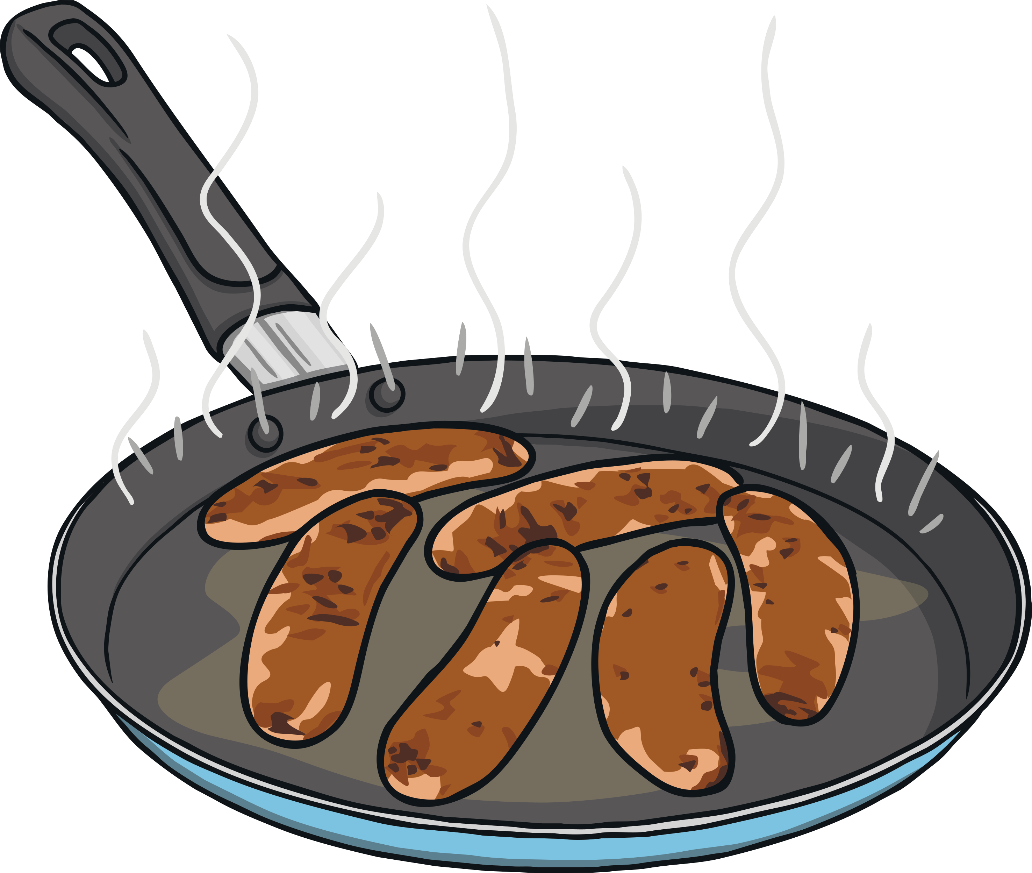 s
?
Answer
End